Игорь Бурдонов   Липовка-2005    Случайно вместе вечно…
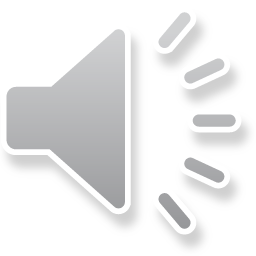 ЛИПОВКА
1
Игорь Бурдонов   Липовка-2005    Случайно вместе вечно…
МАЙ
РАЗЛИВ
2
Игорь Бурдонов   Липовка-2005    Случайно вместе вечно…
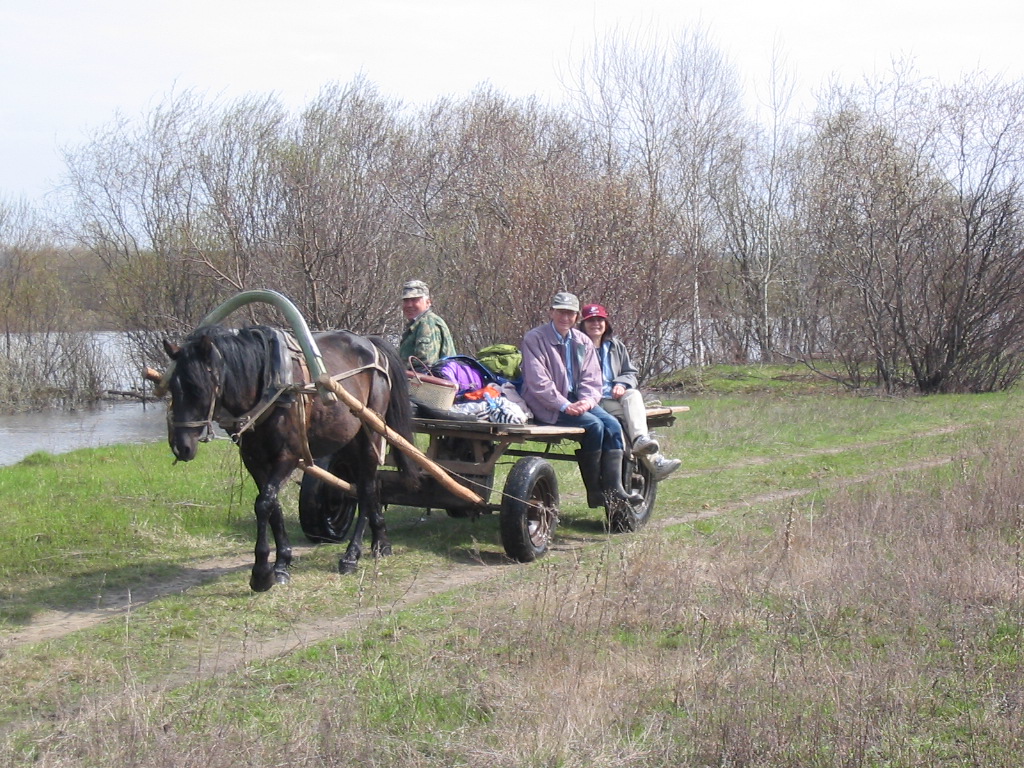 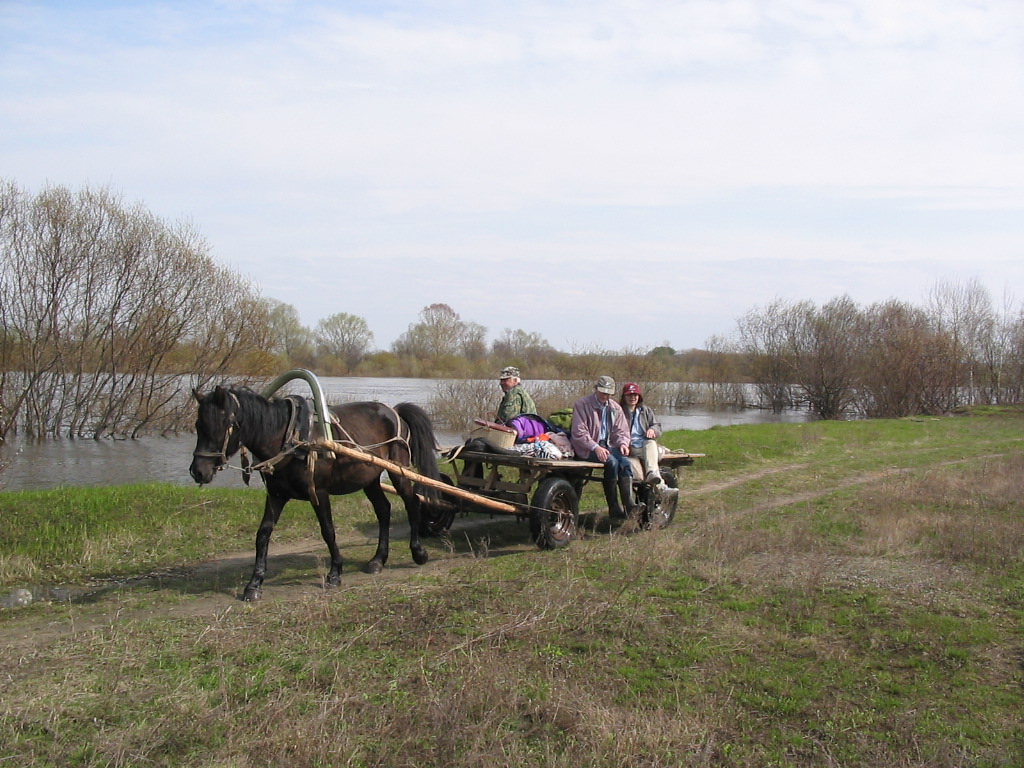 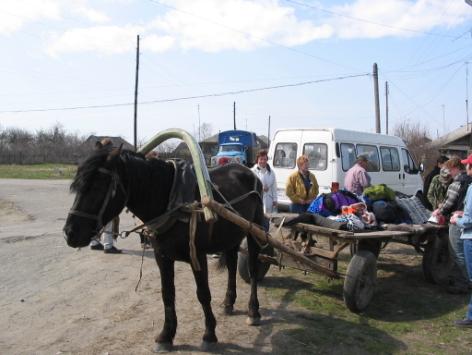 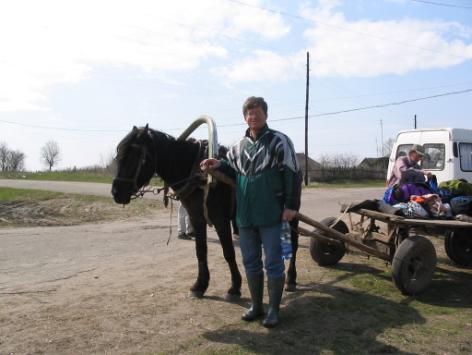 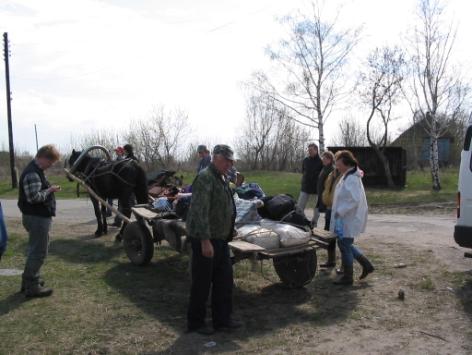 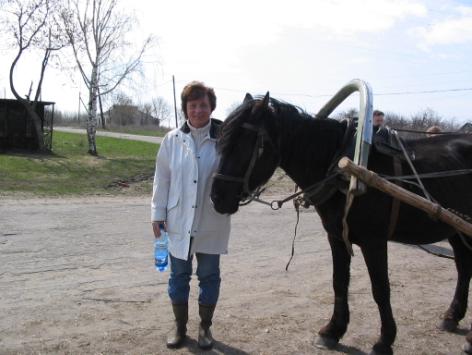 3
Игорь Бурдонов   Липовка-2005    Случайно вместе вечно…
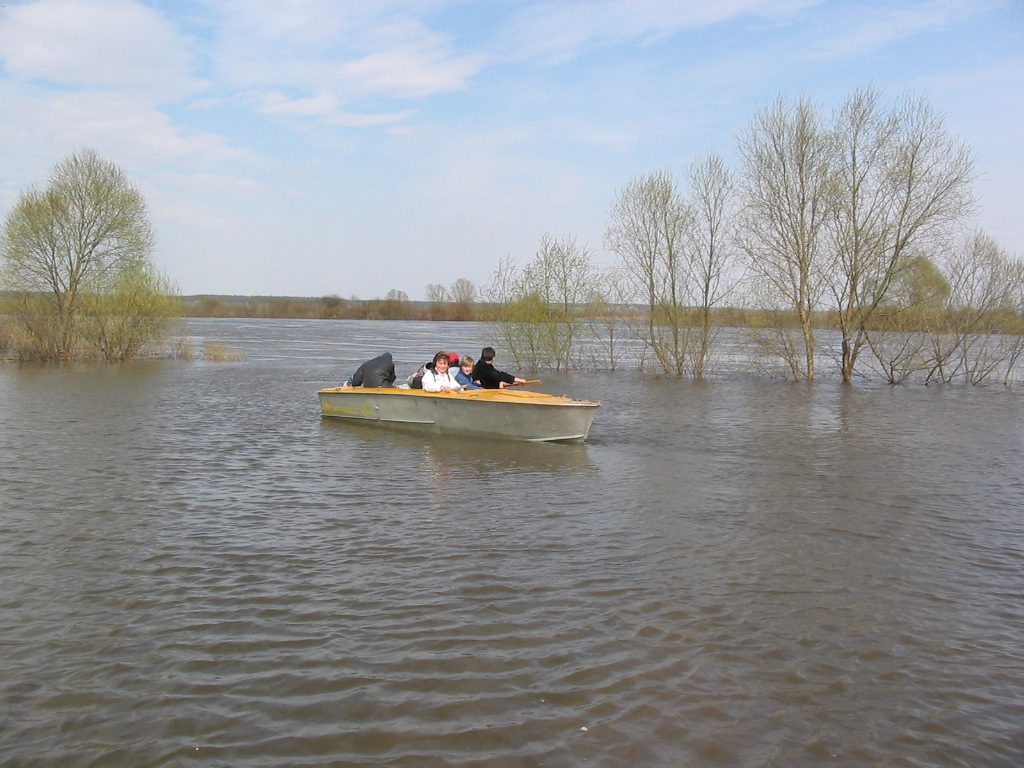 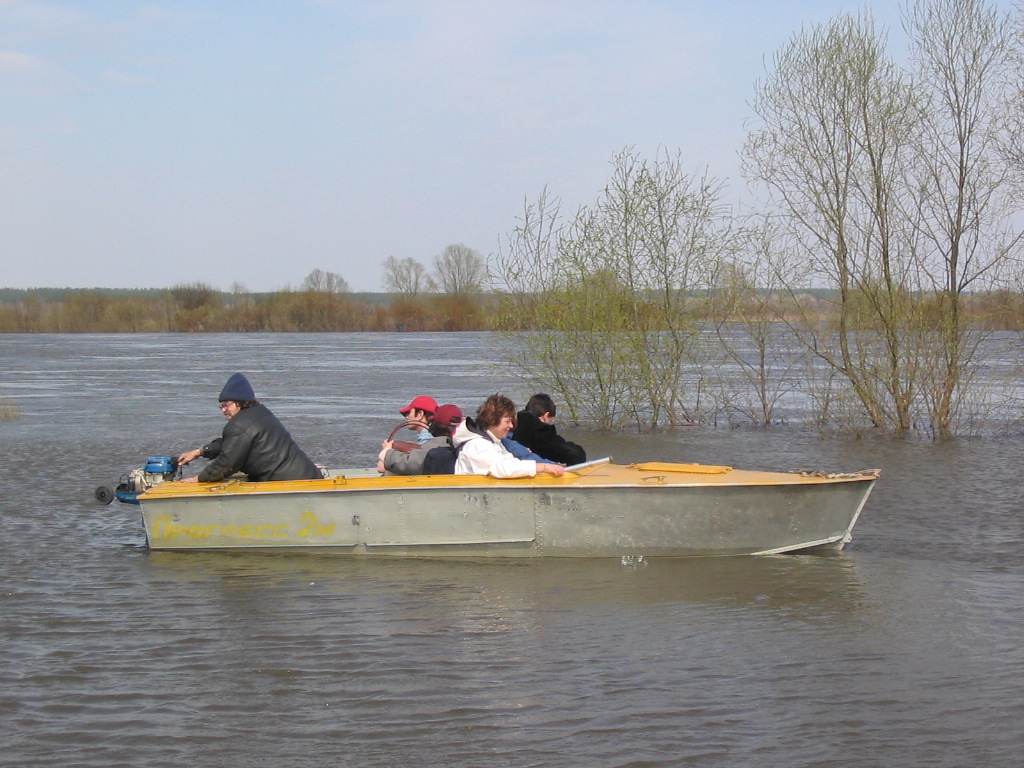 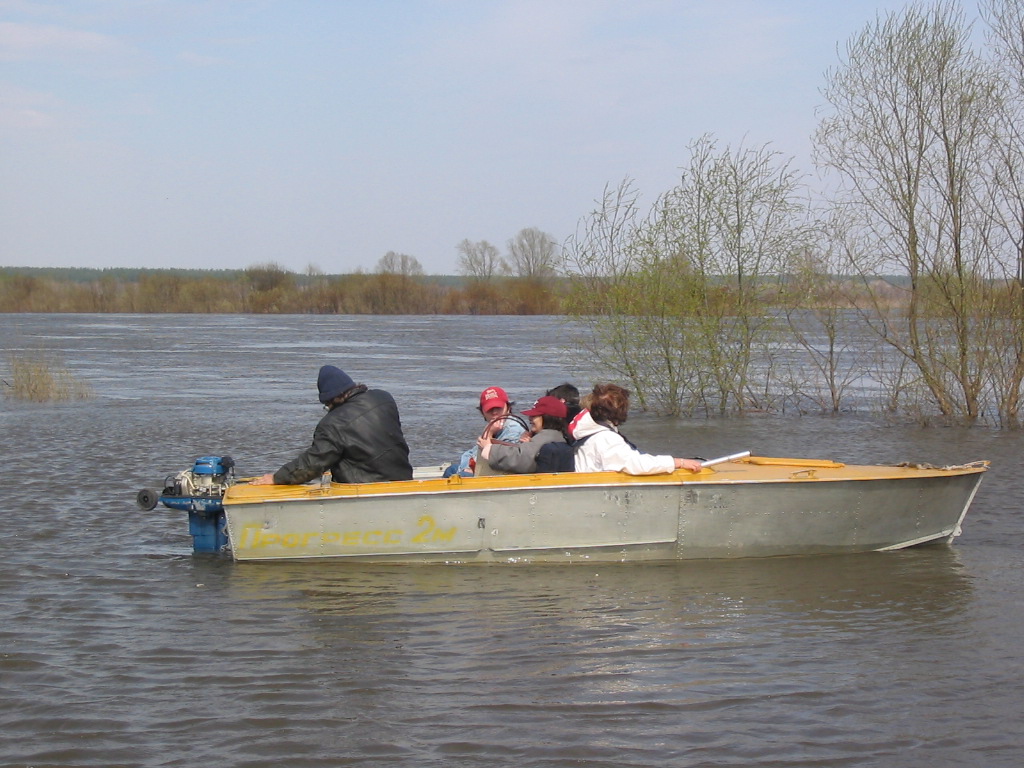 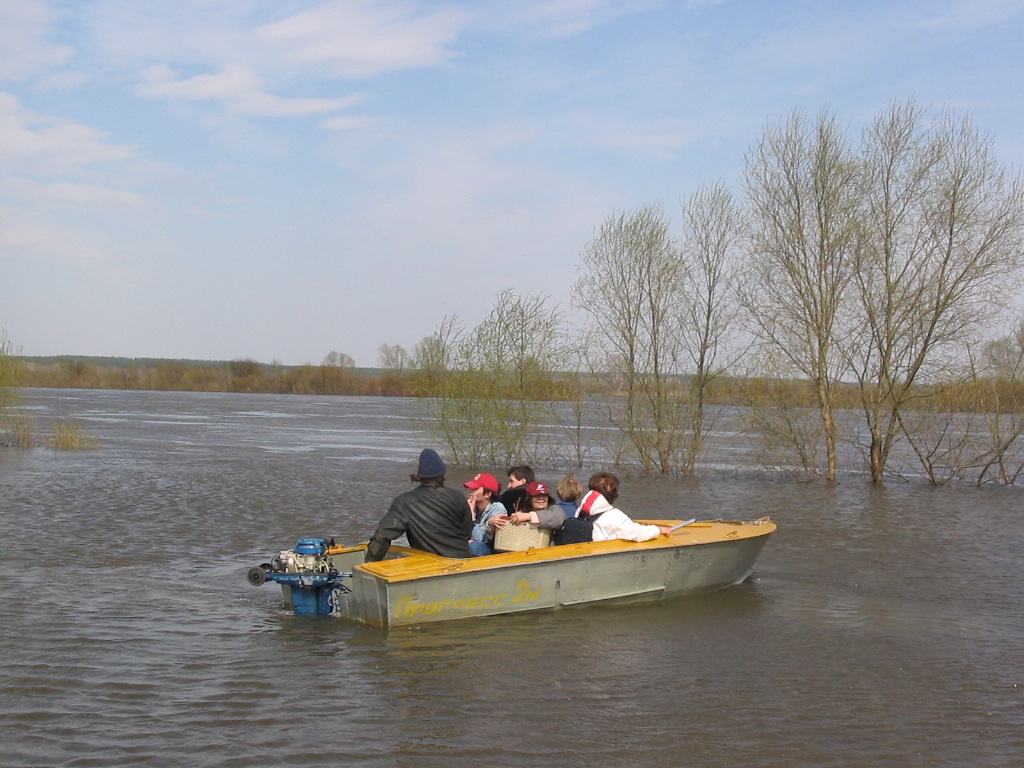 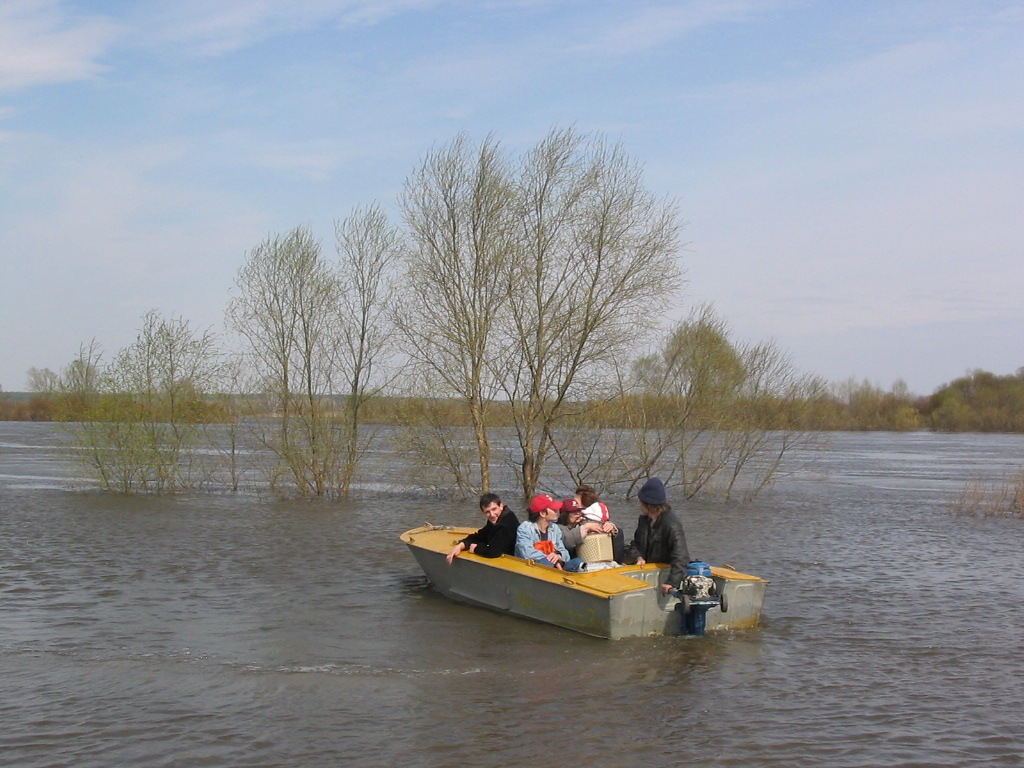 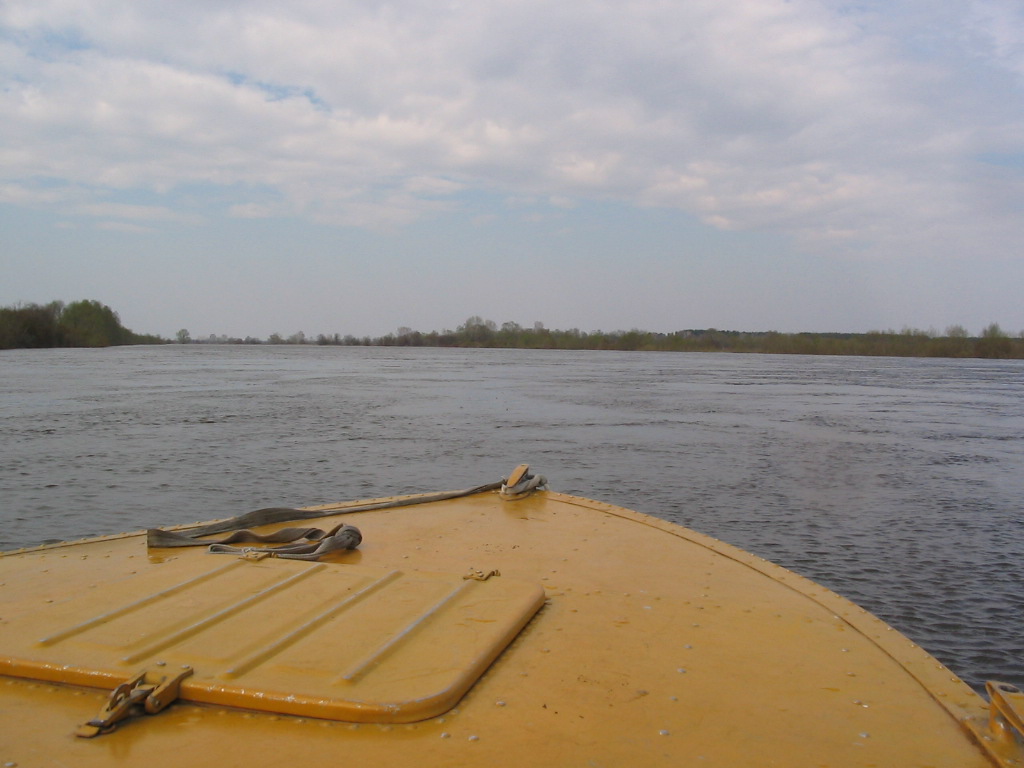 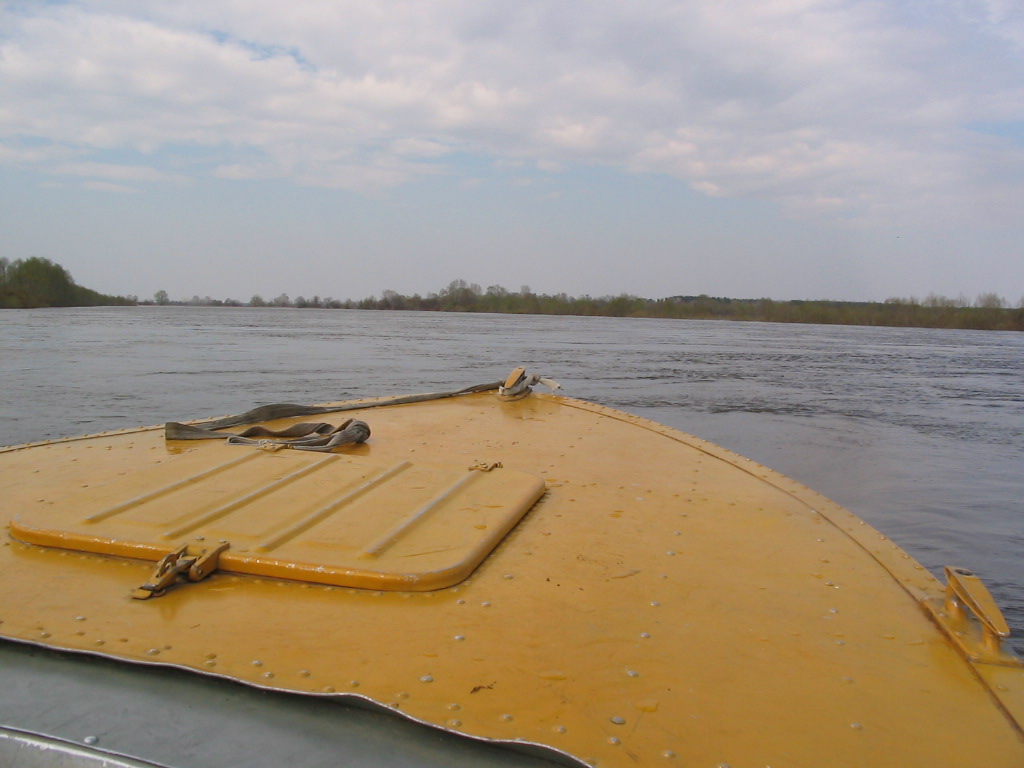 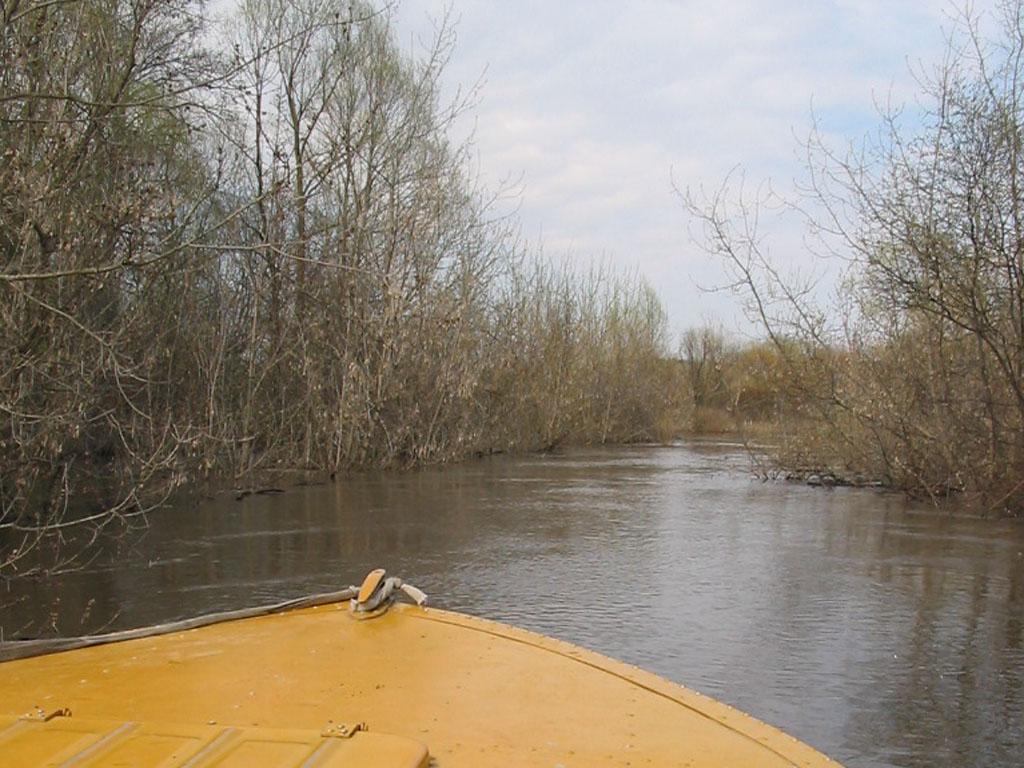 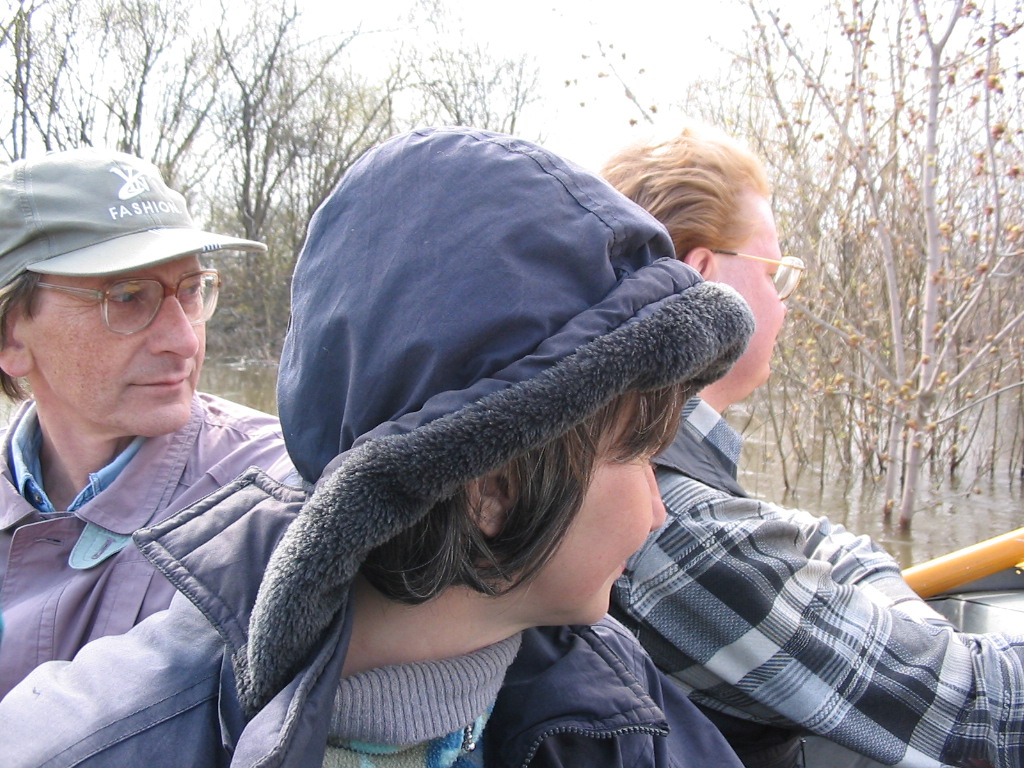 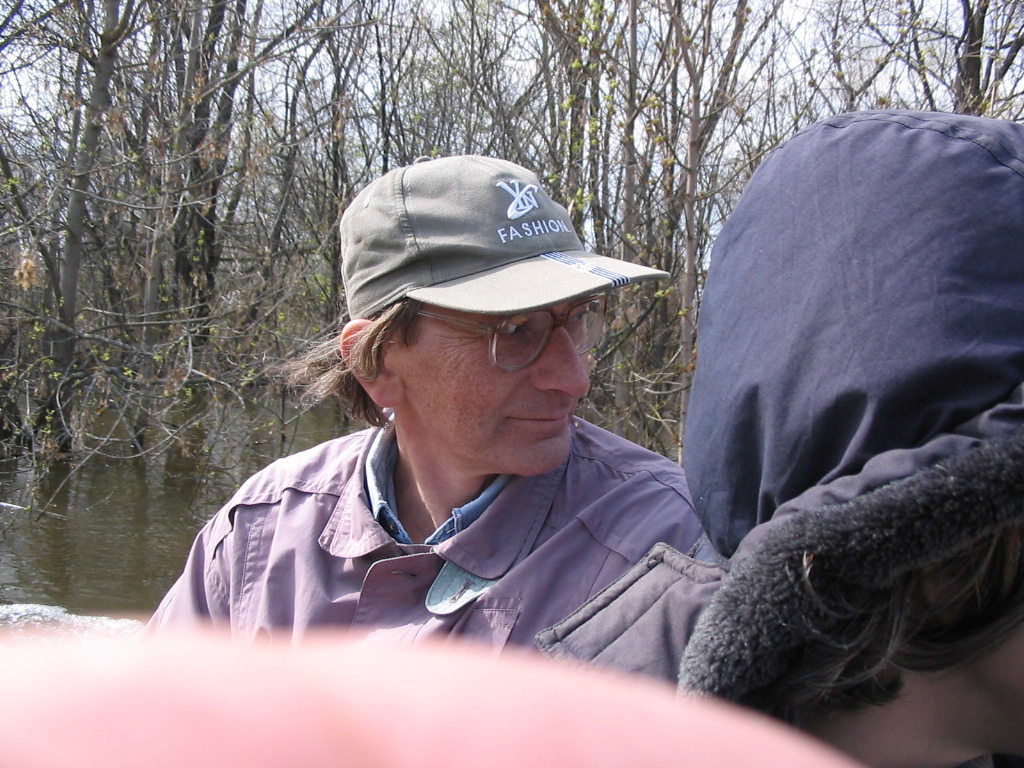 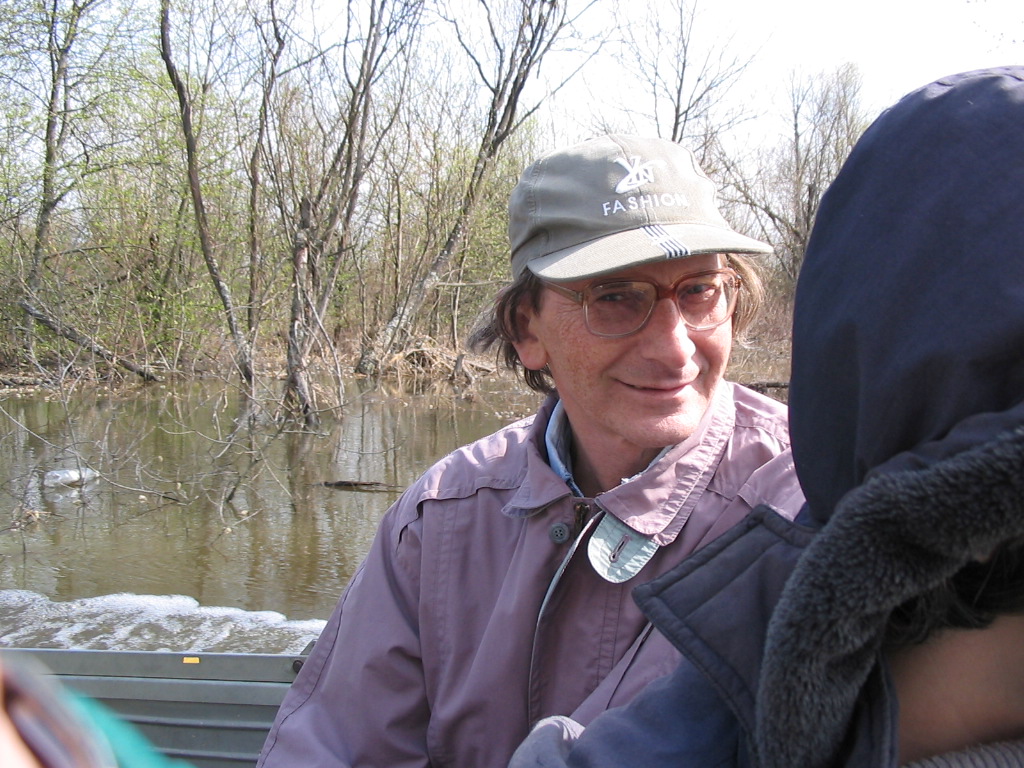 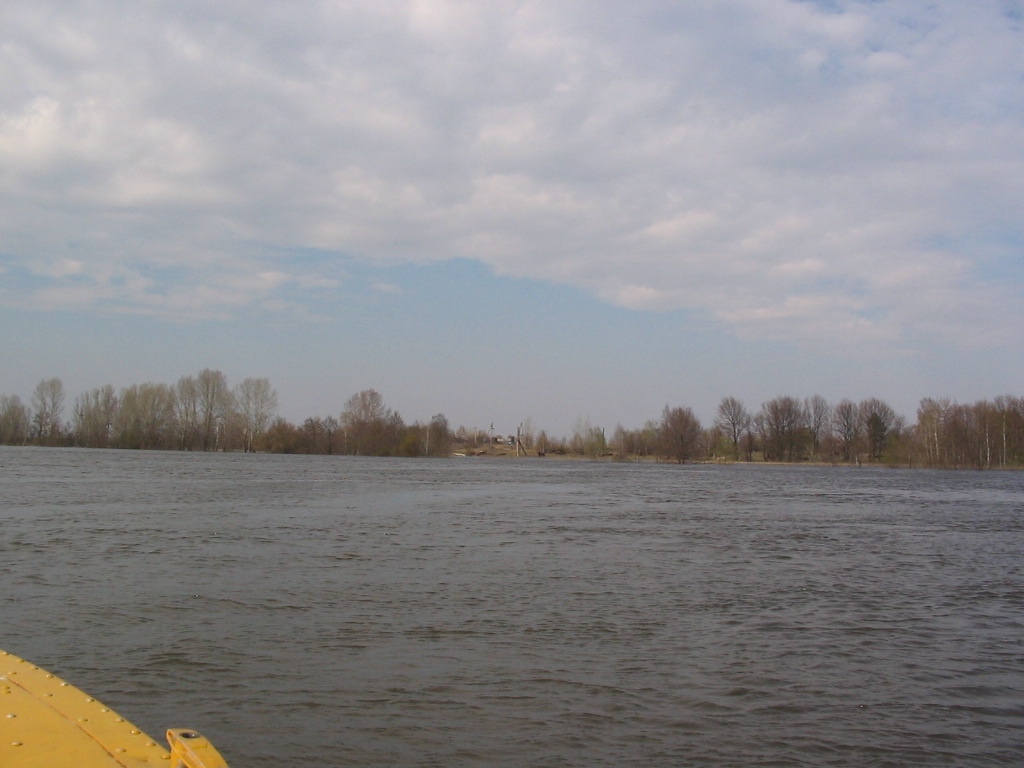 4
Игорь Бурдонов   Липовка-2005    Случайно вместе вечно…
5
Игорь Бурдонов   Липовка-2005    Случайно вместе вечно…
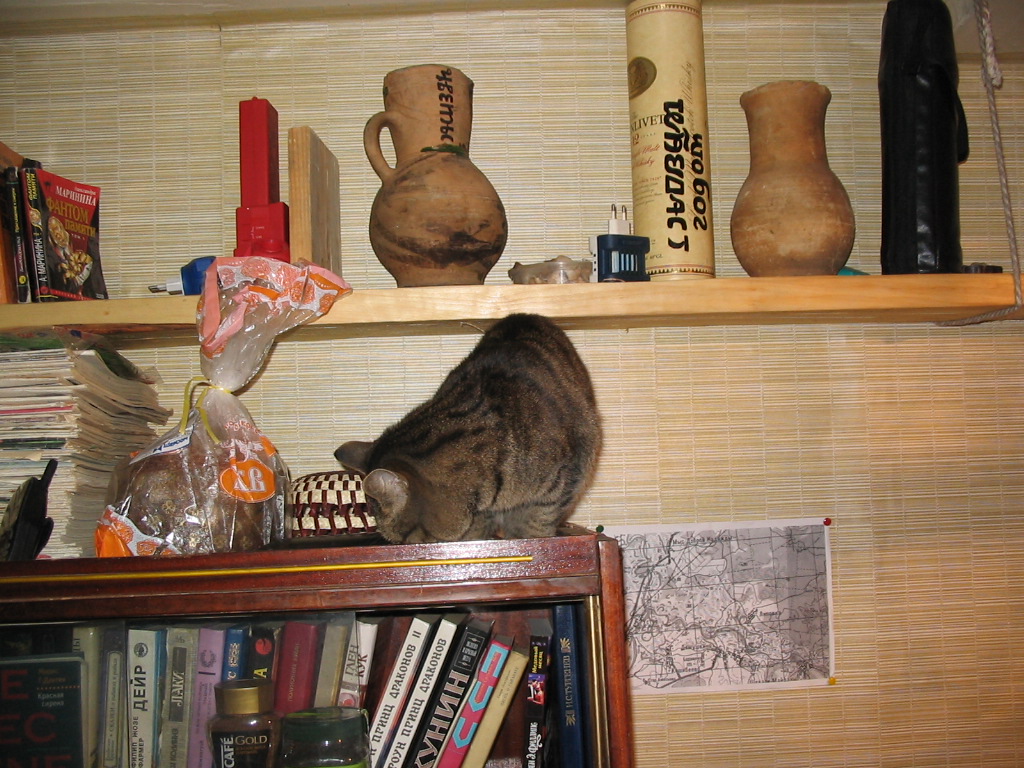 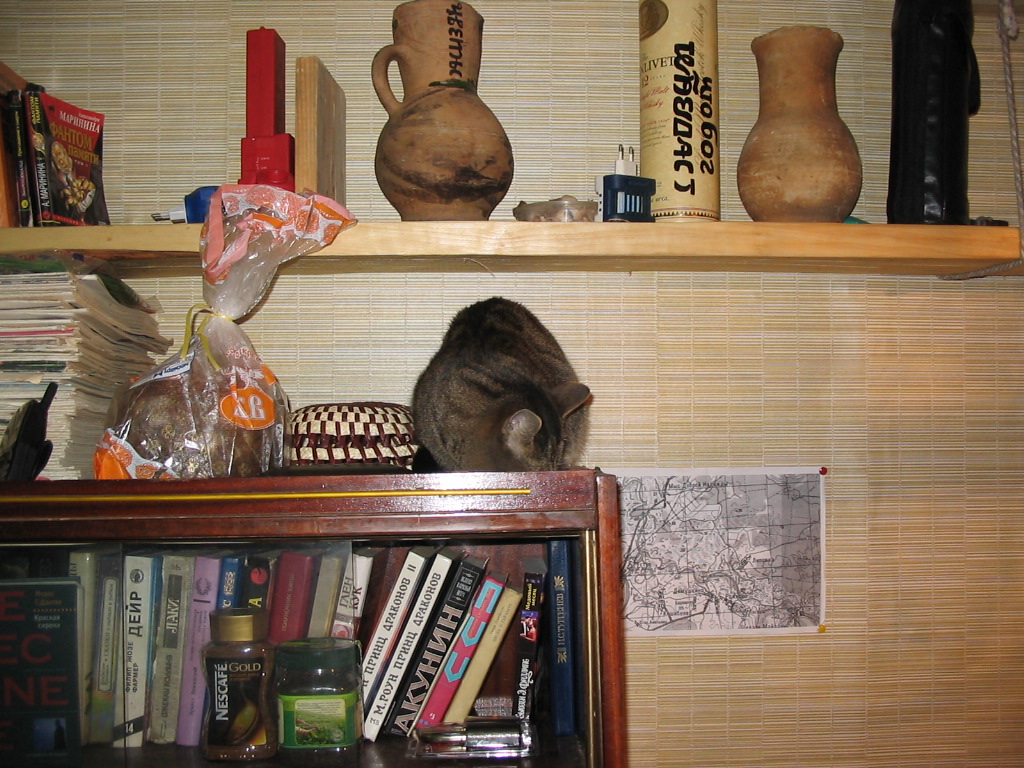 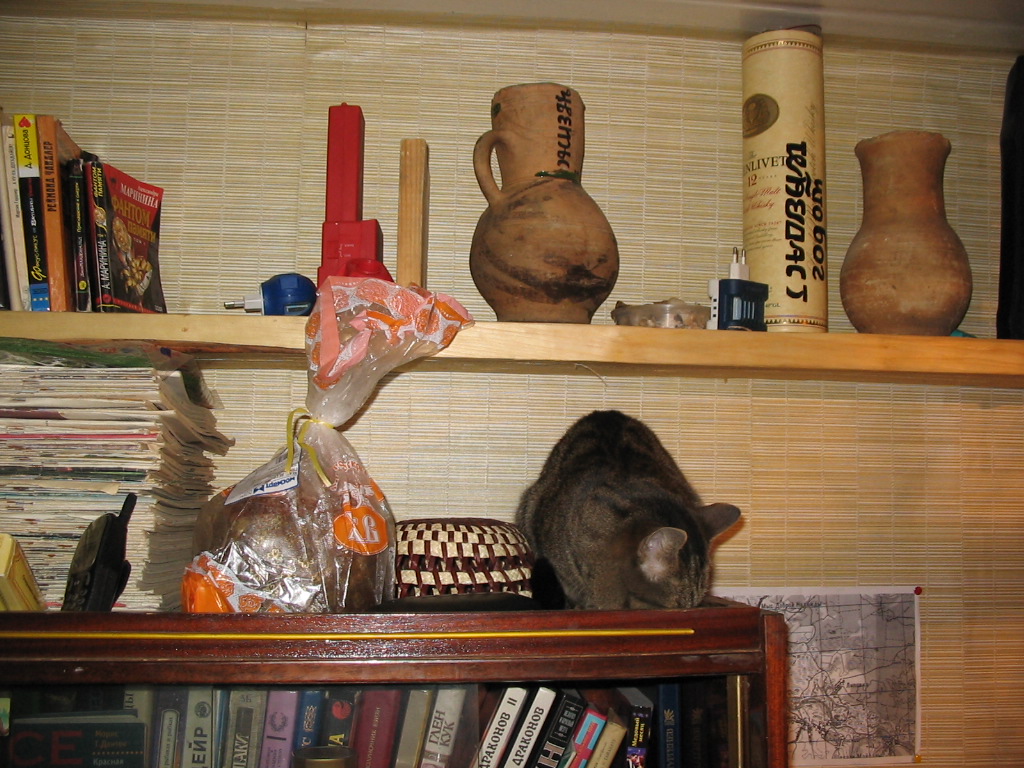 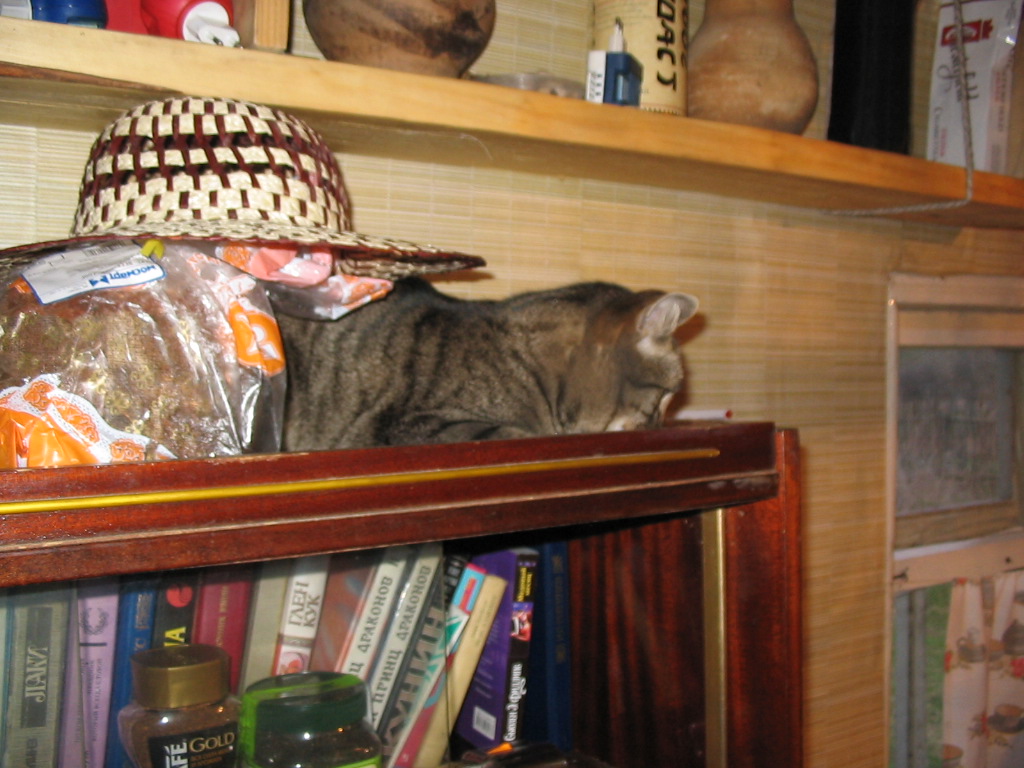 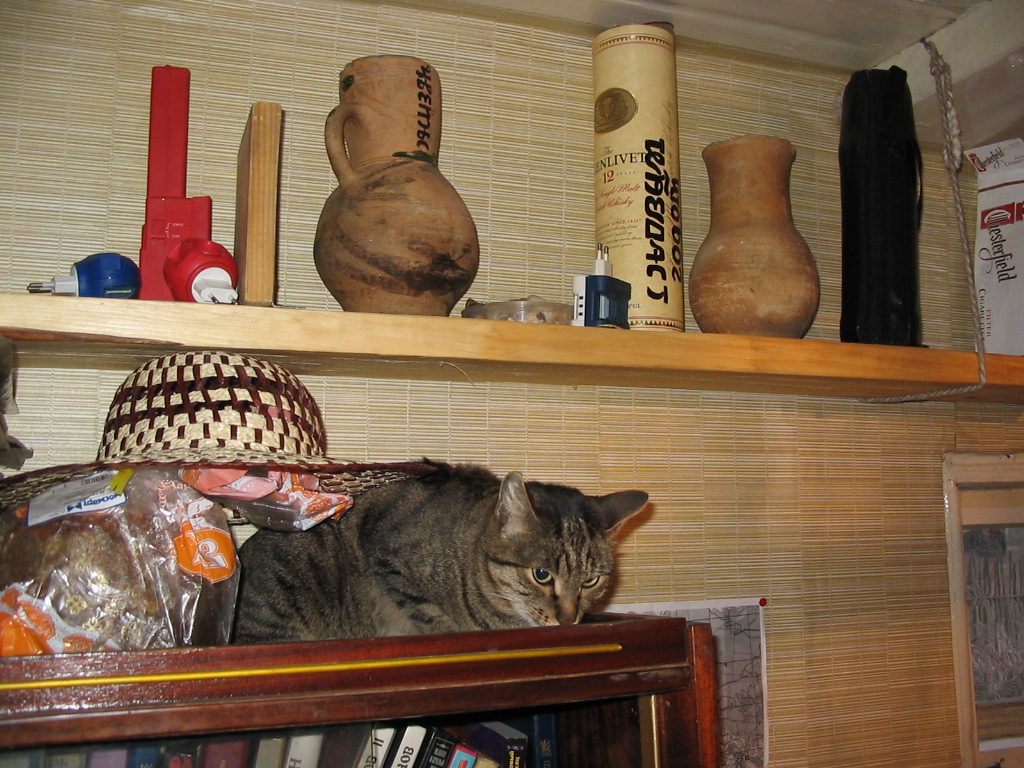 6
Игорь Бурдонов   Липовка-2005    Случайно вместе вечно…
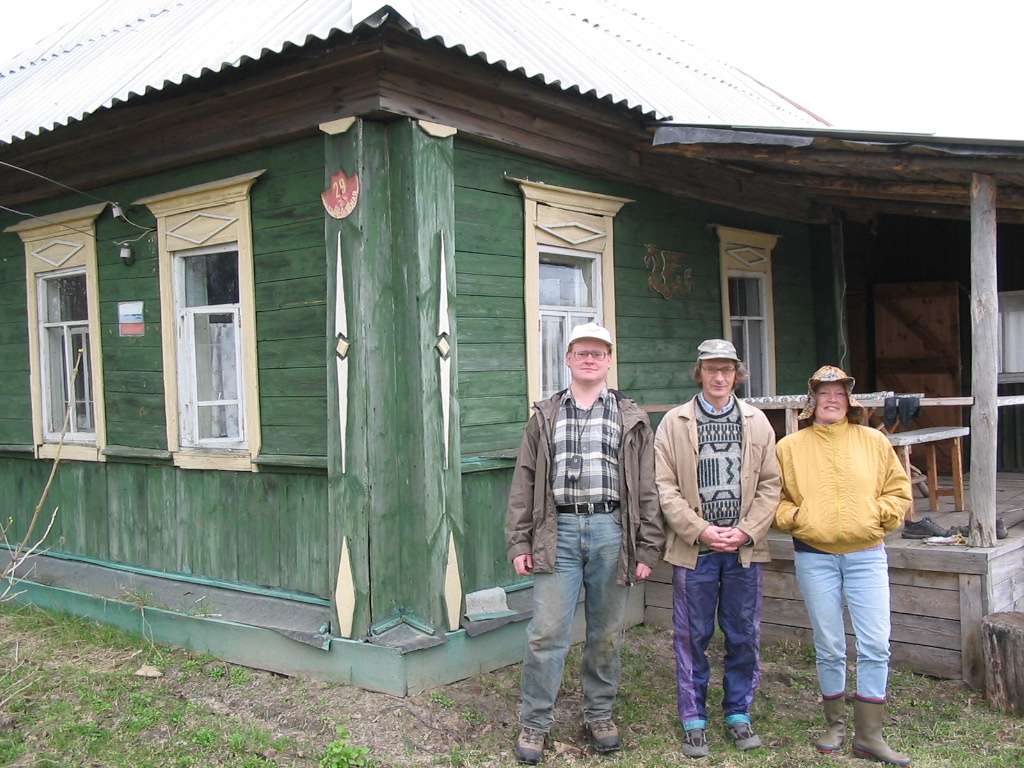 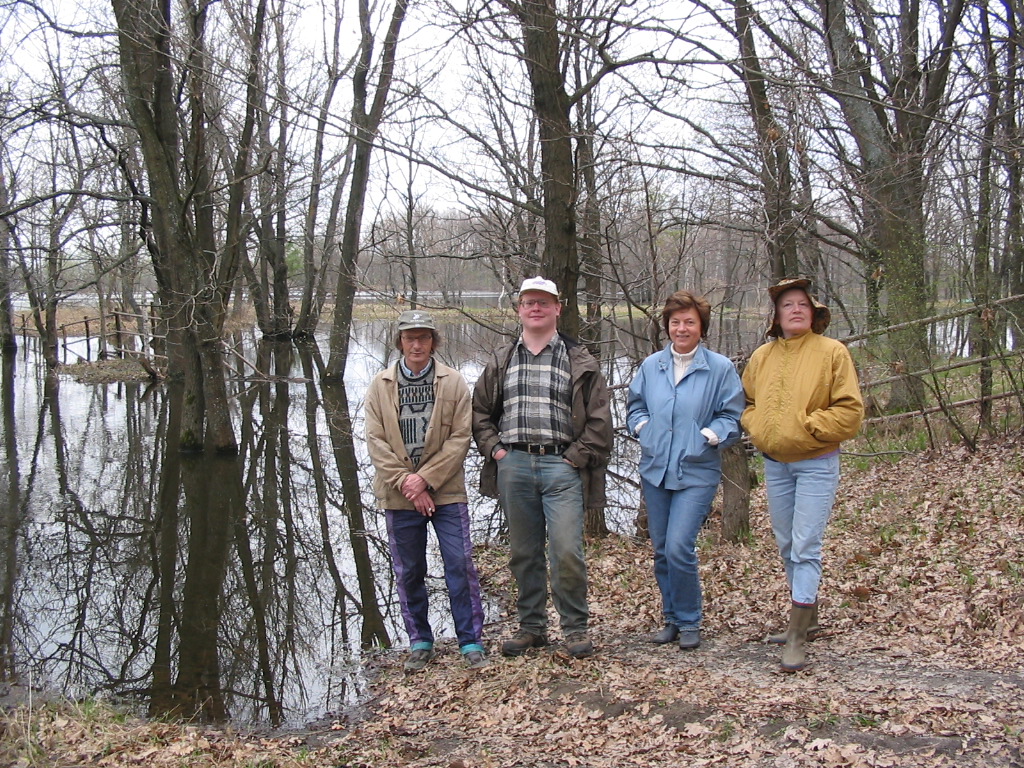 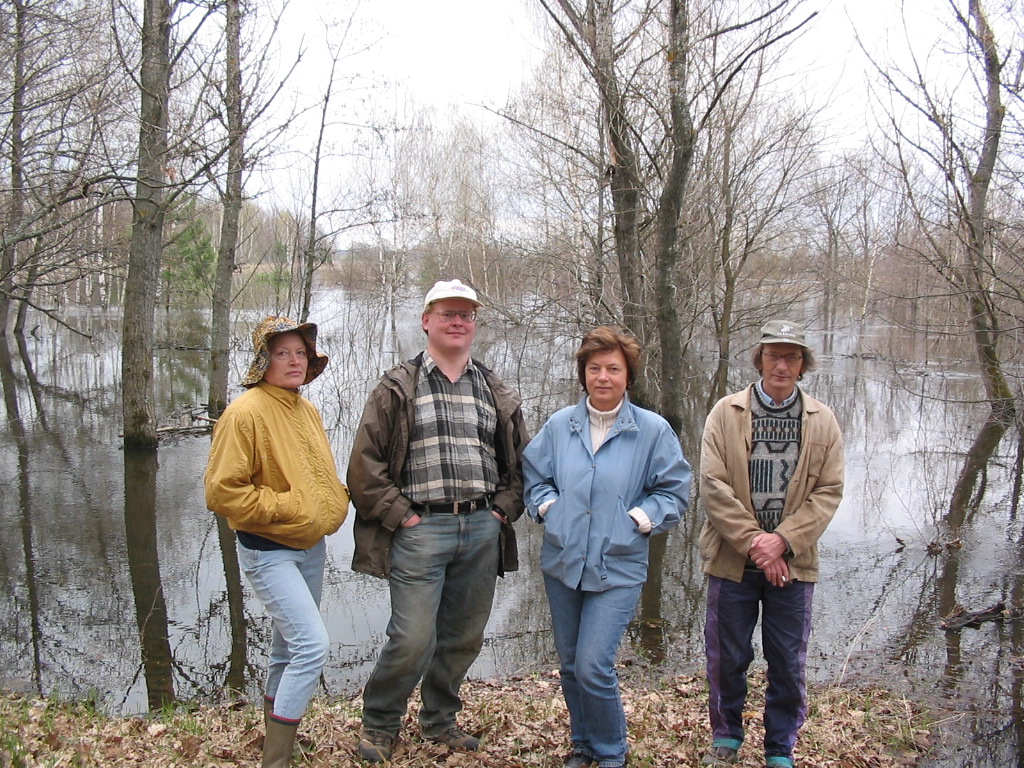 7
Игорь Бурдонов   Липовка-2005    Случайно вместе вечно…
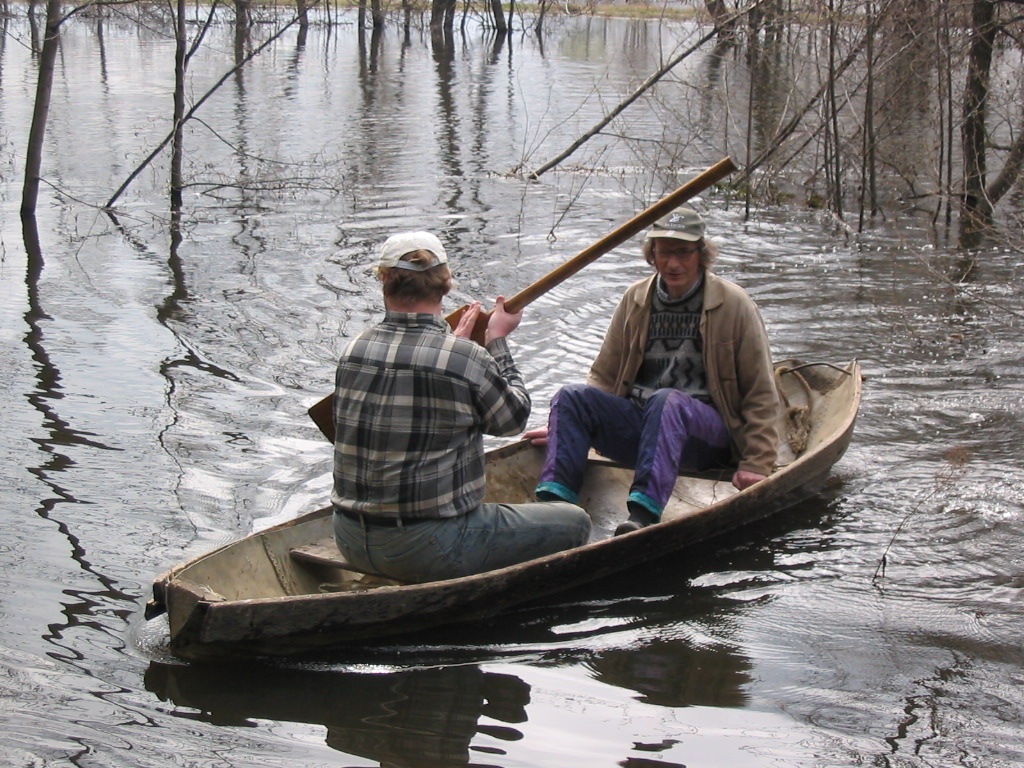 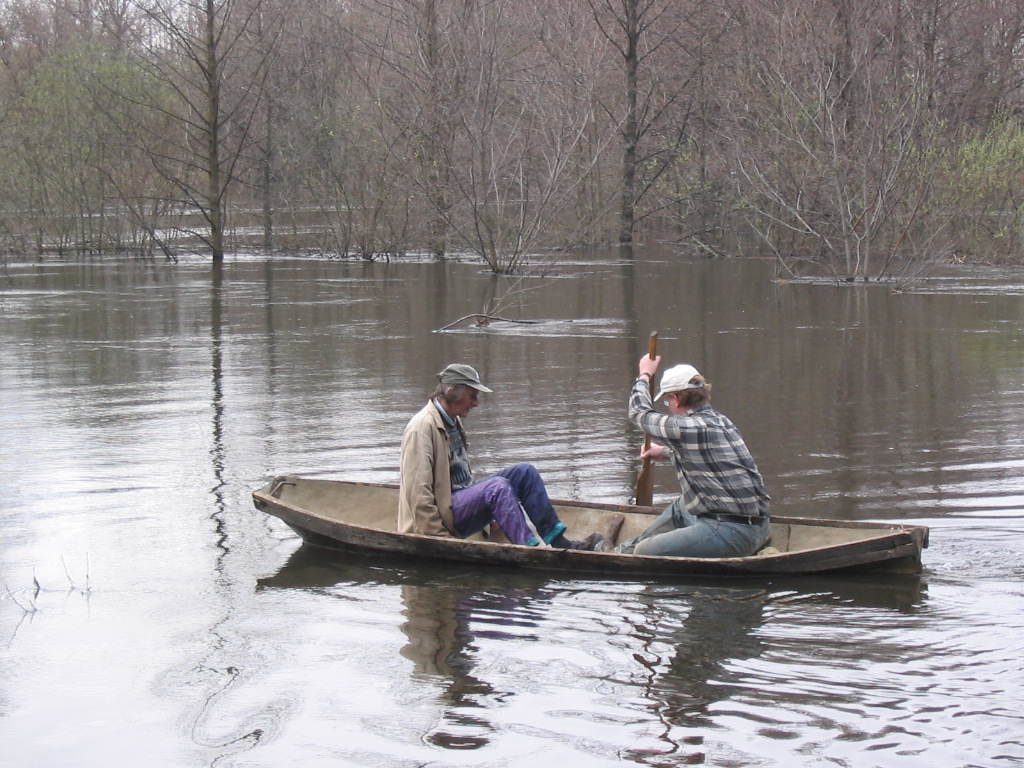 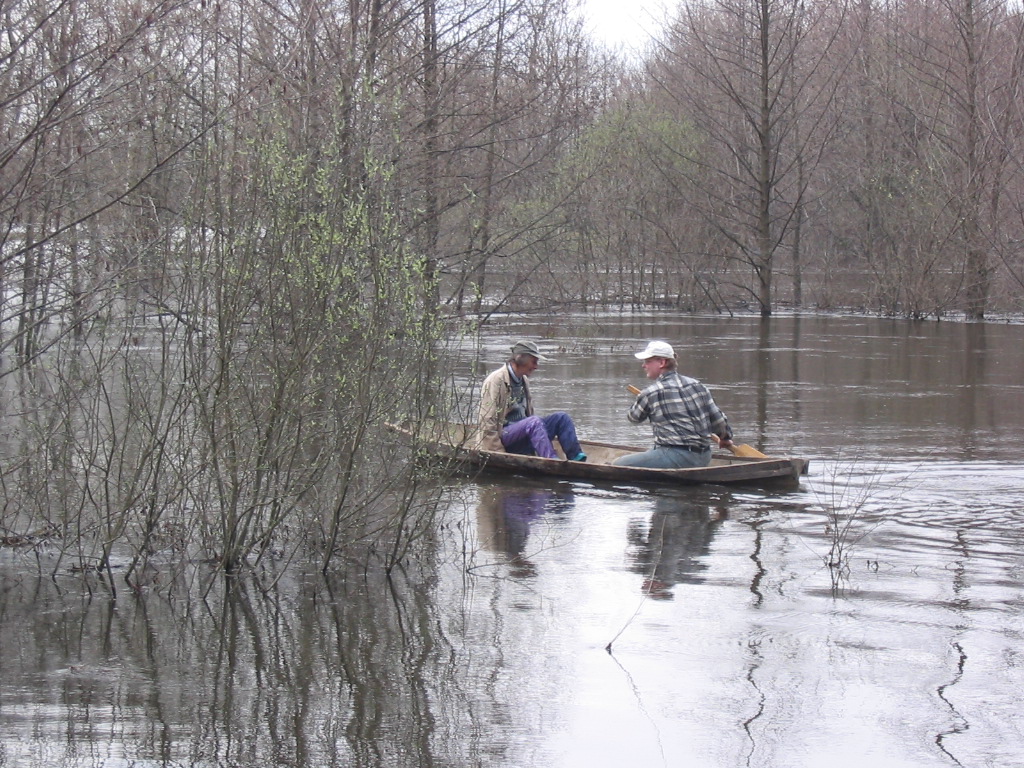 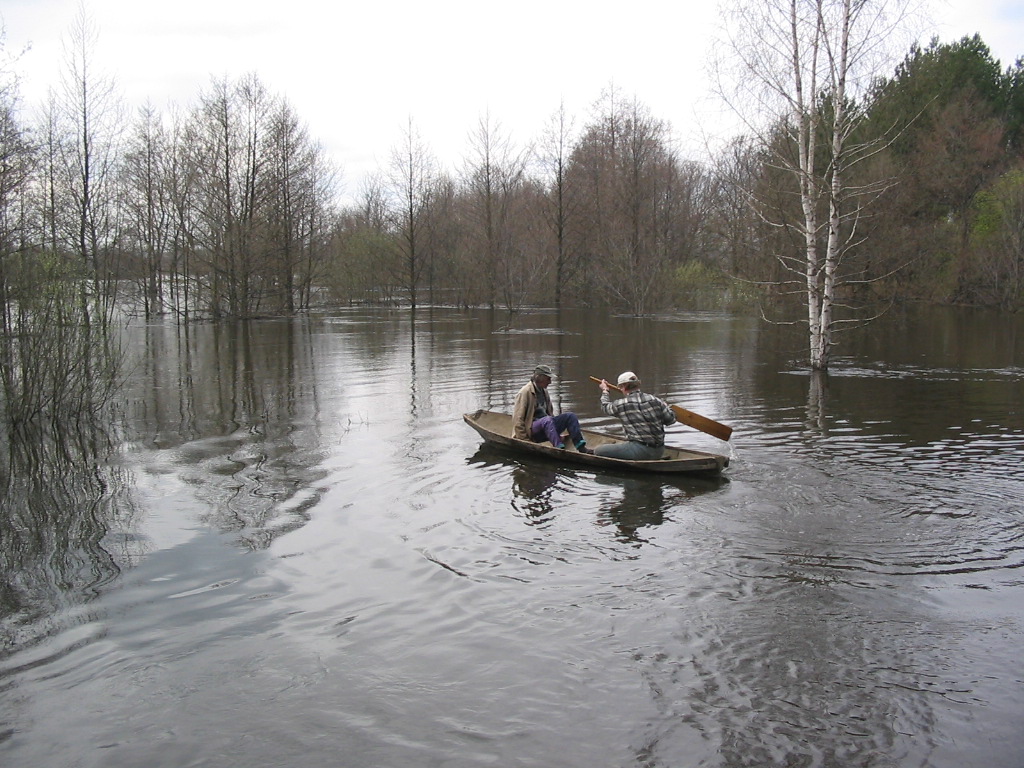 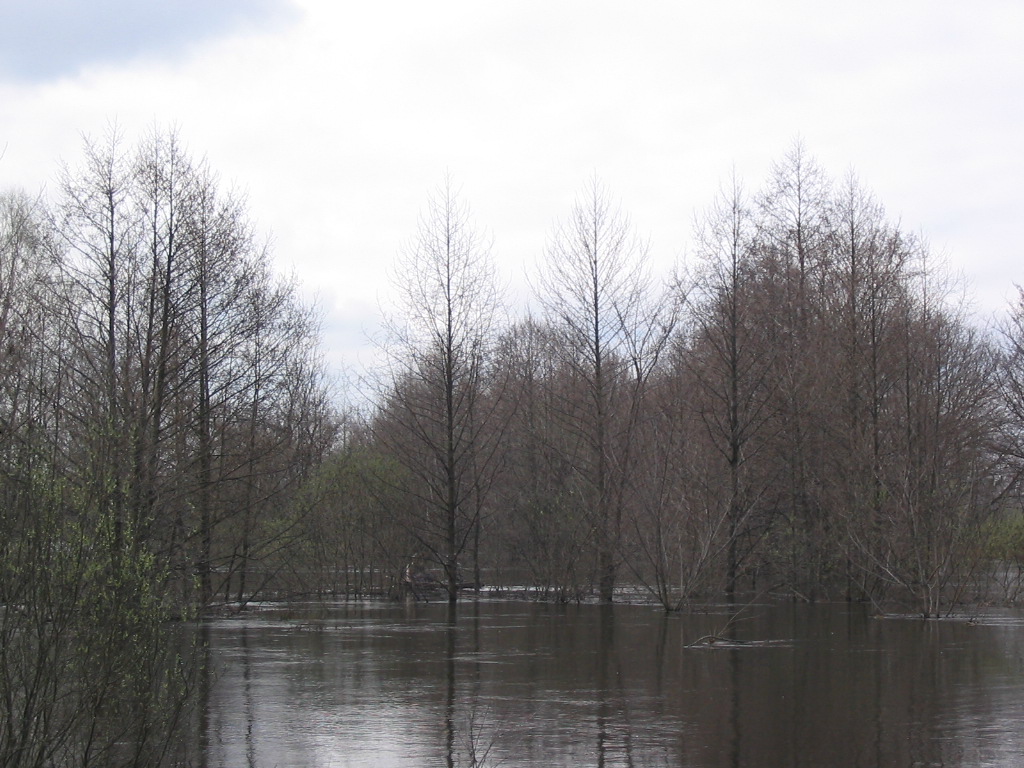 8
Игорь Бурдонов   Липовка-2005    Случайно вместе вечно…
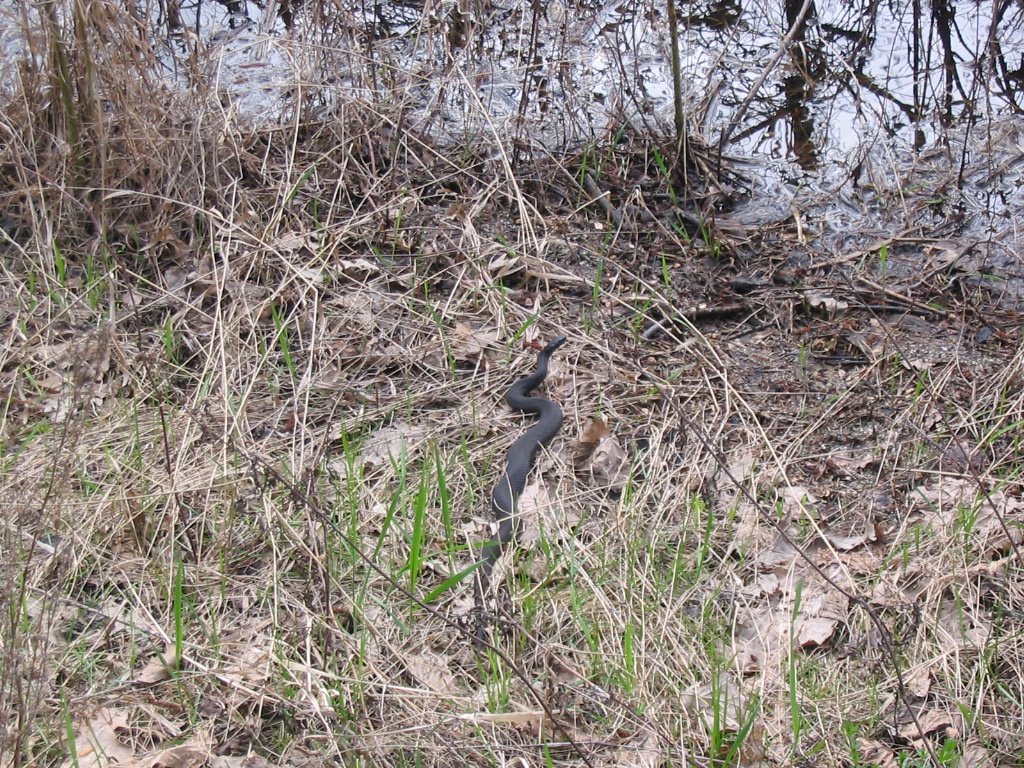 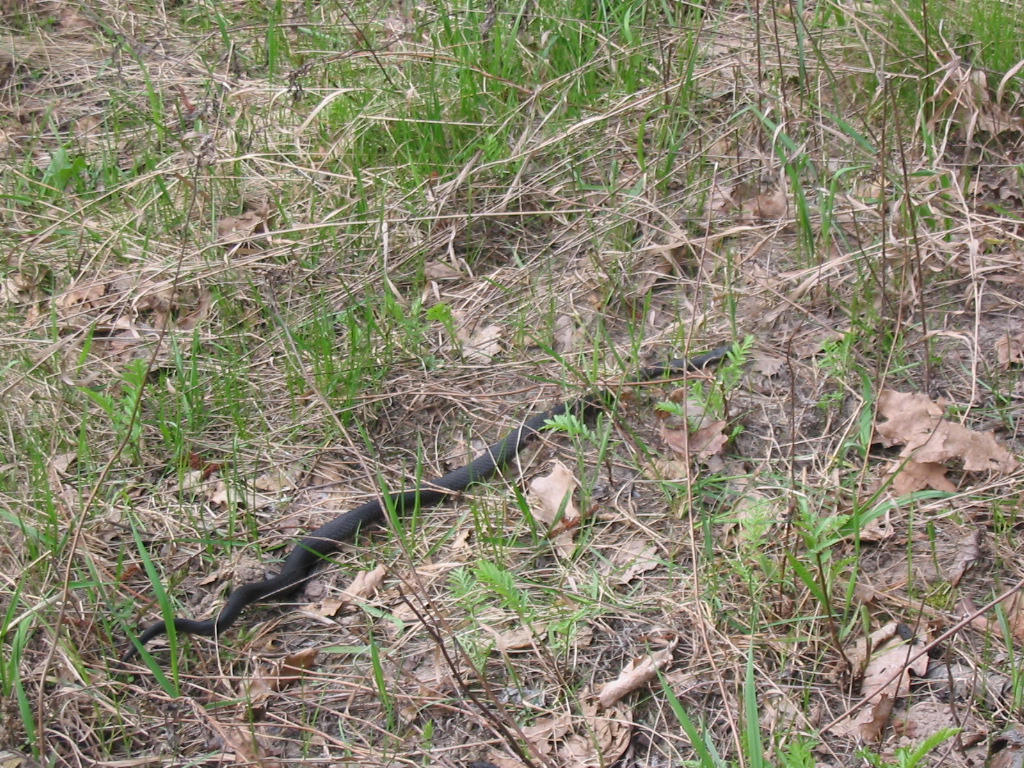 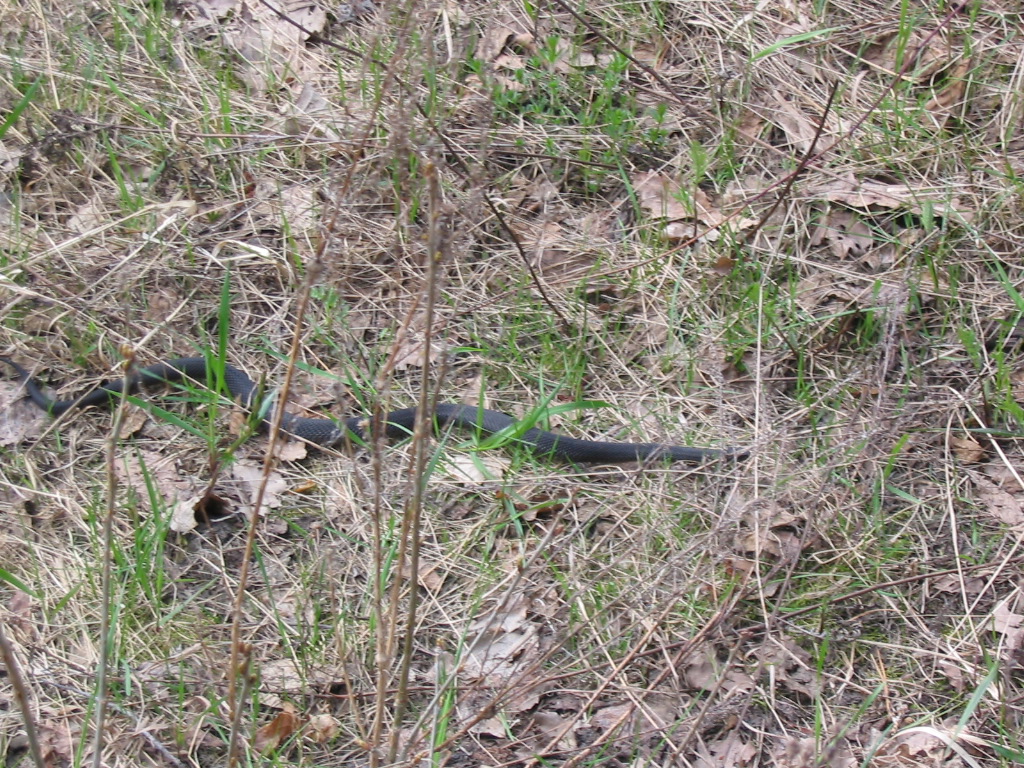 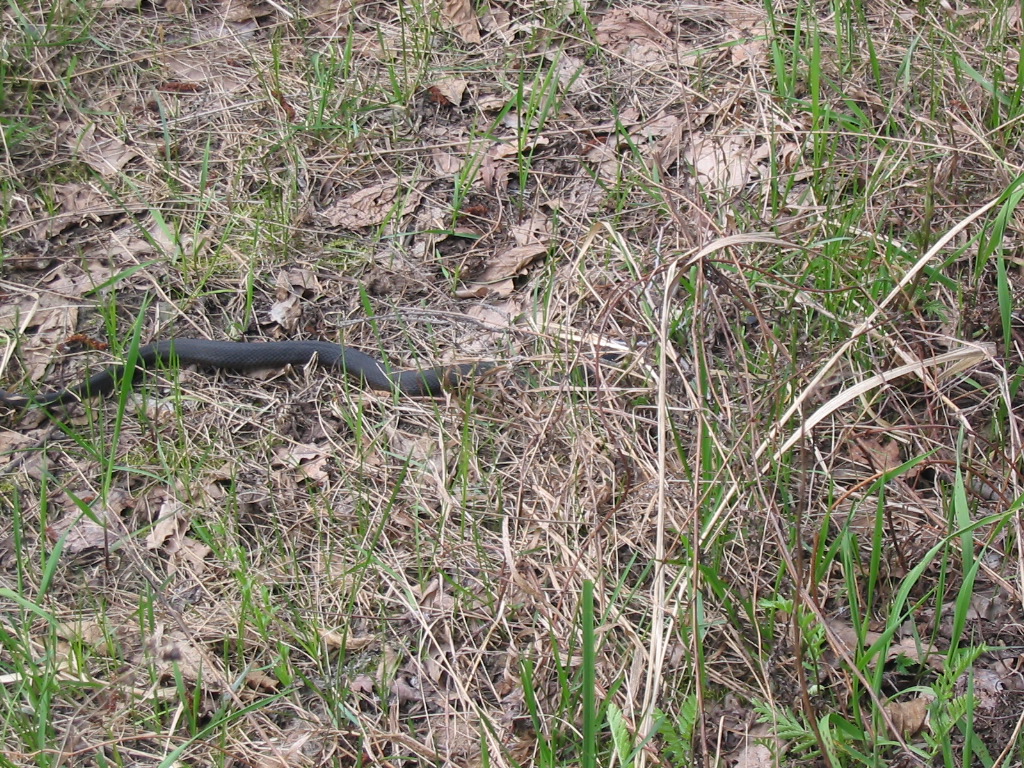 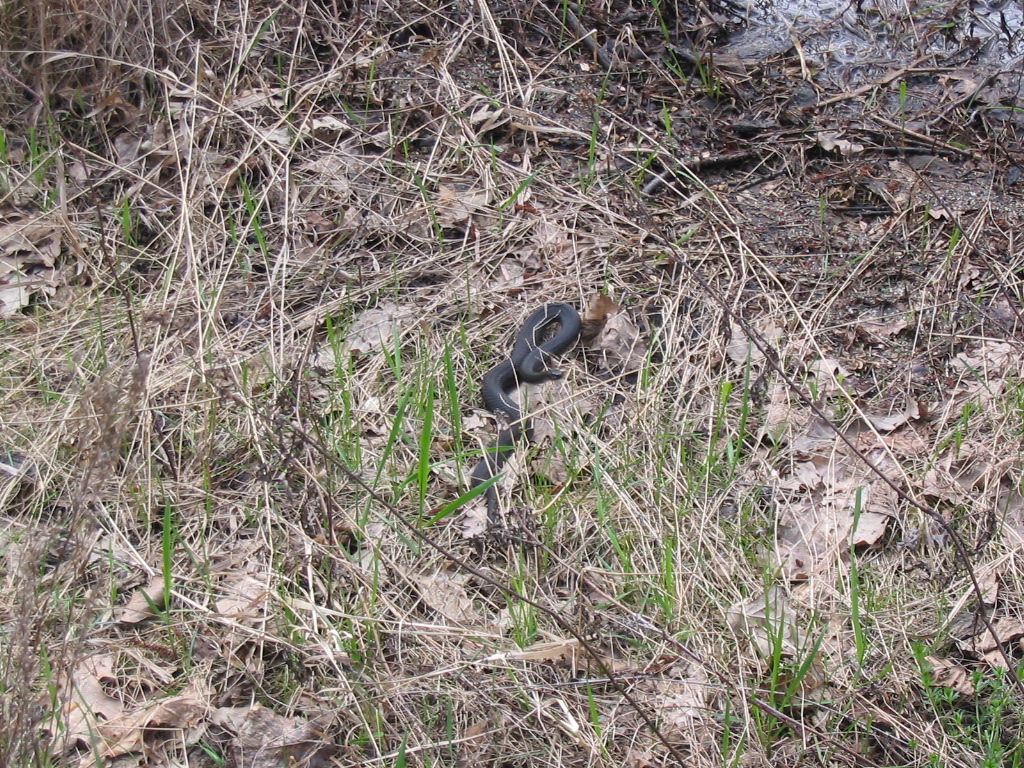 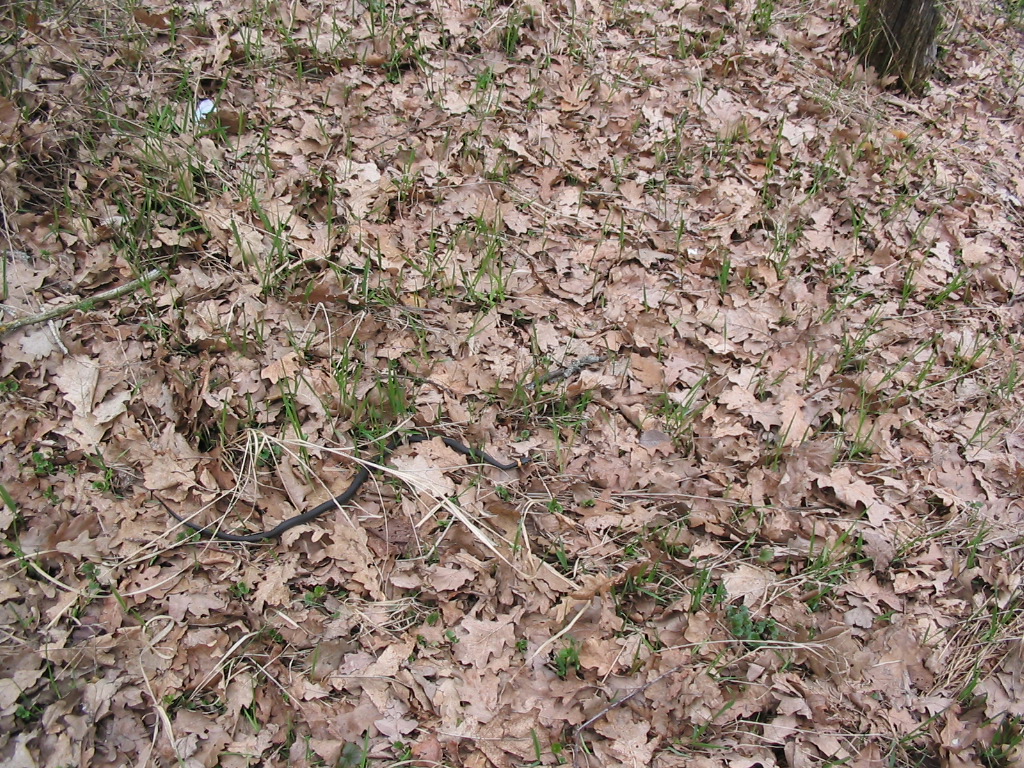 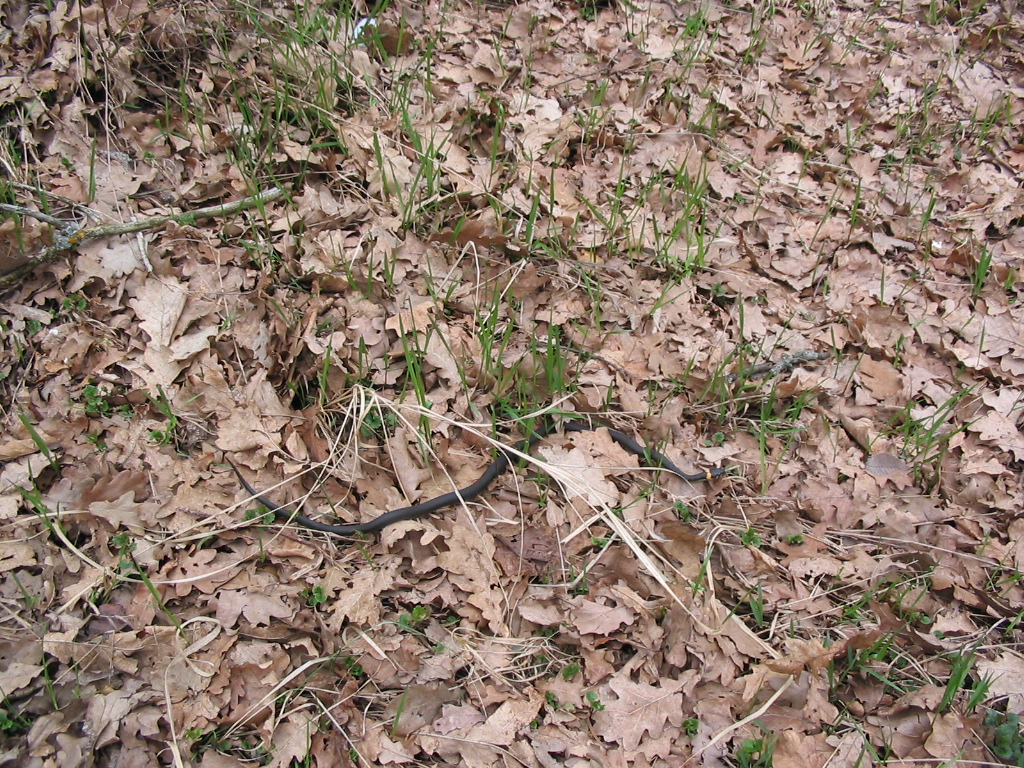 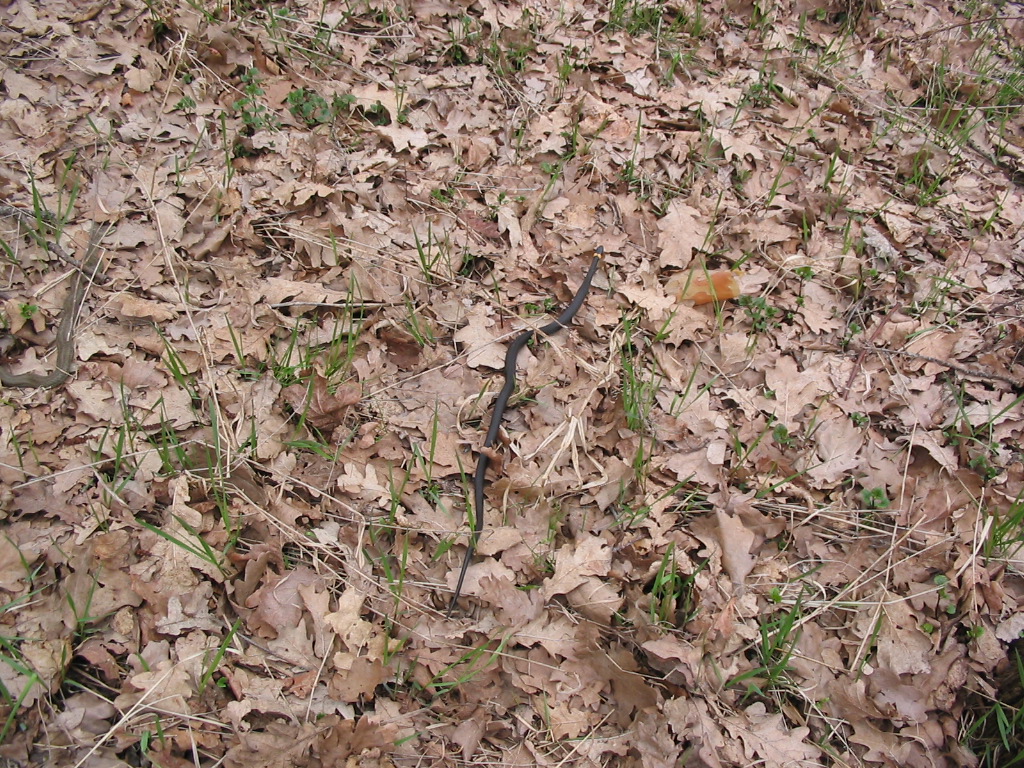 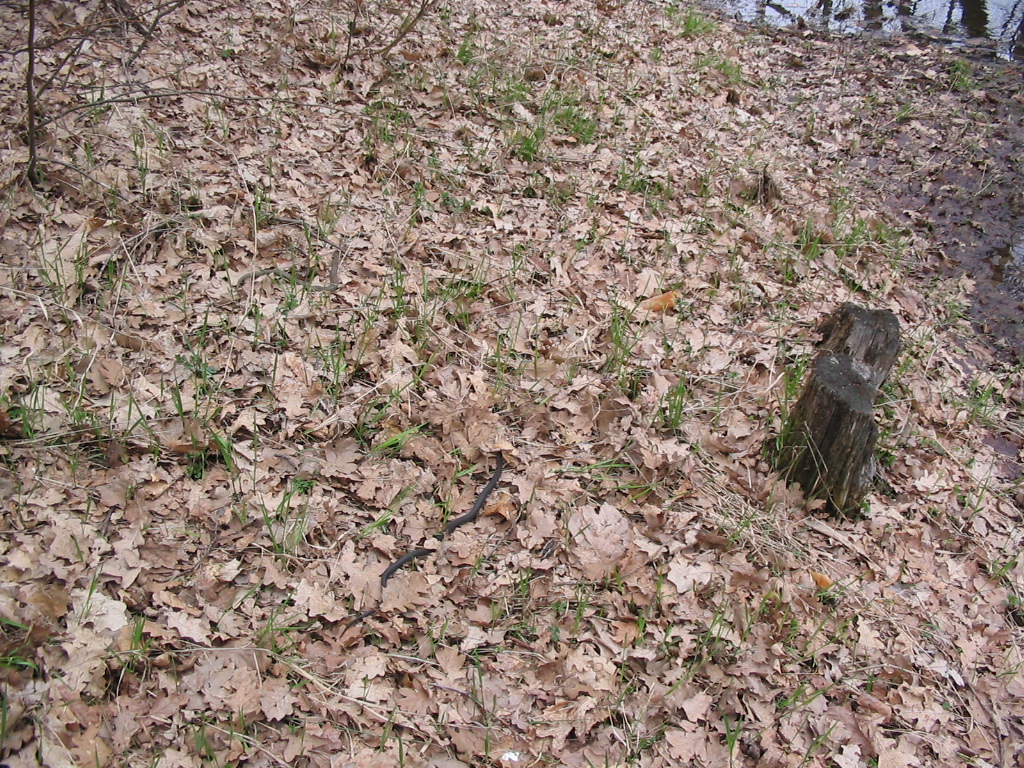 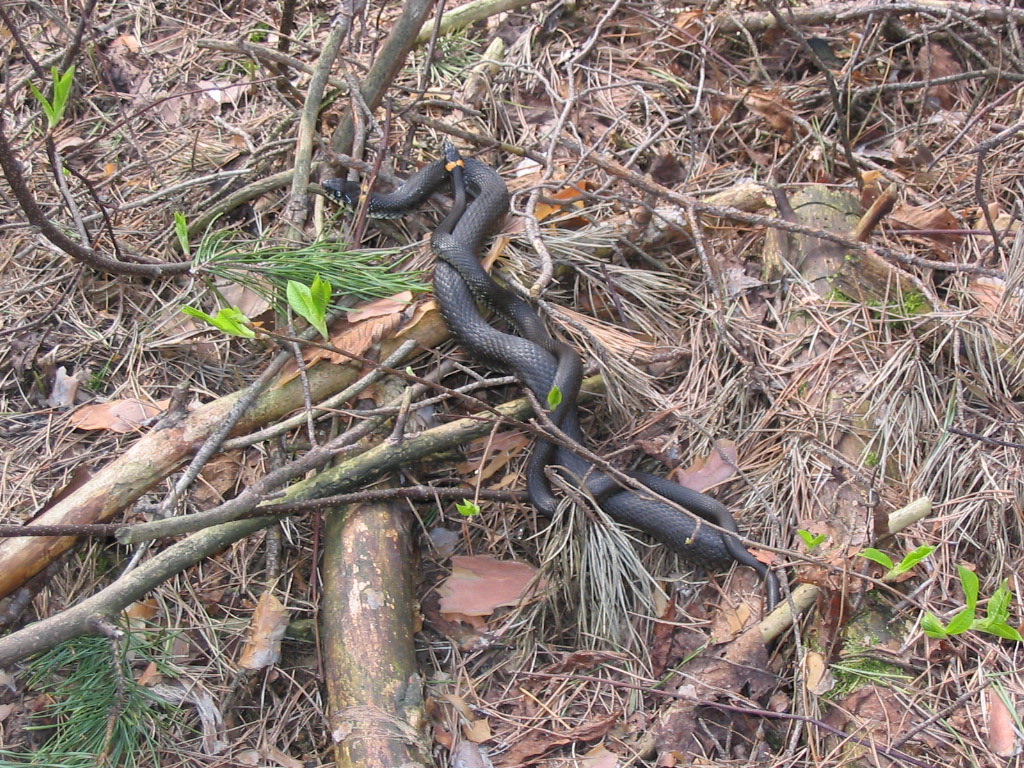 9
Игорь Бурдонов   Липовка-2005    Случайно вместе вечно…
10
Игорь Бурдонов   Липовка-2005    Случайно вместе вечно…
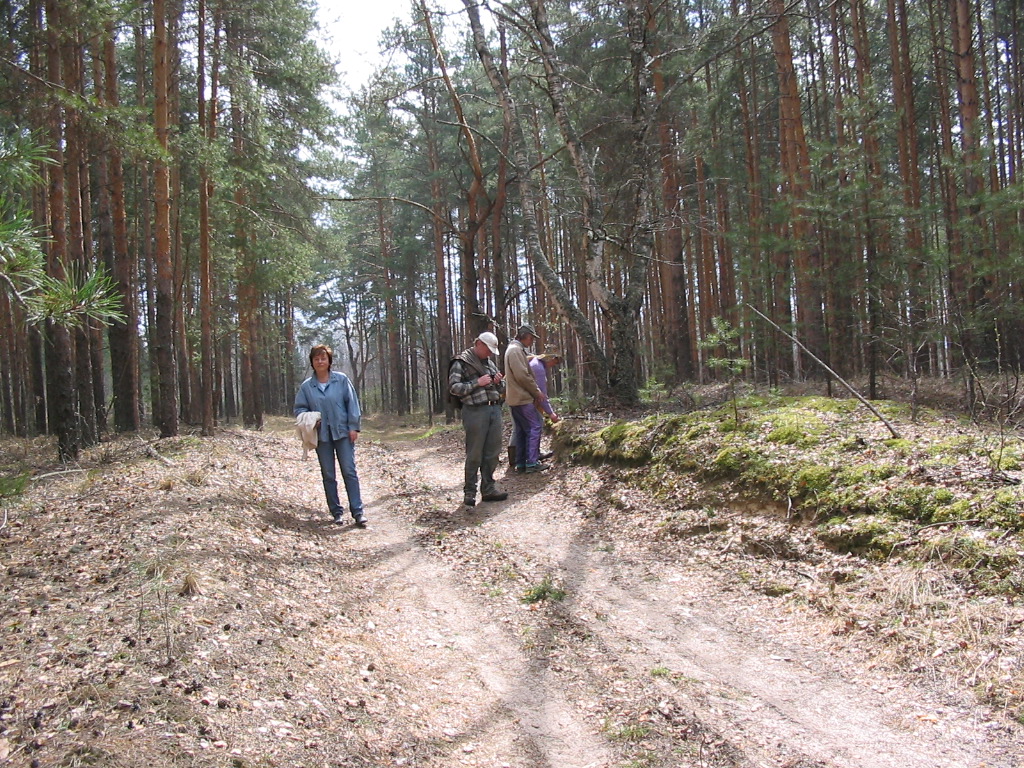 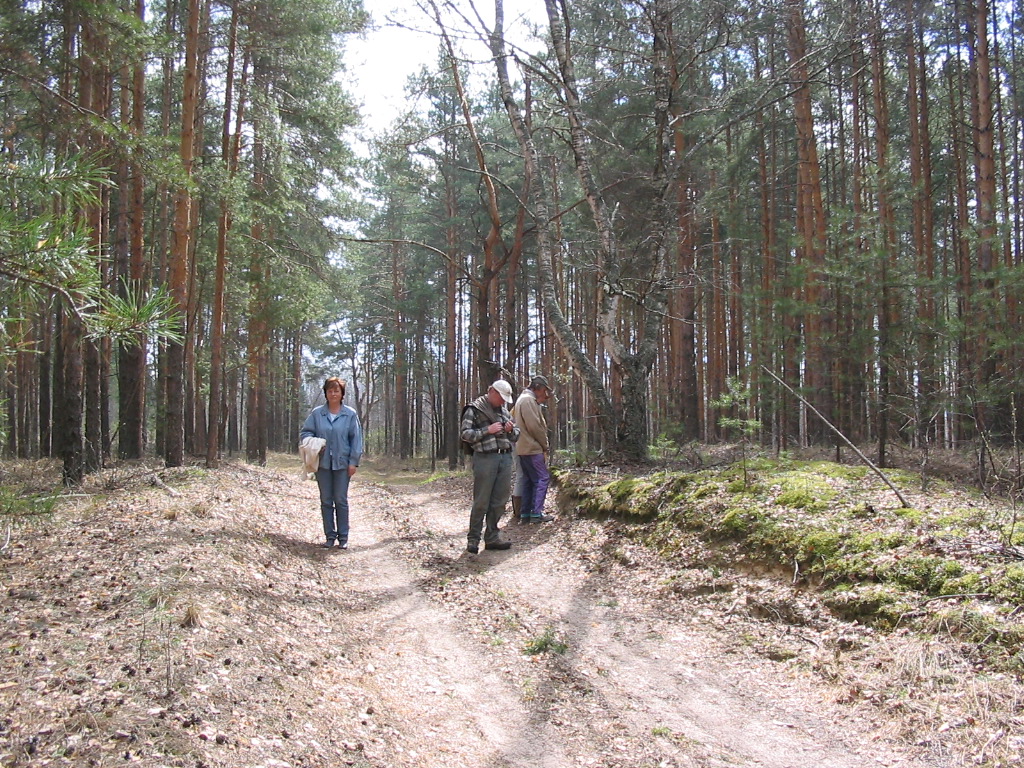 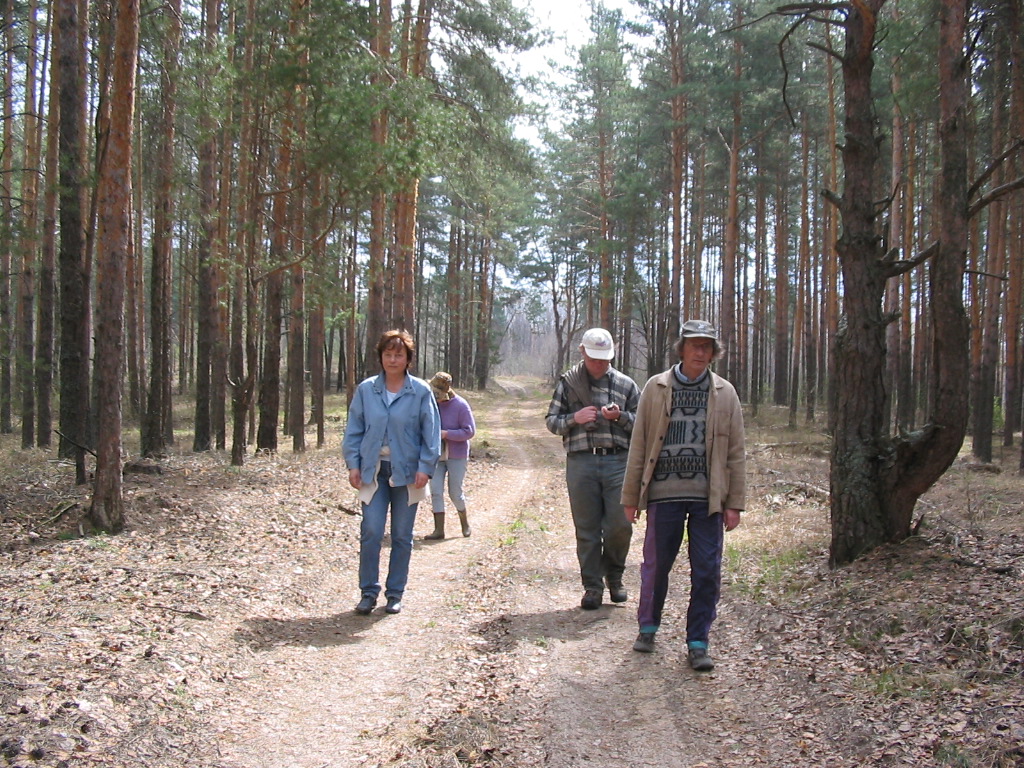 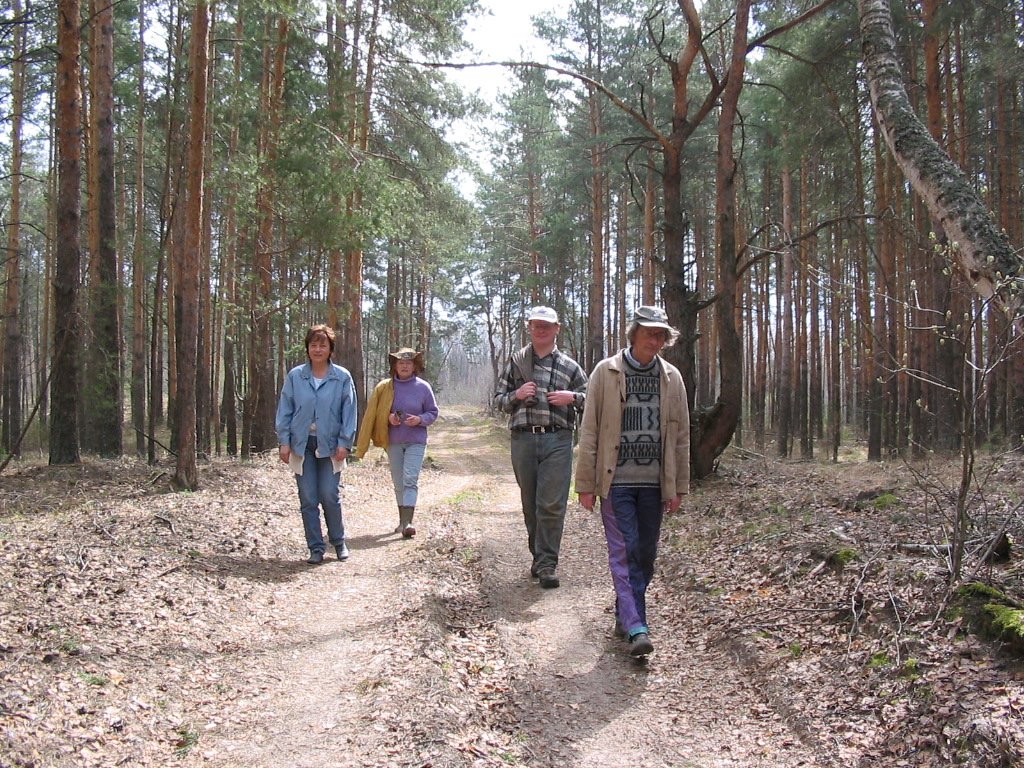 11
Игорь Бурдонов   Липовка-2005    Случайно вместе вечно…
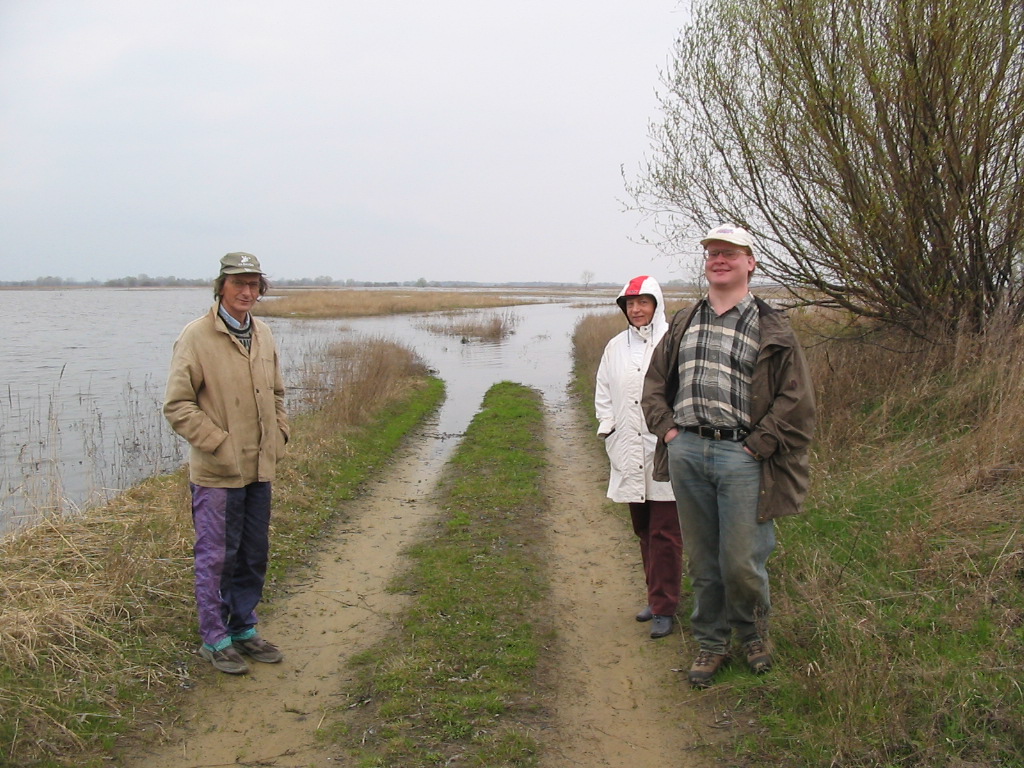 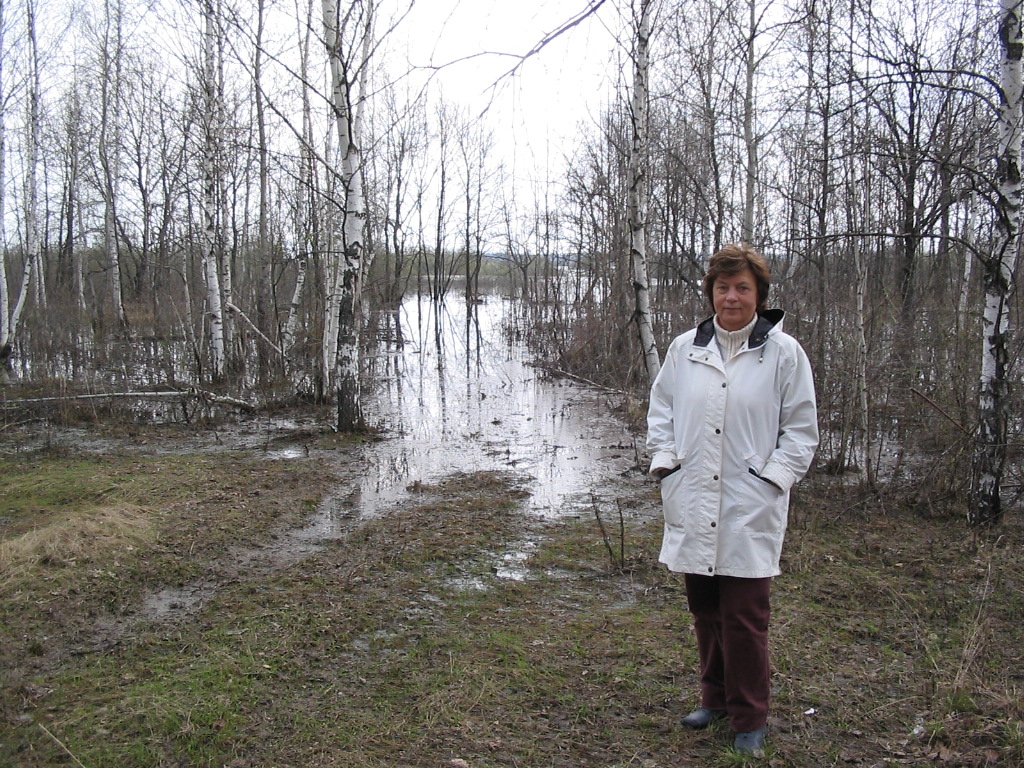 12
Игорь Бурдонов   Липовка-2005    Случайно вместе вечно…
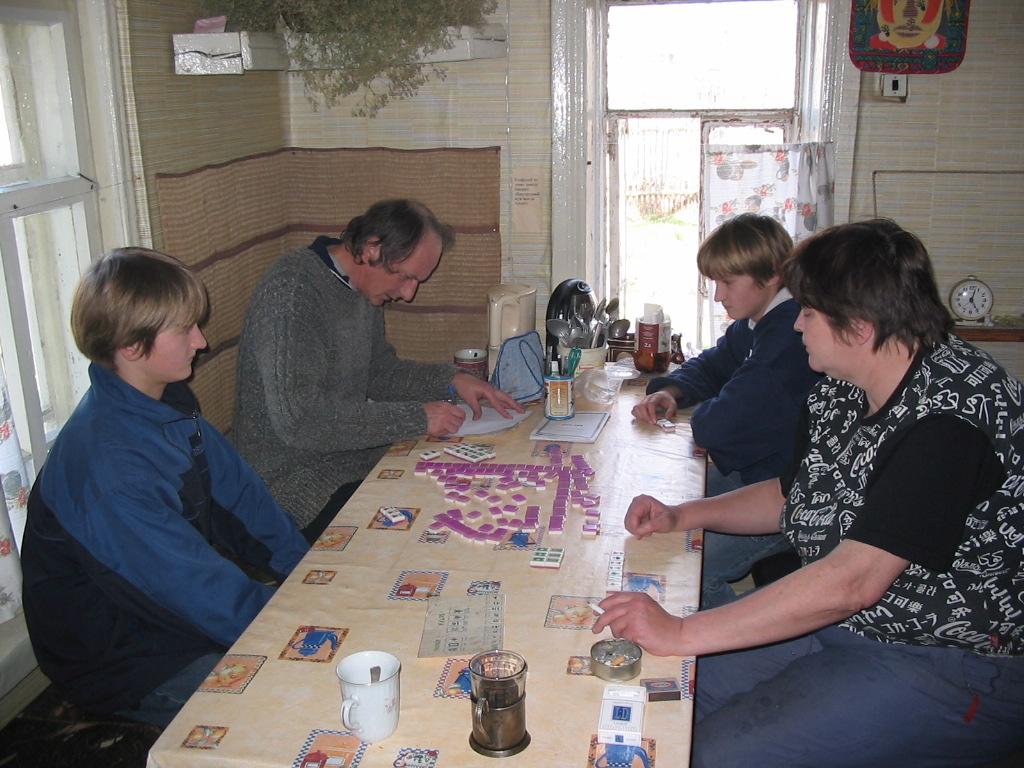 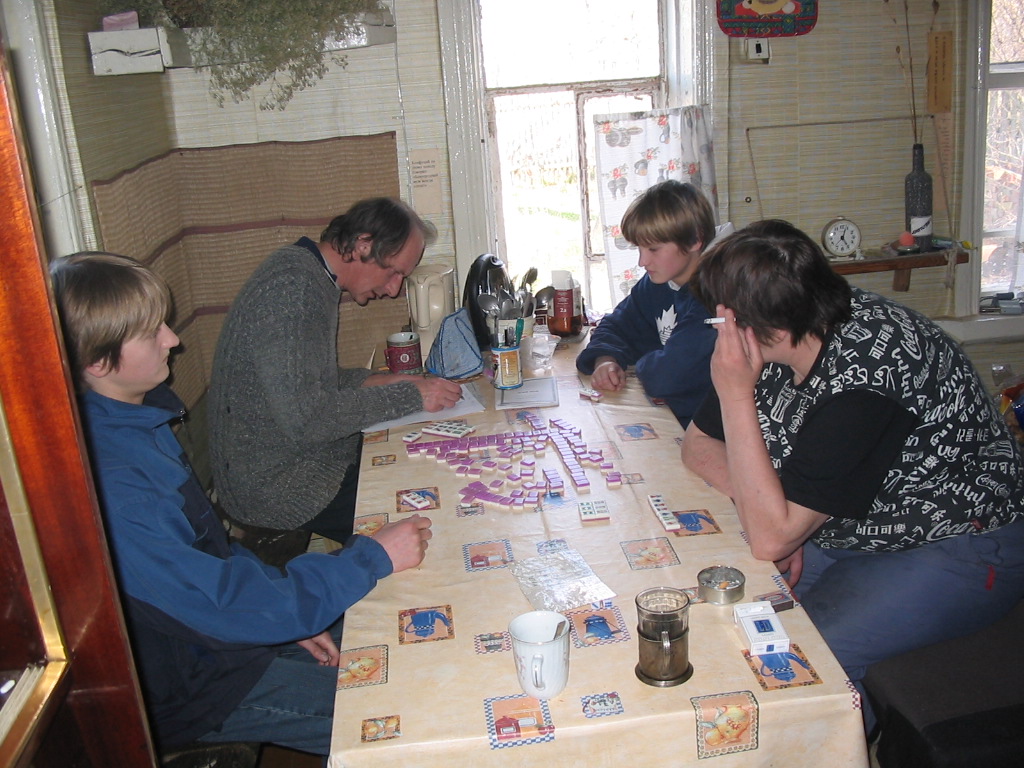 13
Игорь Бурдонов   Липовка-2005    Случайно вместе вечно…
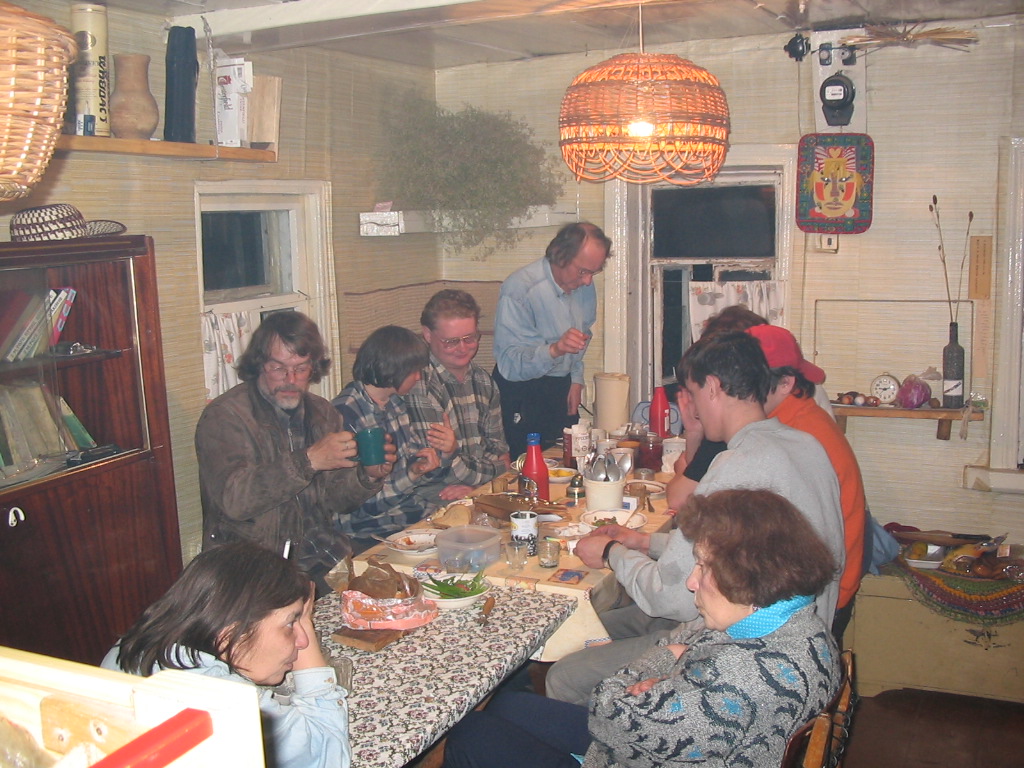 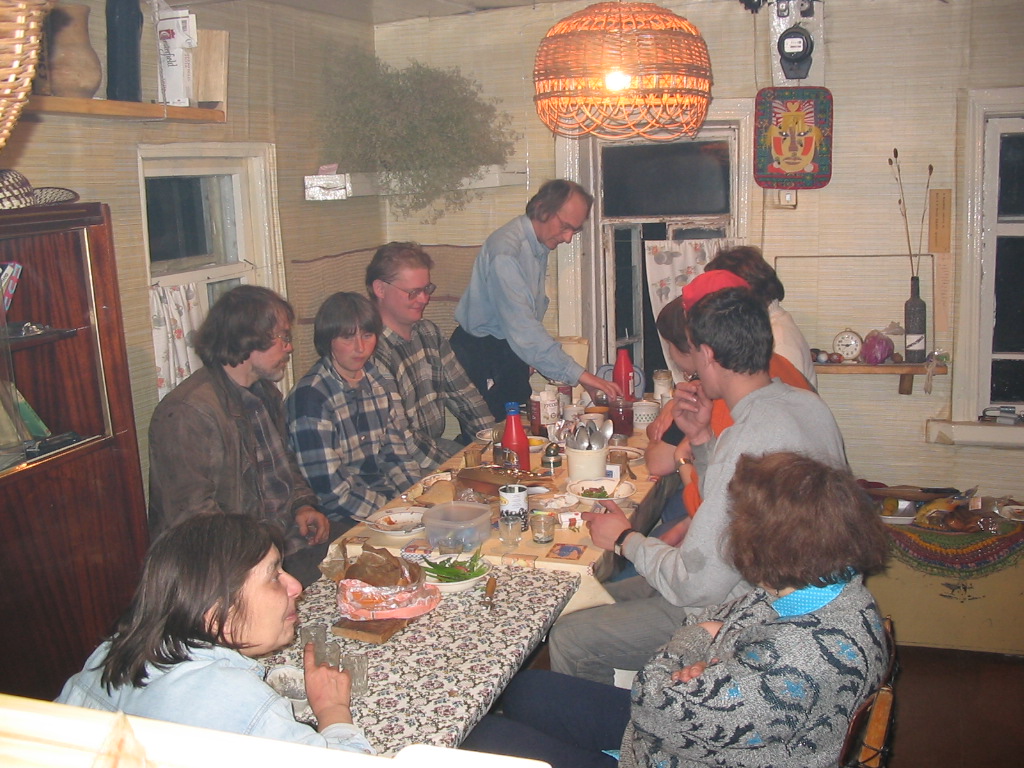 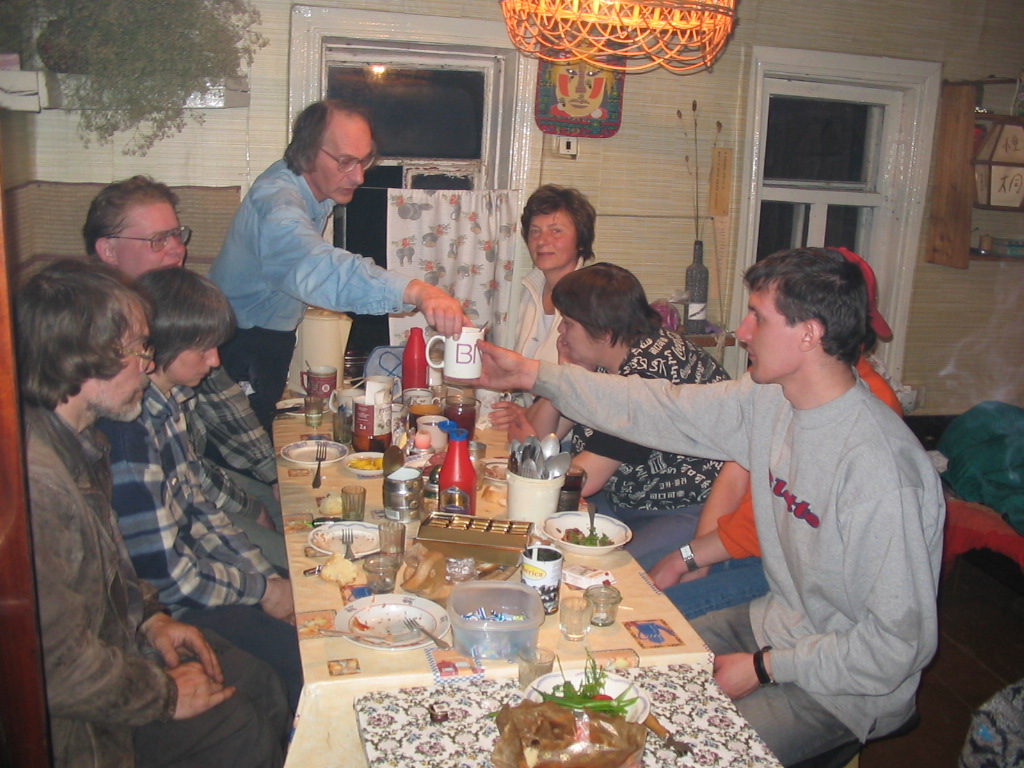 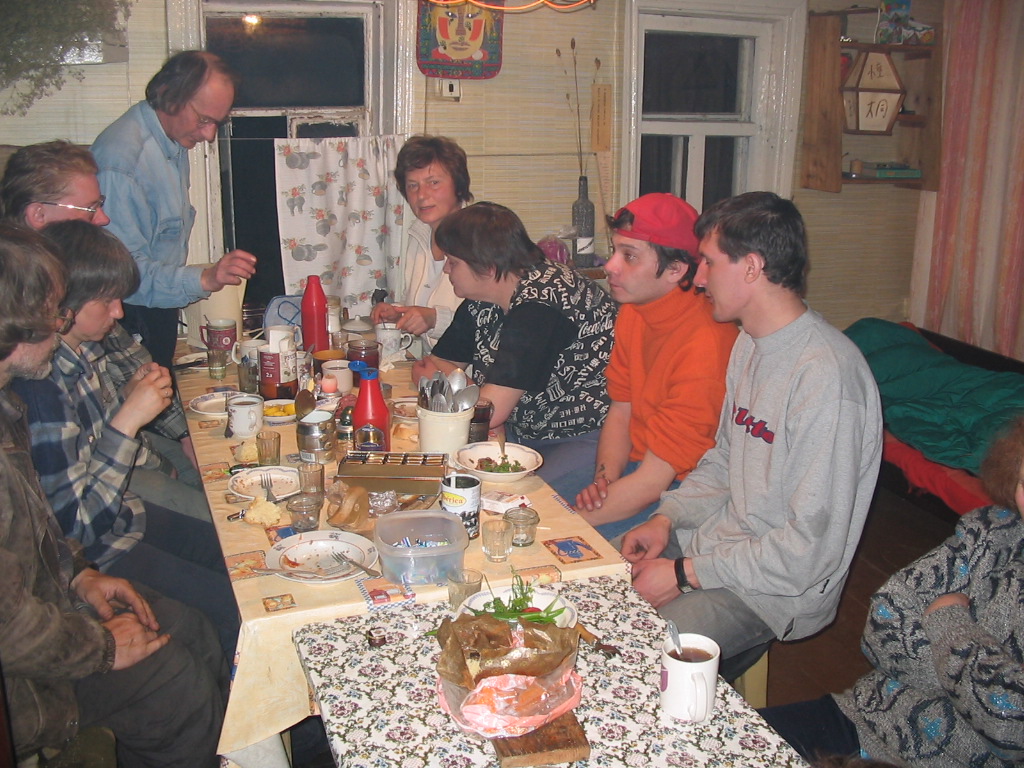 14
Игорь Бурдонов   Липовка-2005    Случайно вместе вечно…
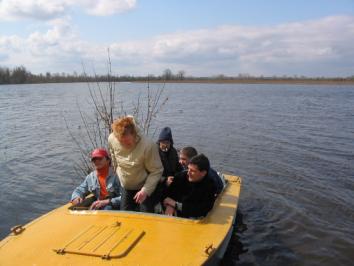 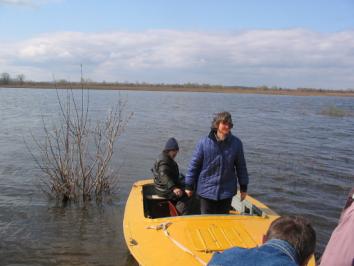 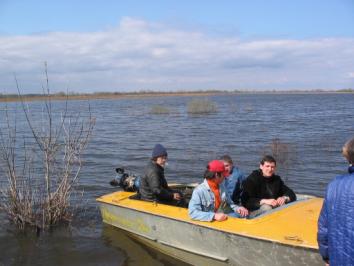 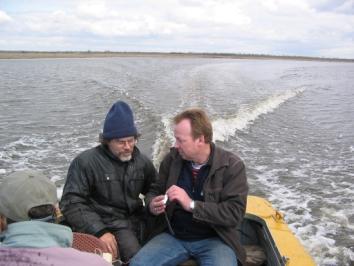 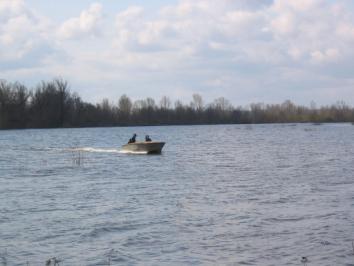 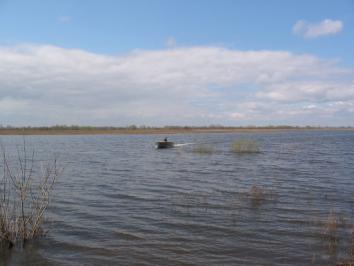 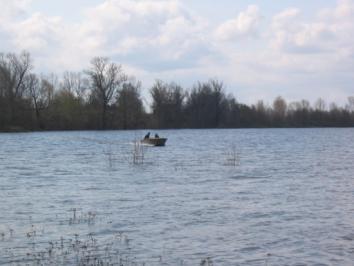 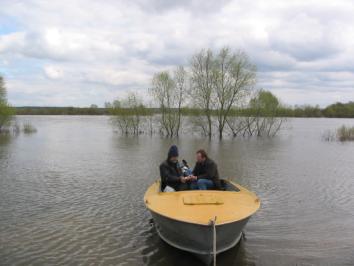 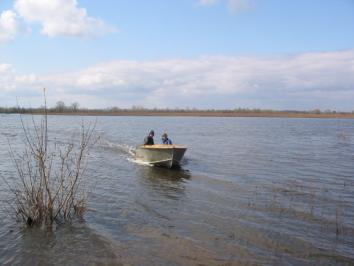 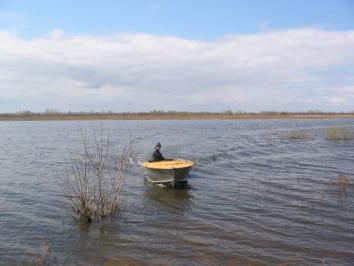 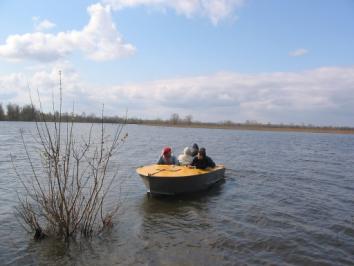 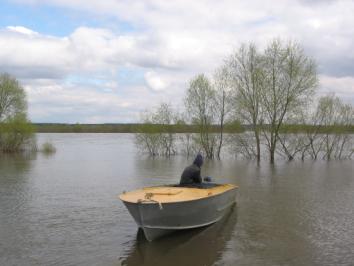 15
Игорь Бурдонов   Липовка-2005    Случайно вместе вечно…
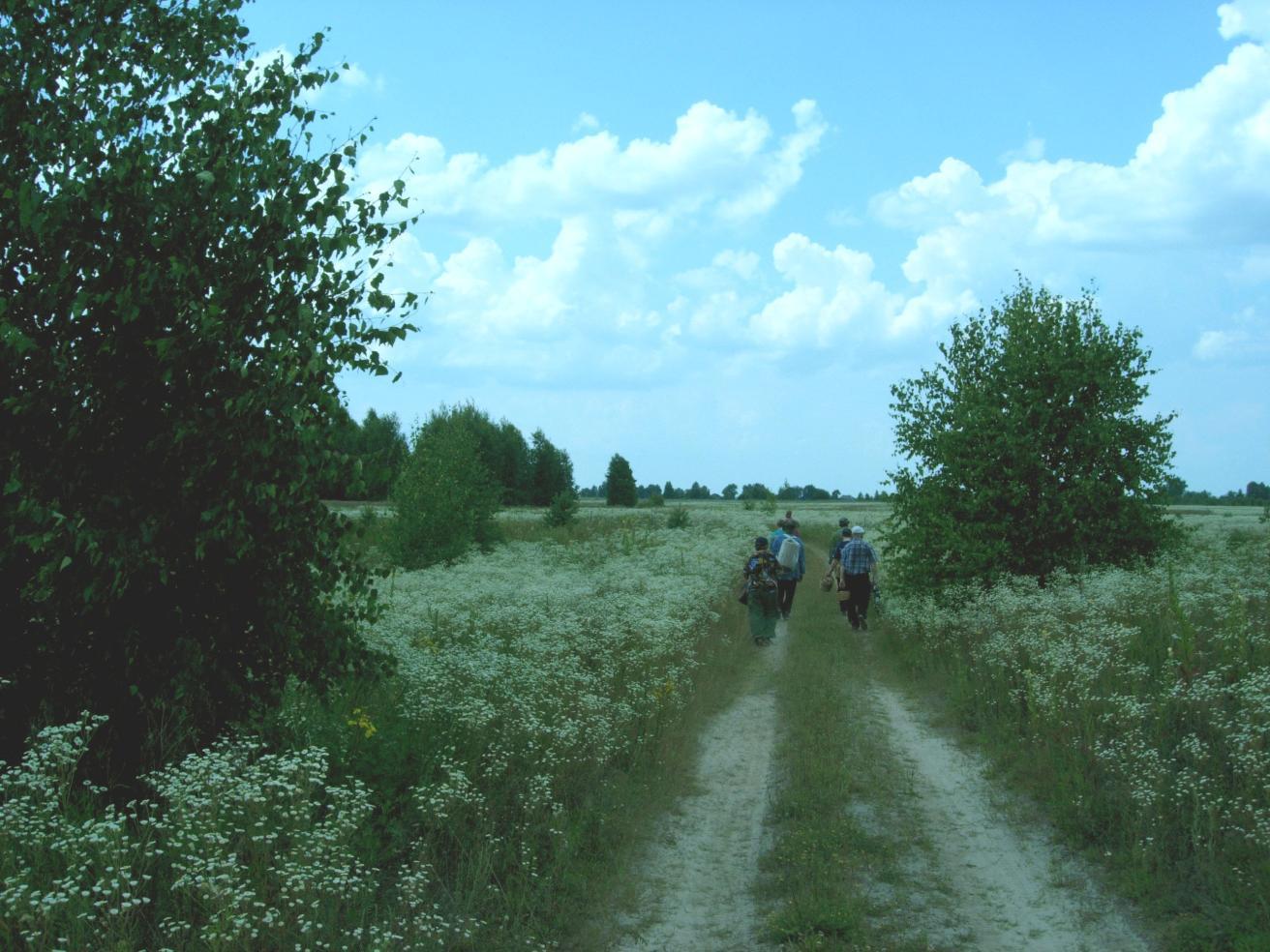 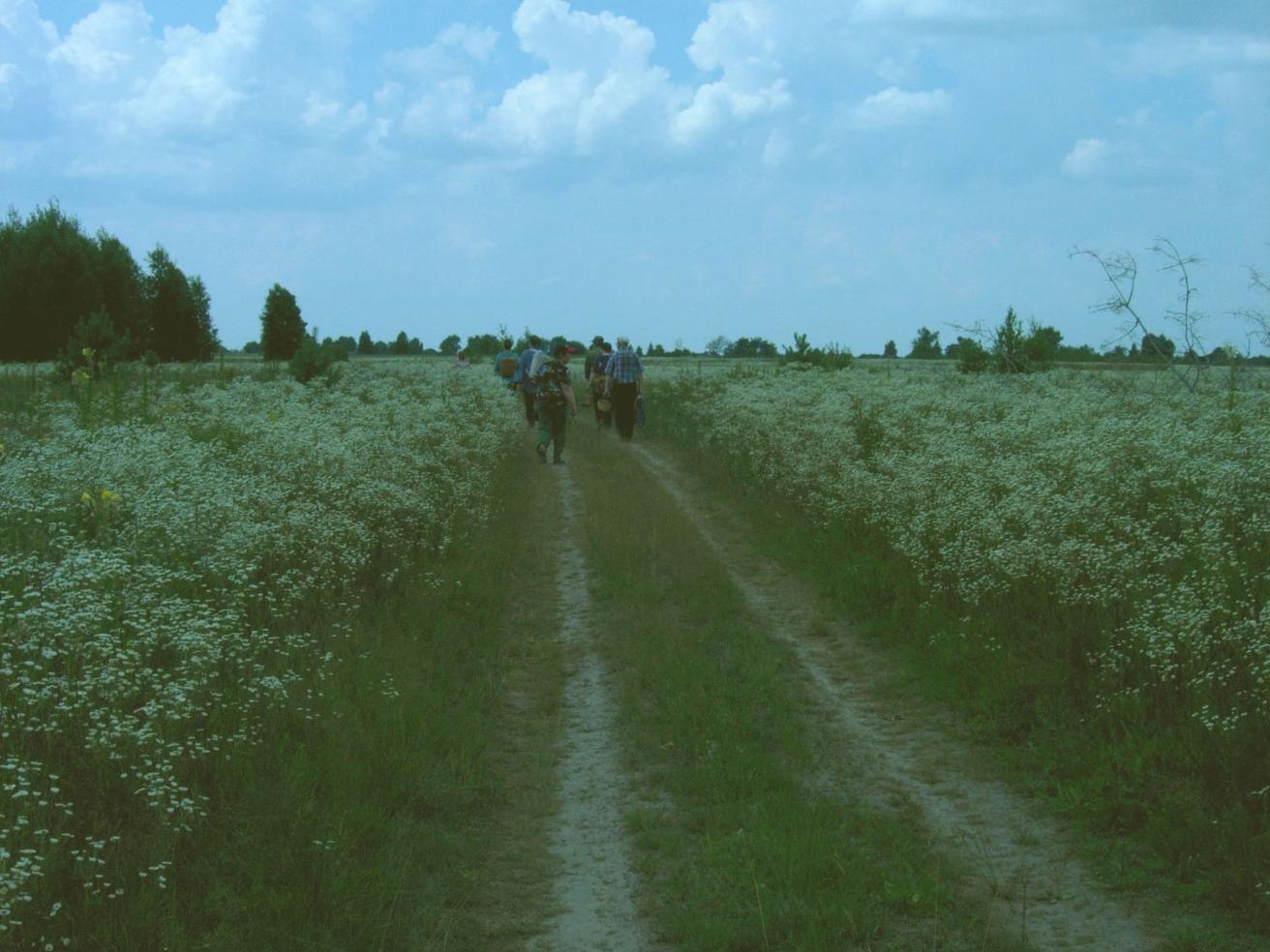 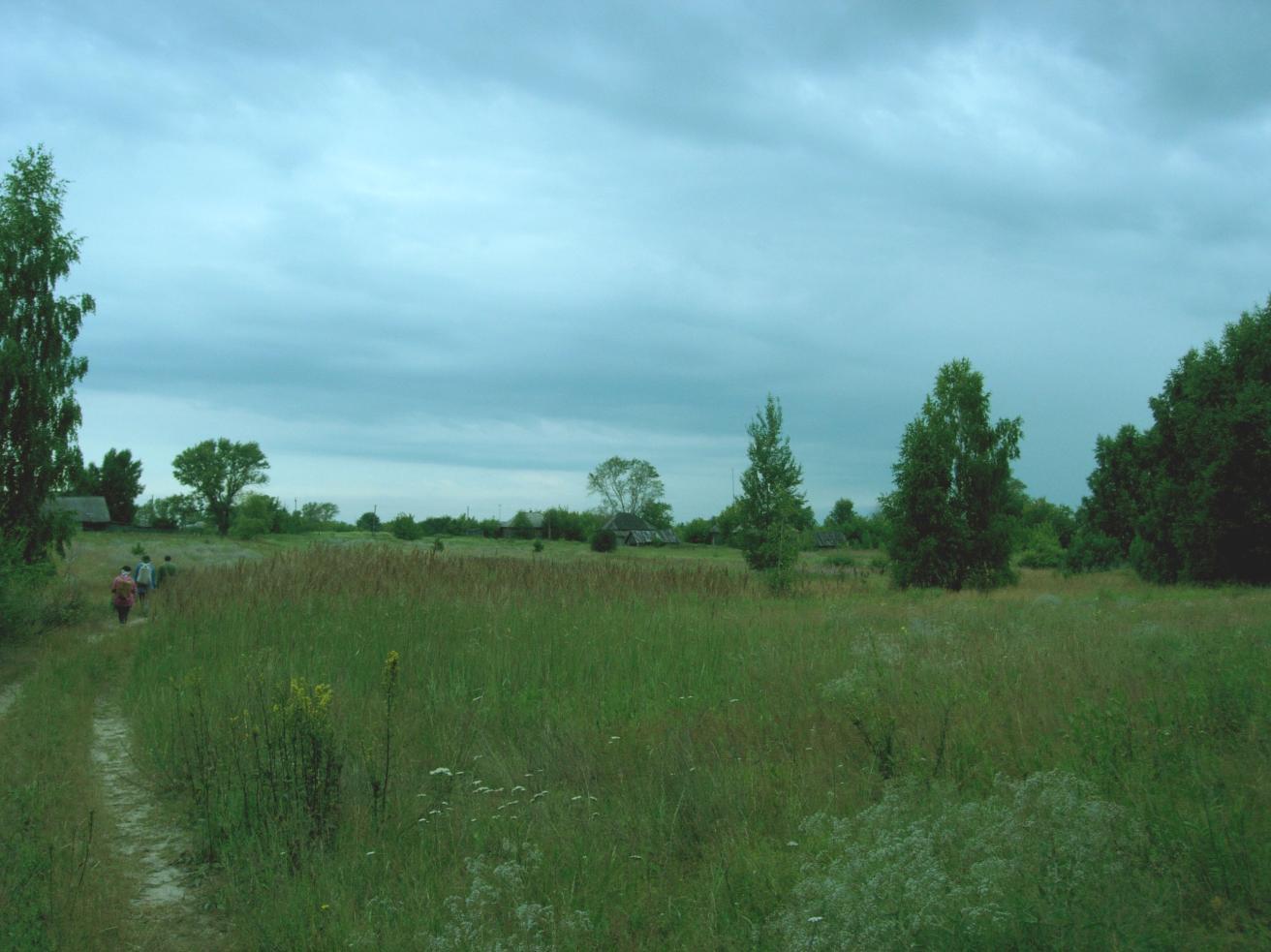 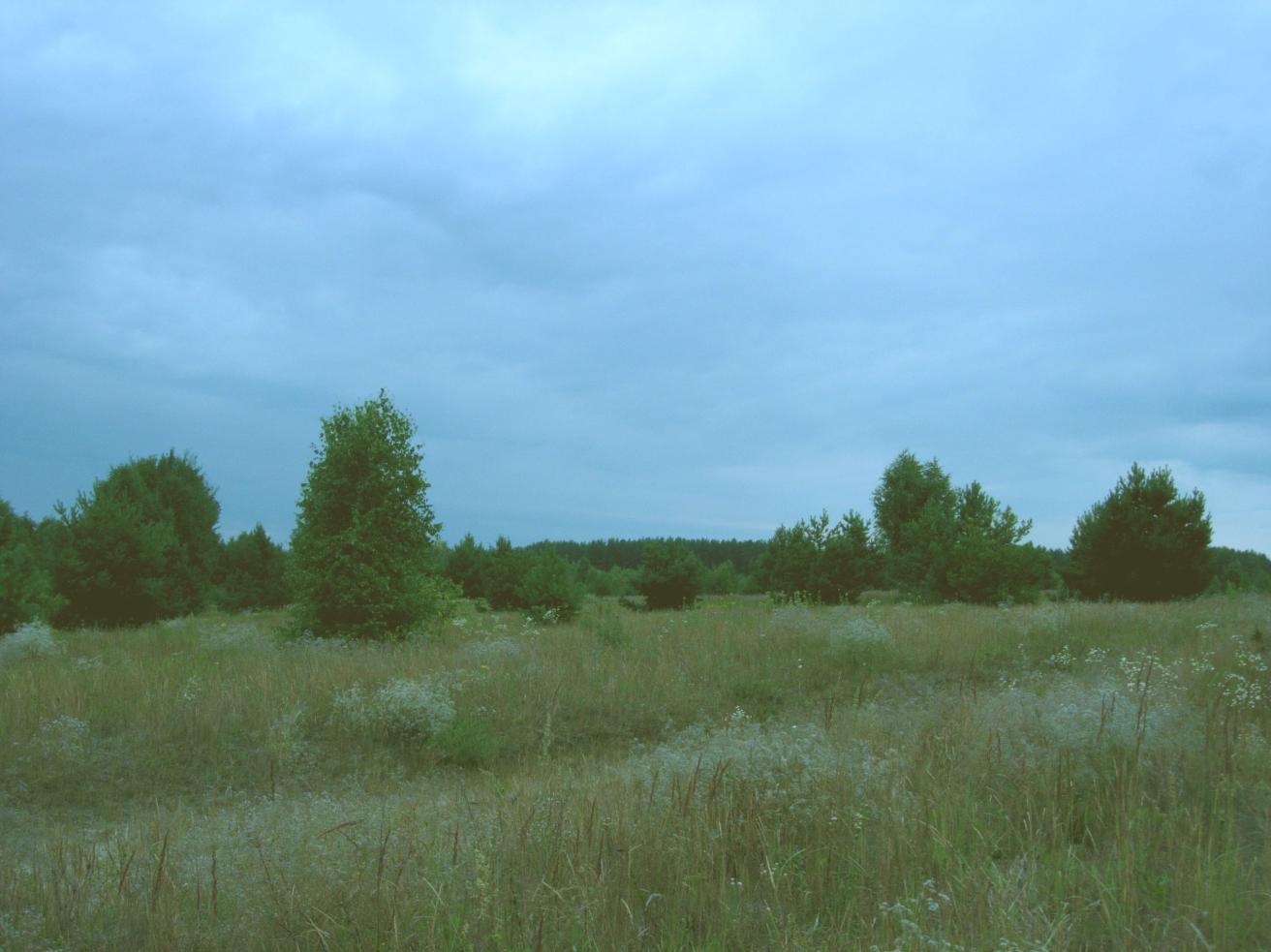 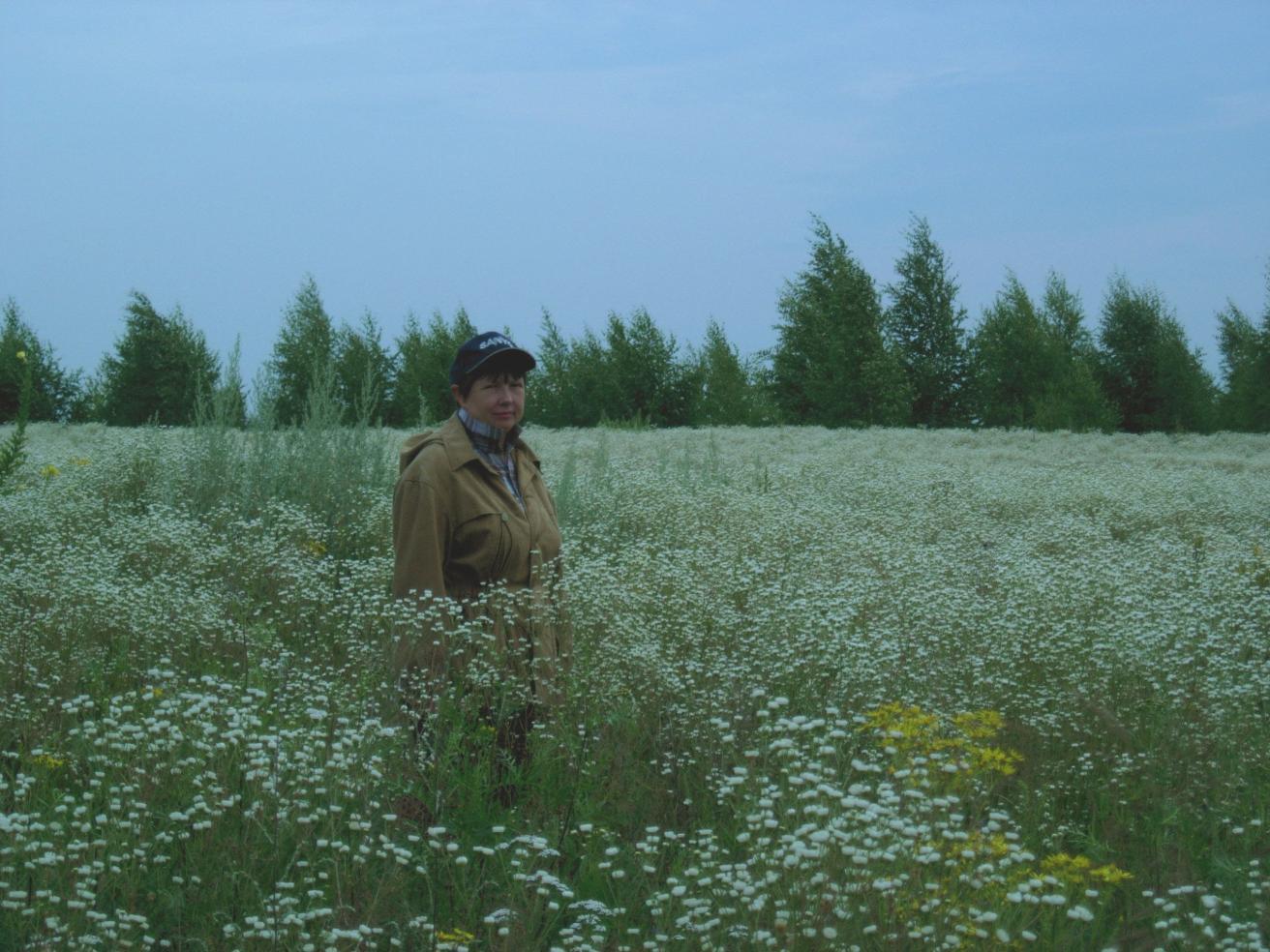 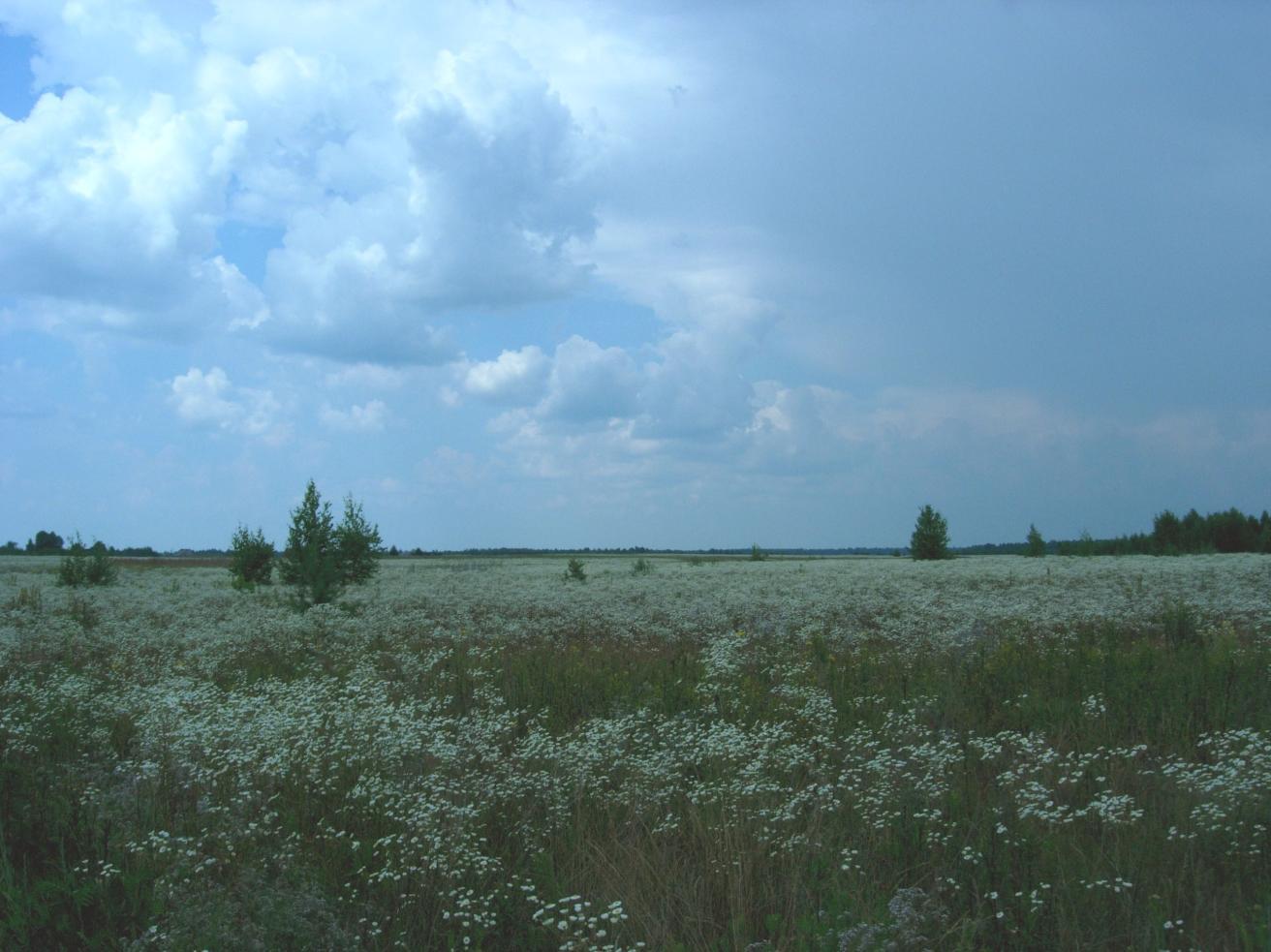 16
Игорь Бурдонов   Липовка-2005    Случайно вместе вечно…
ИЮЛЬ
ГРИБЫ
17
Игорь Бурдонов   Липовка-2005    Случайно вместе вечно…
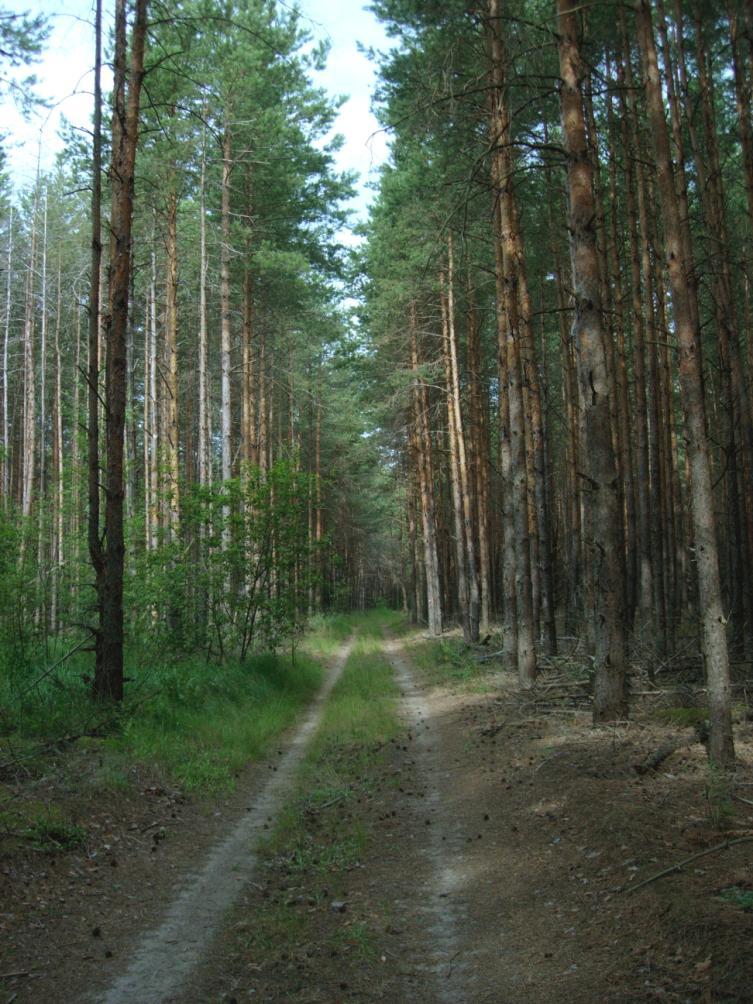 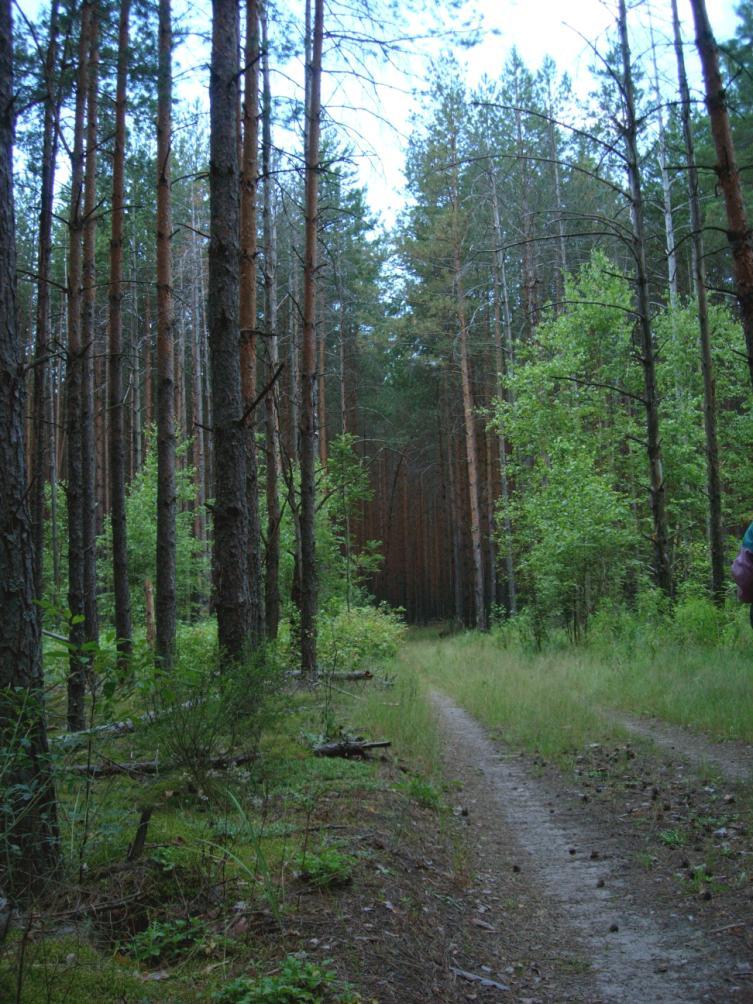 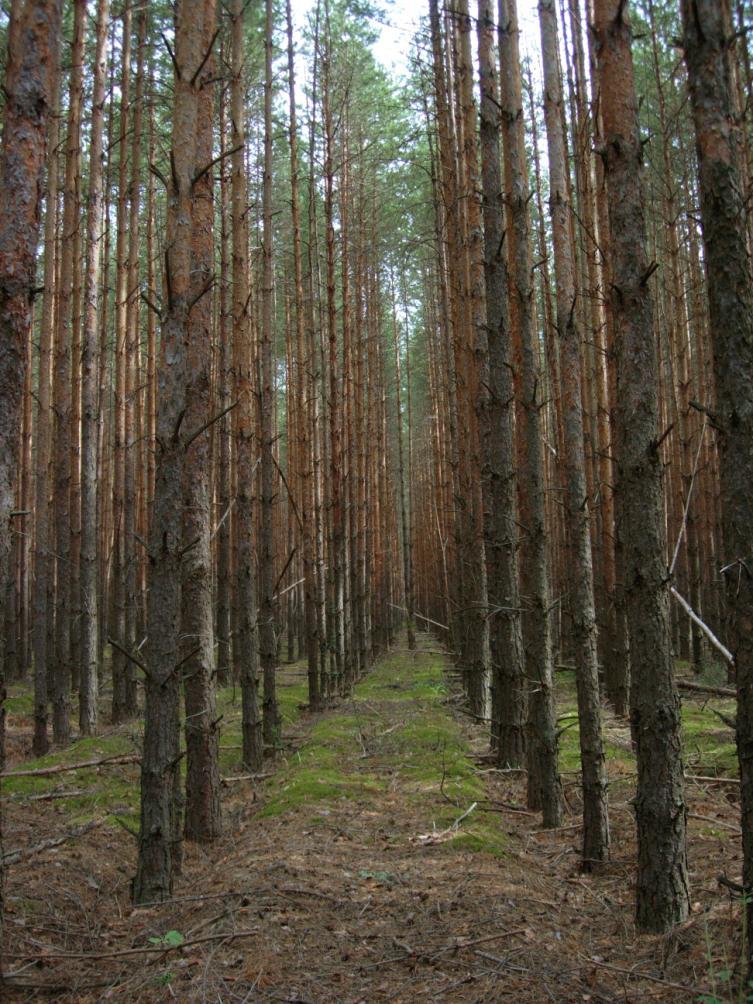 18
Игорь Бурдонов   Липовка-2005    Случайно вместе вечно…
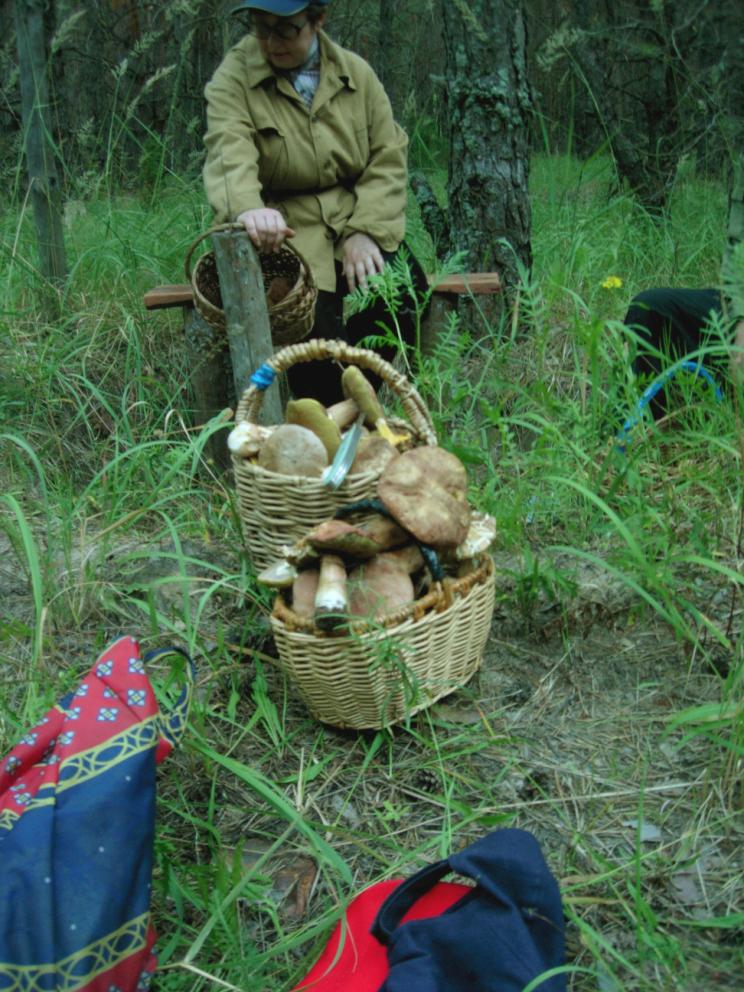 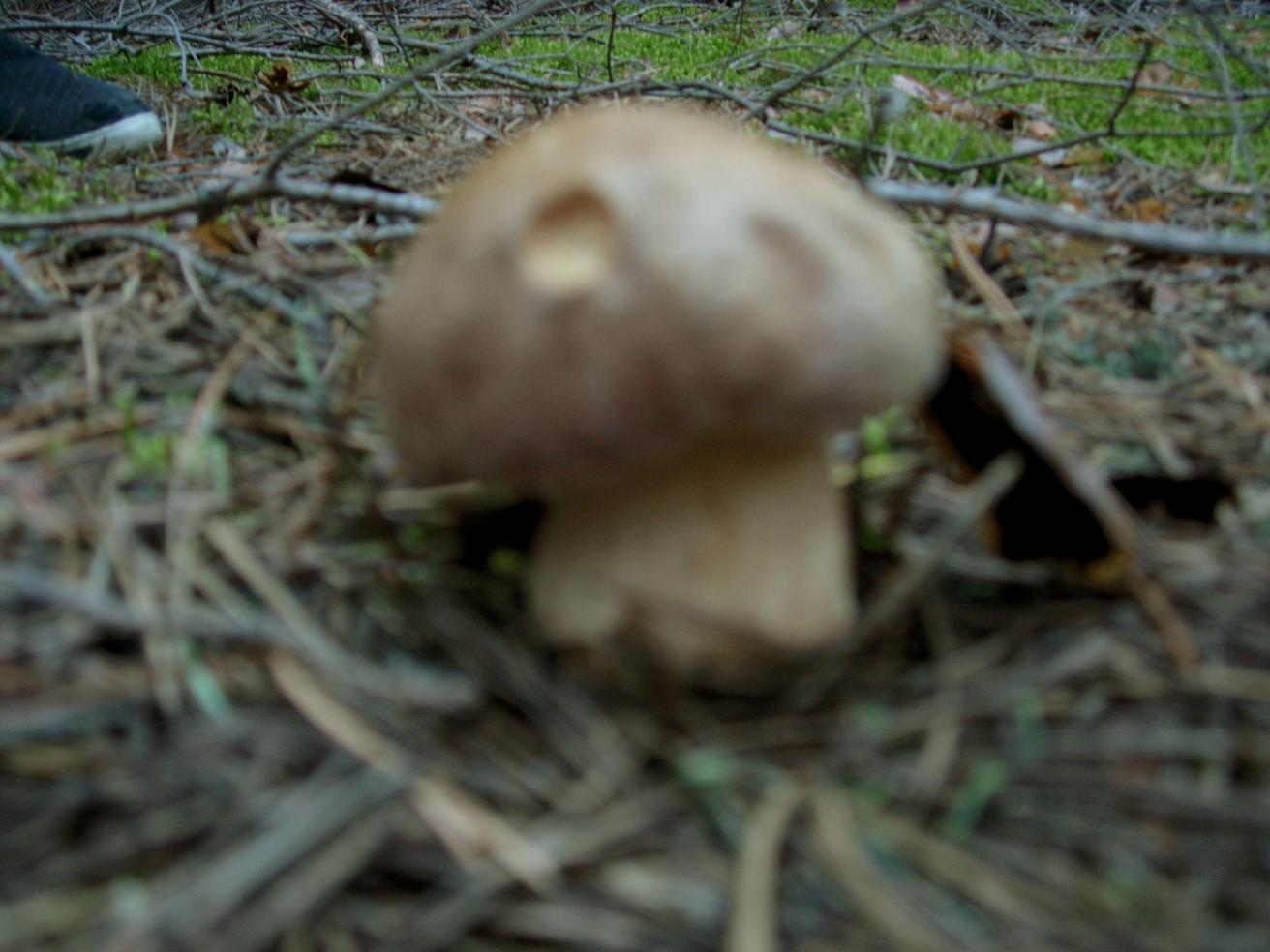 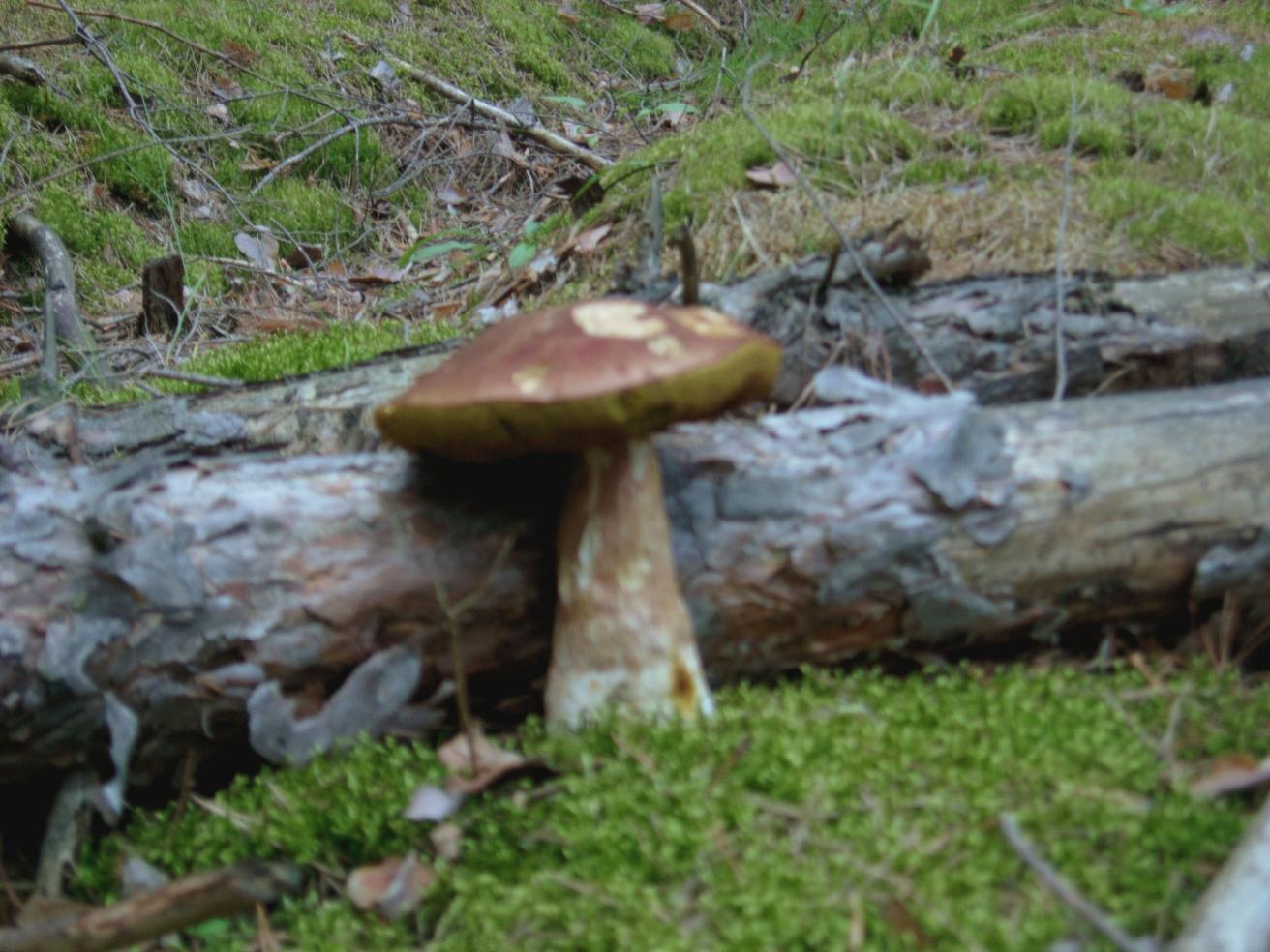 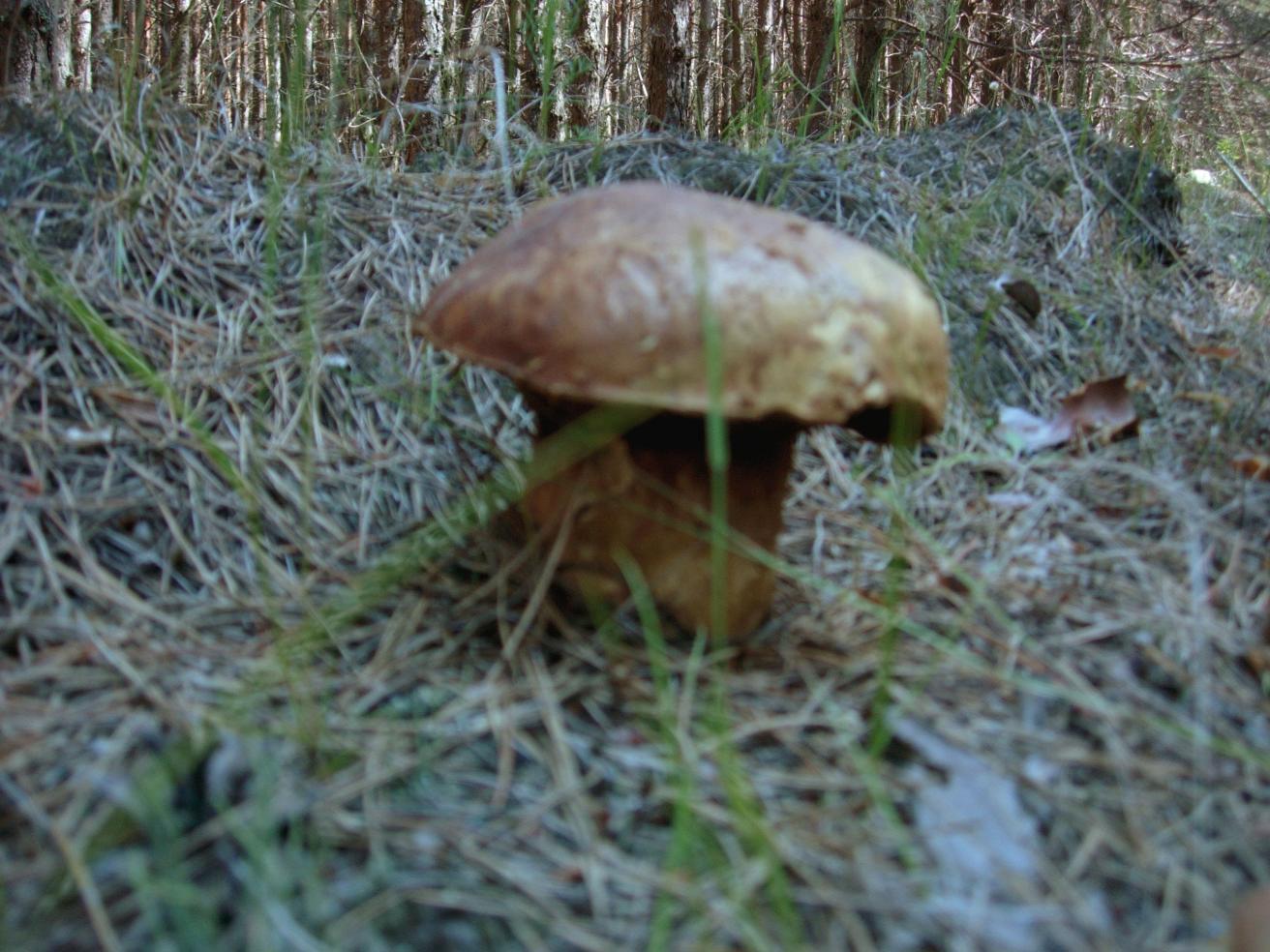 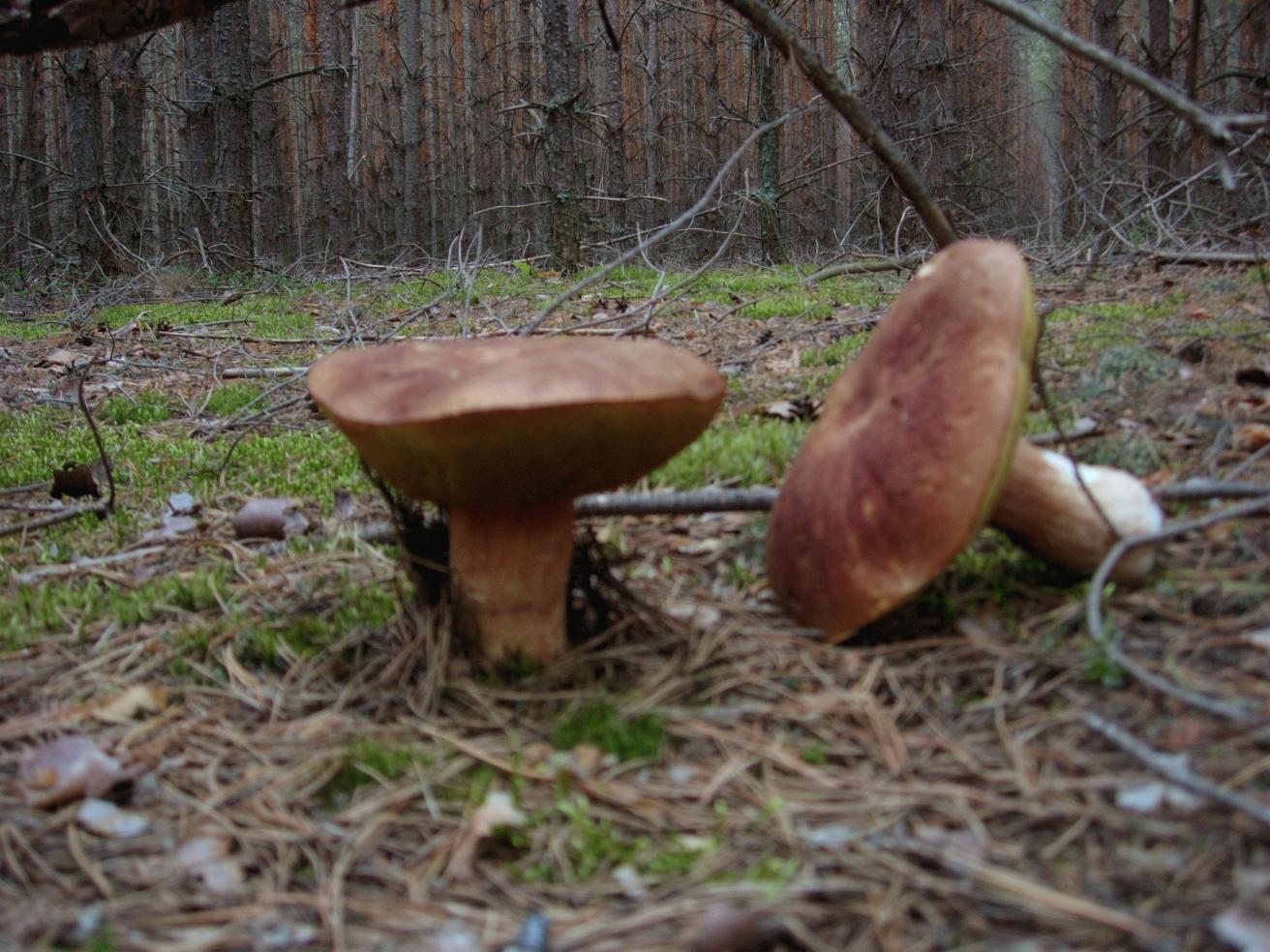 19
Игорь Бурдонов   Липовка-2005    Случайно вместе вечно…
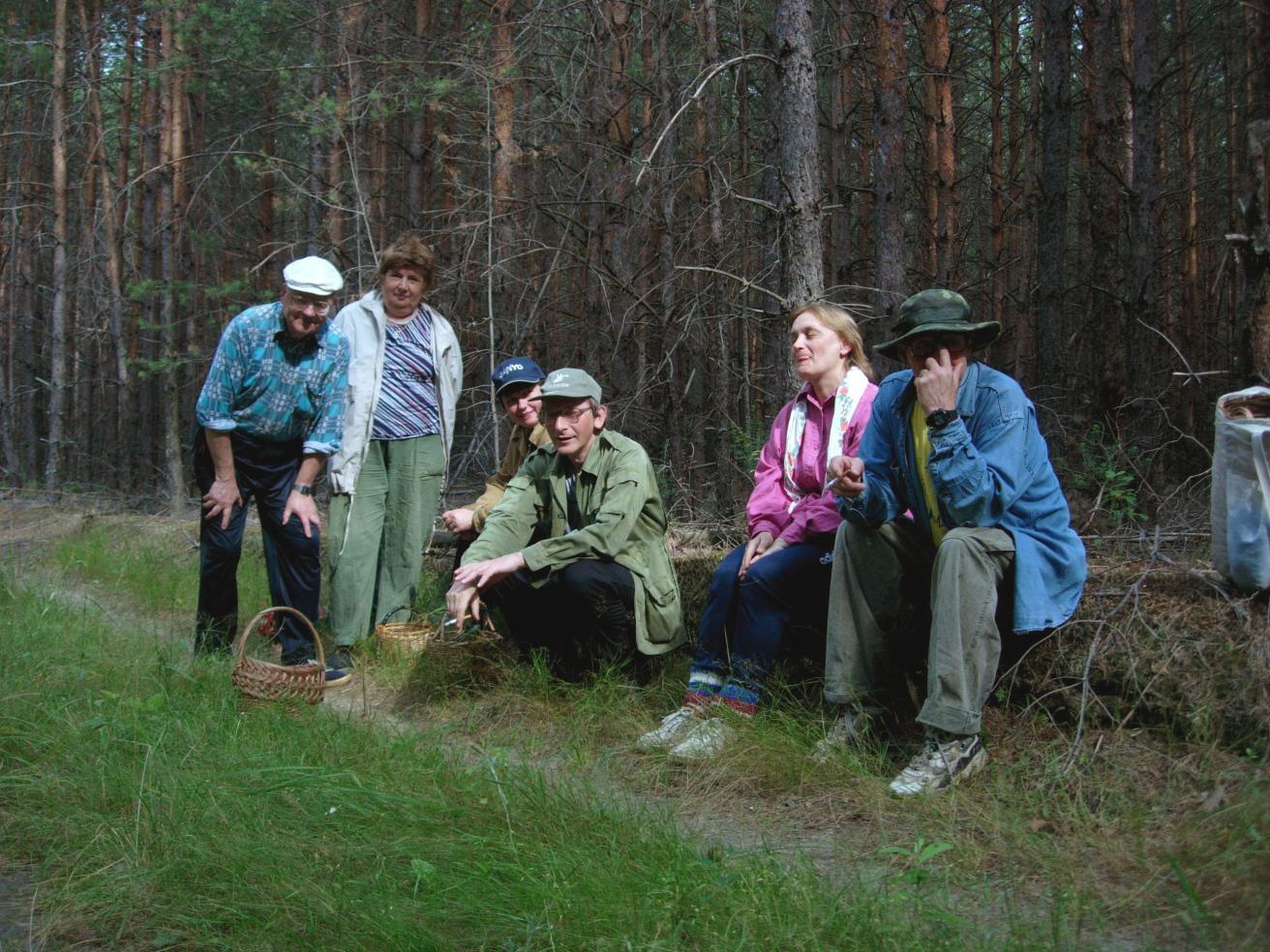 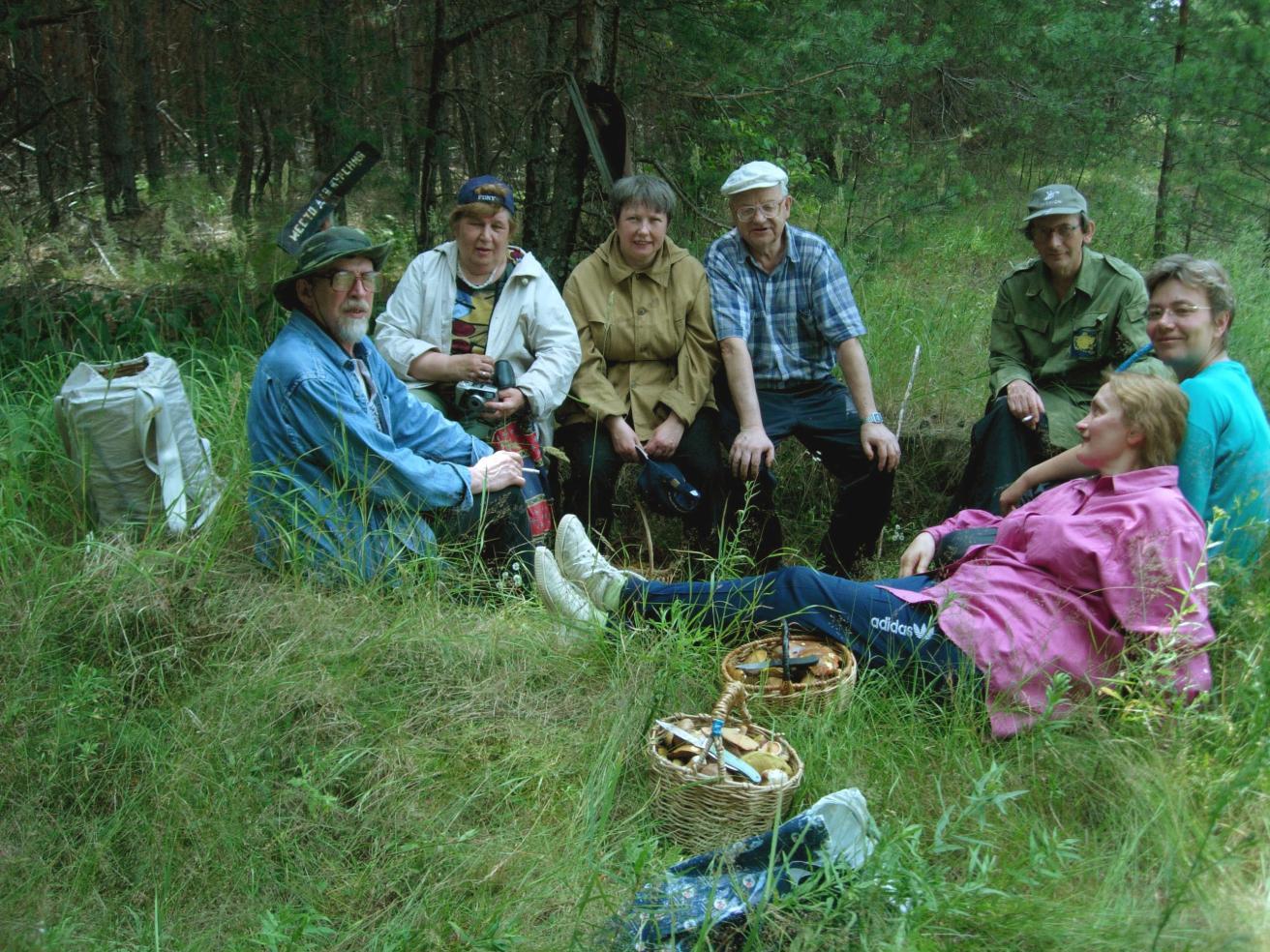 20
Игорь Бурдонов   Липовка-2005    Случайно вместе вечно…
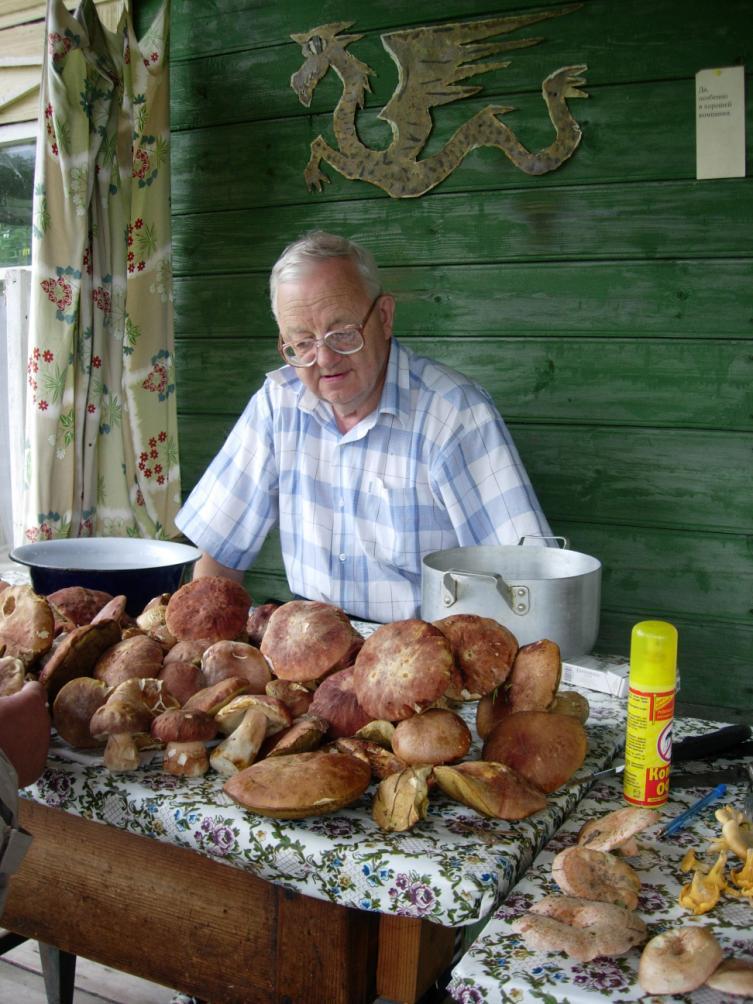 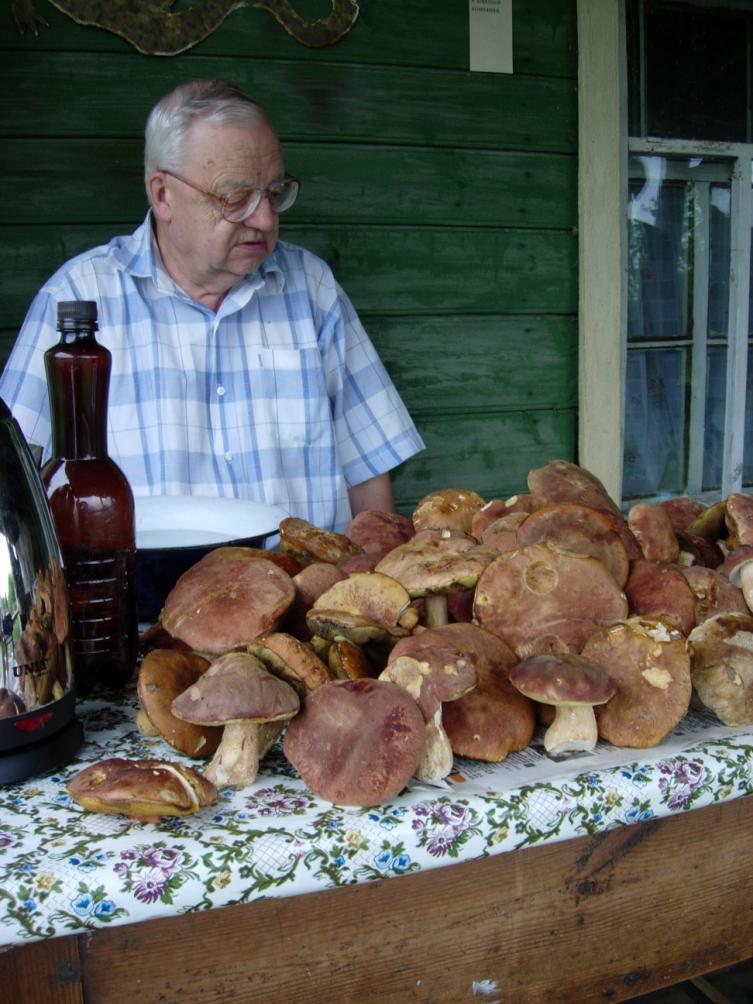 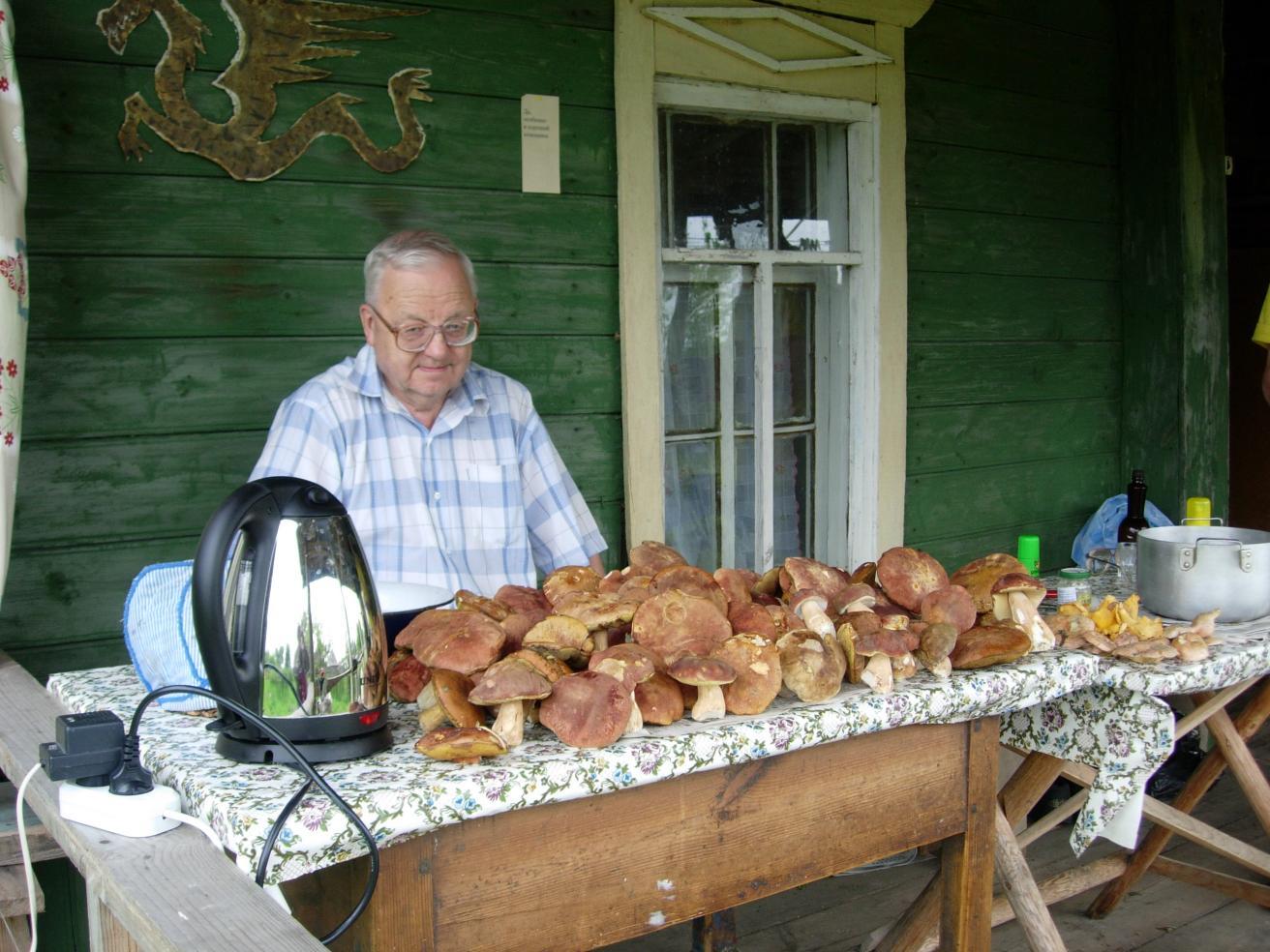 21
Игорь Бурдонов   Липовка-2005    Случайно вместе вечно…
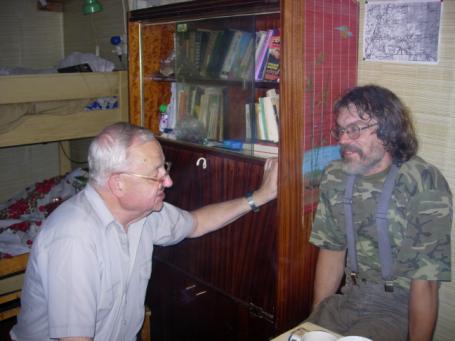 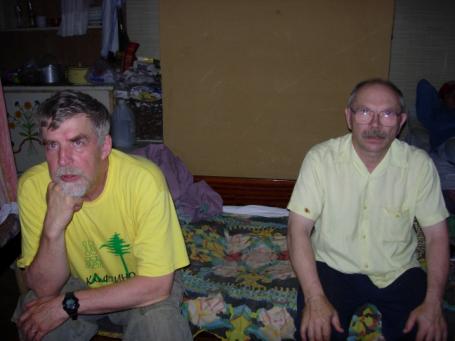 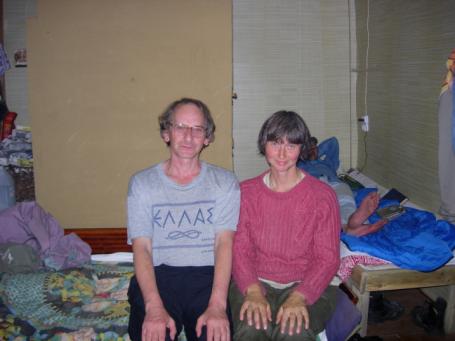 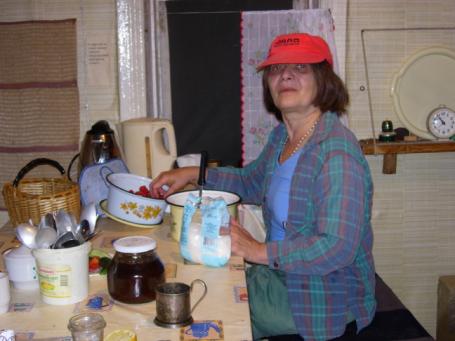 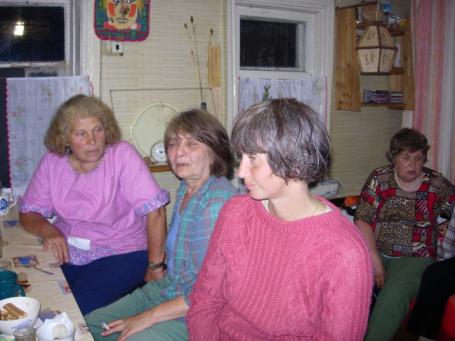 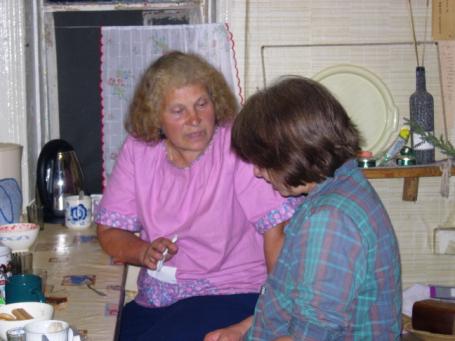 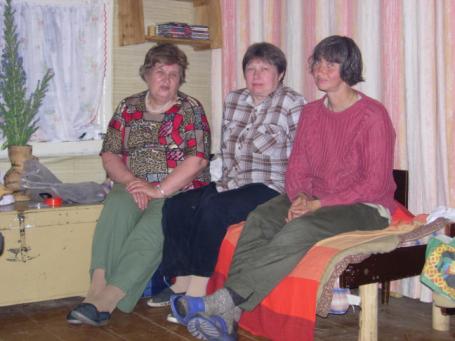 22
Игорь Бурдонов   Липовка-2005    Случайно вместе вечно…
23
Игорь Бурдонов   Липовка-2005    Случайно вместе вечно…
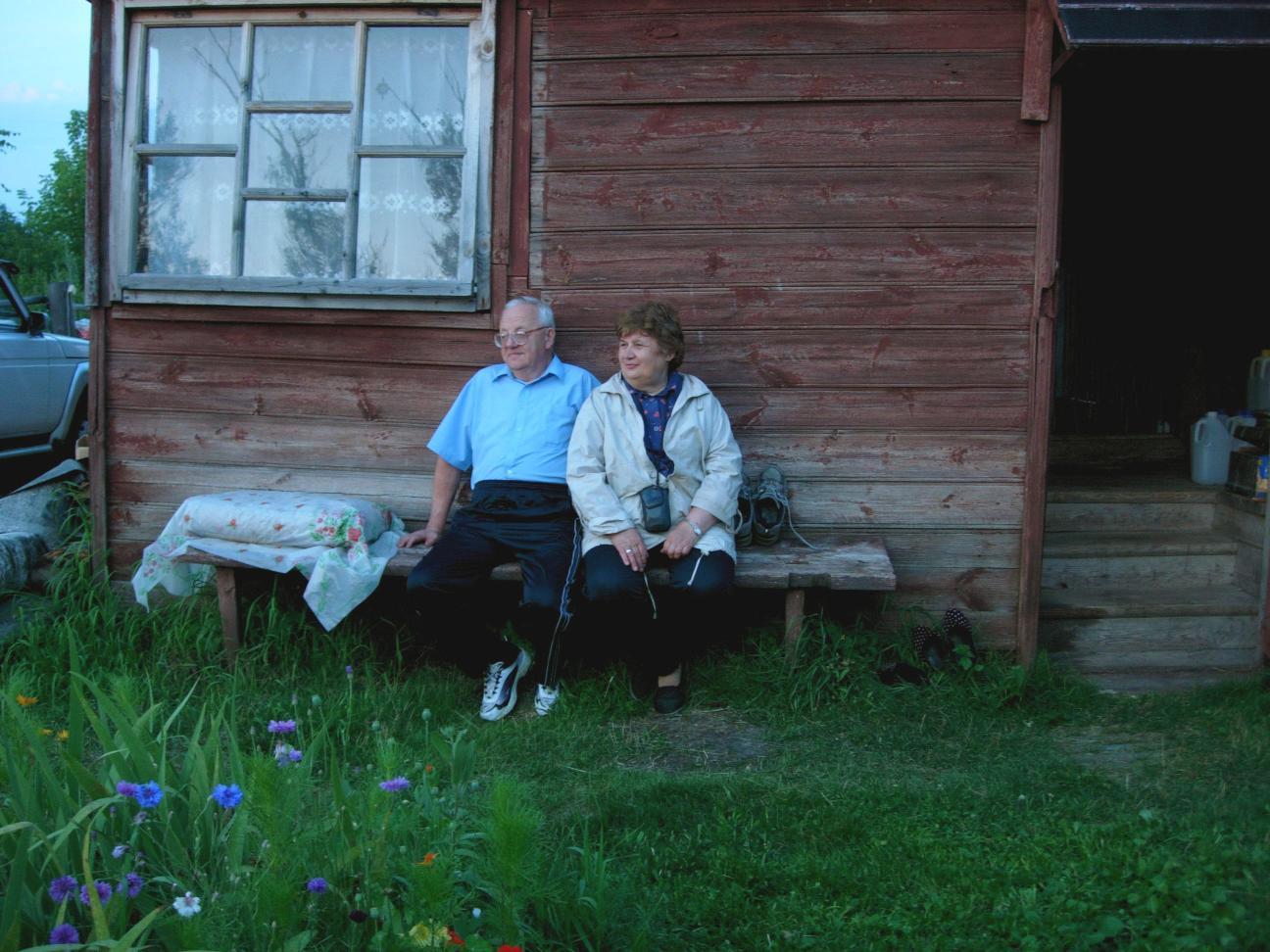 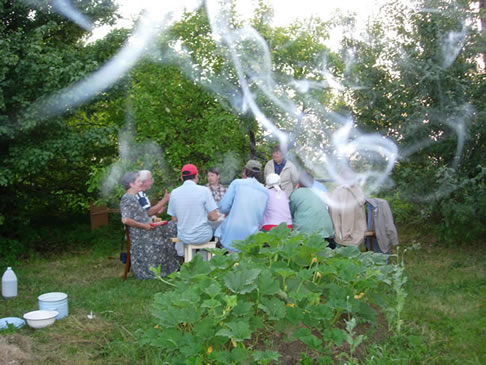 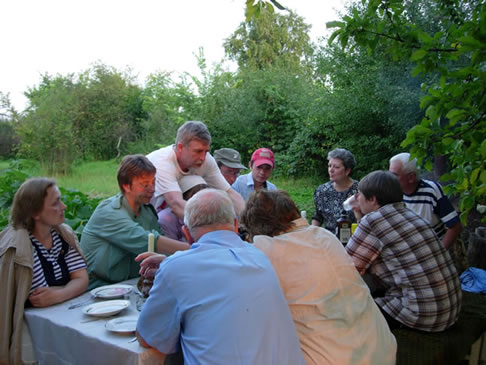 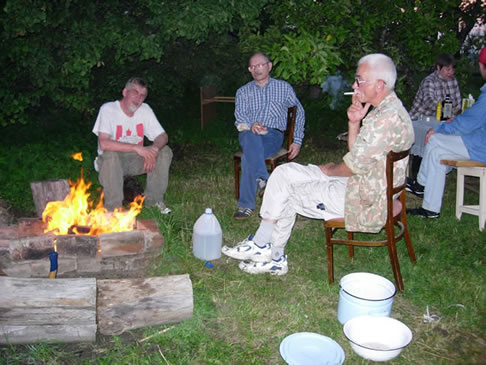 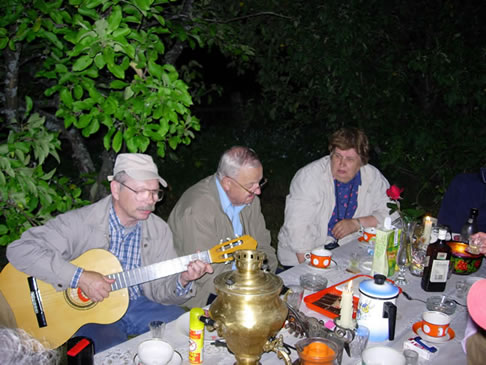 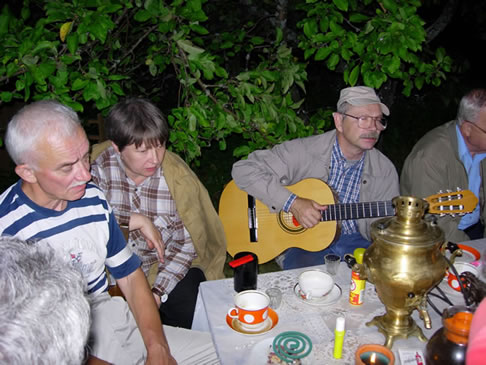 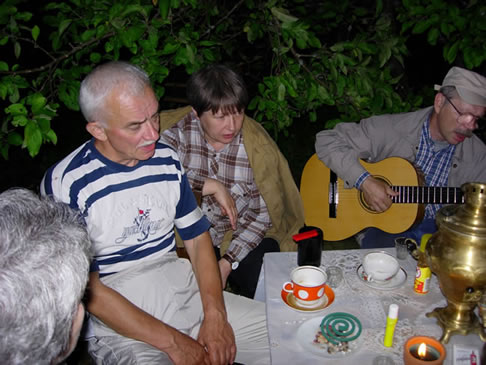 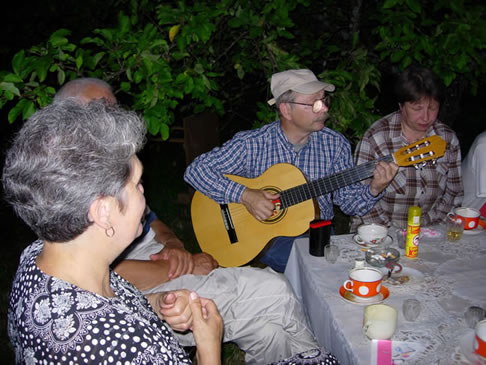 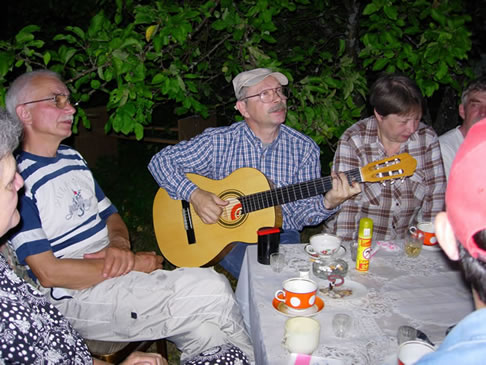 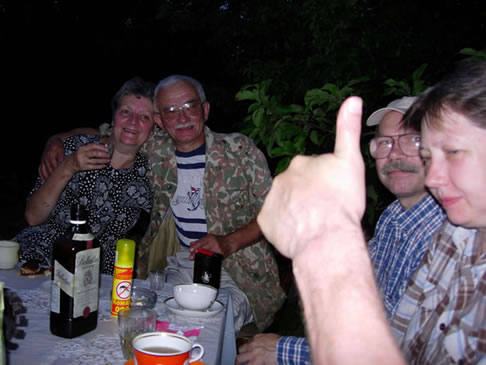 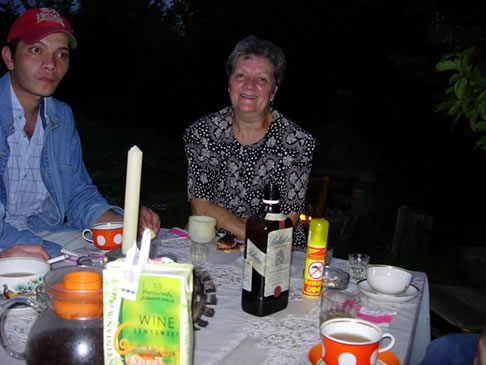 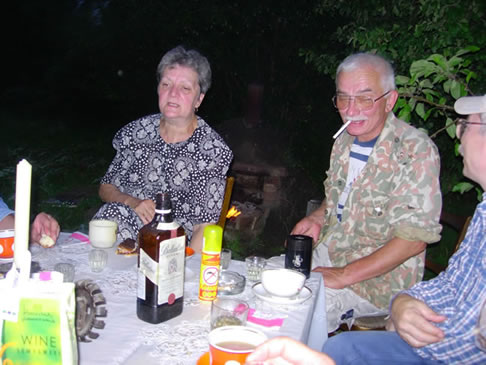 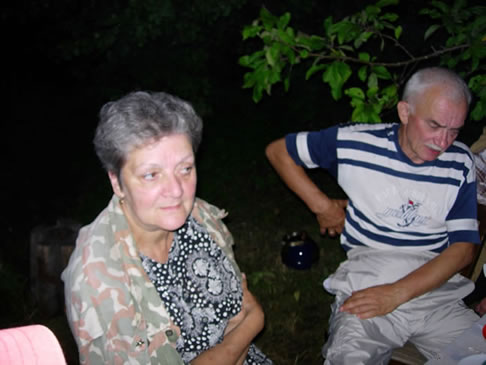 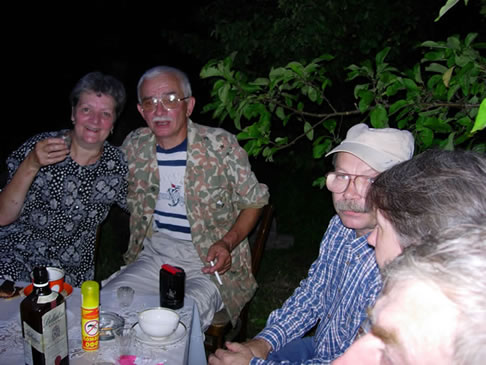 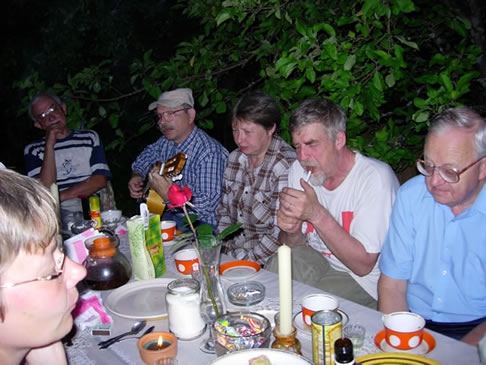 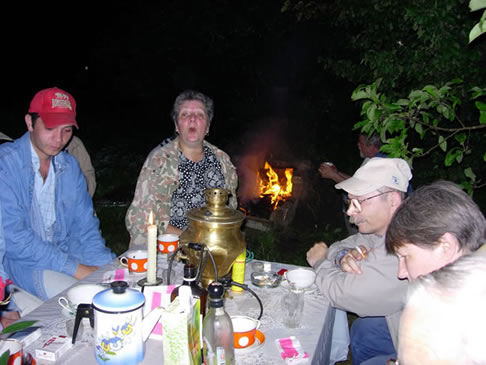 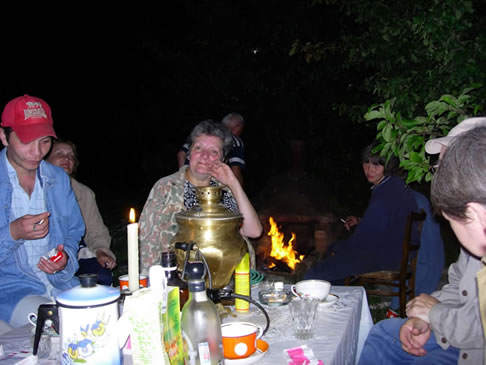 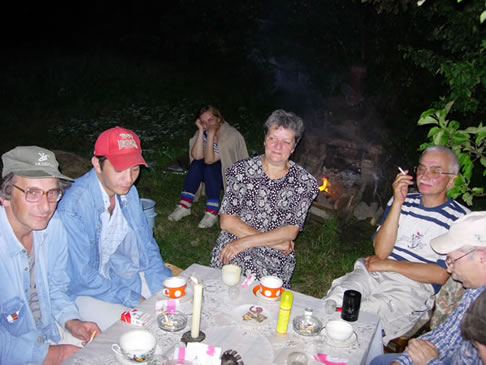 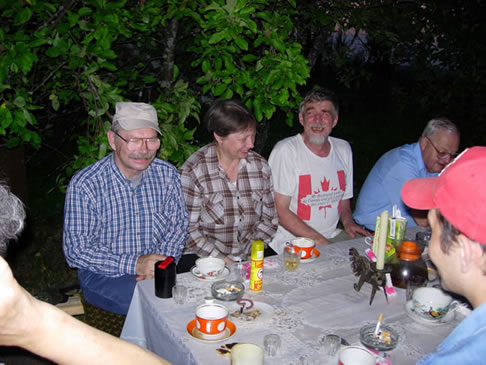 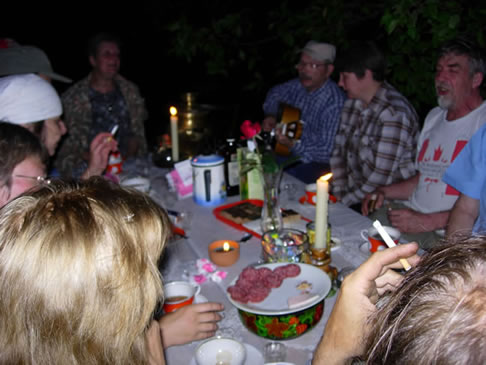 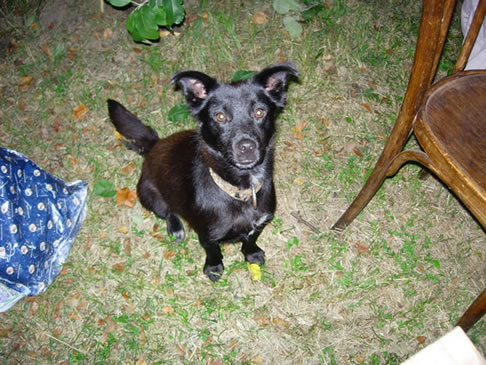 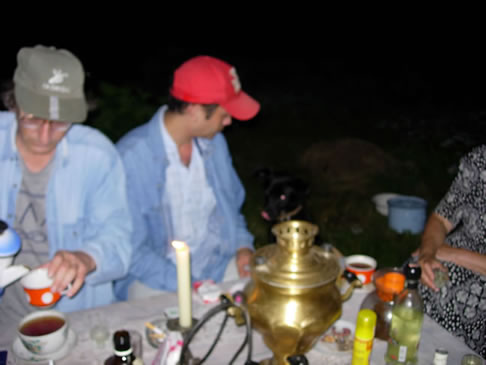 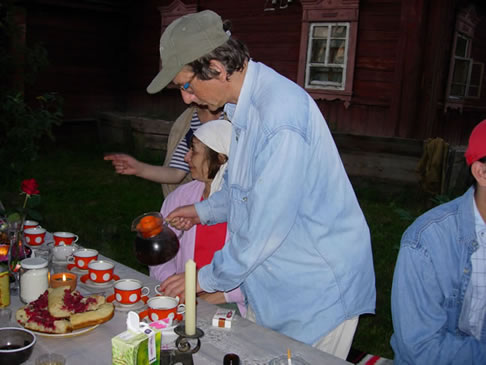 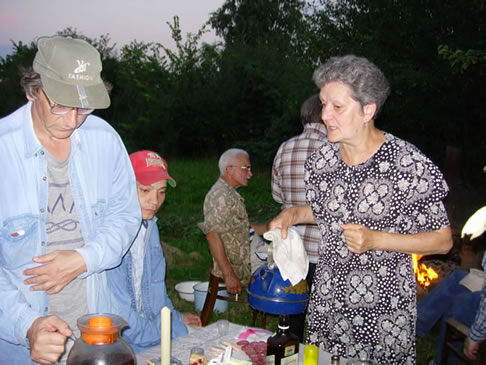 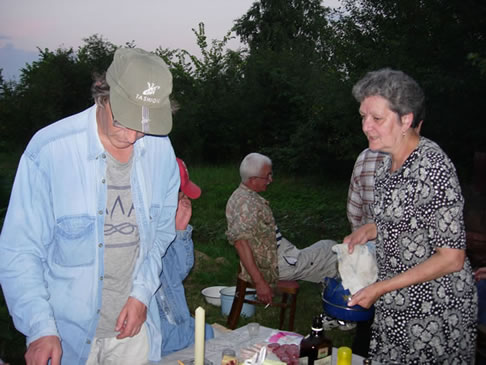 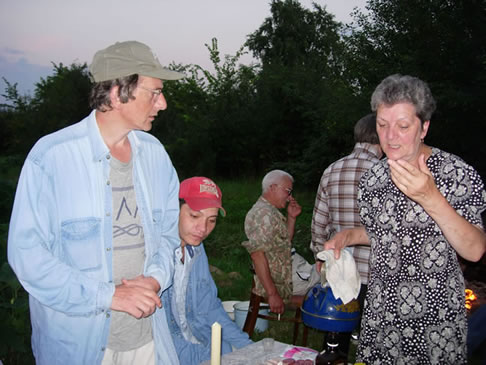 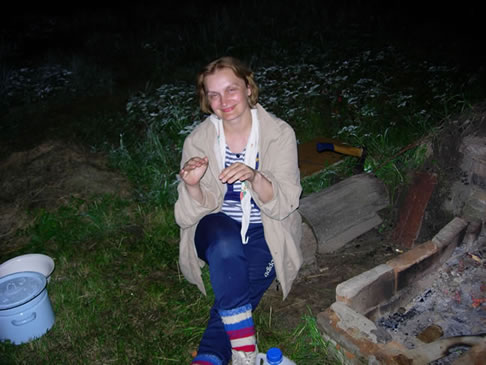 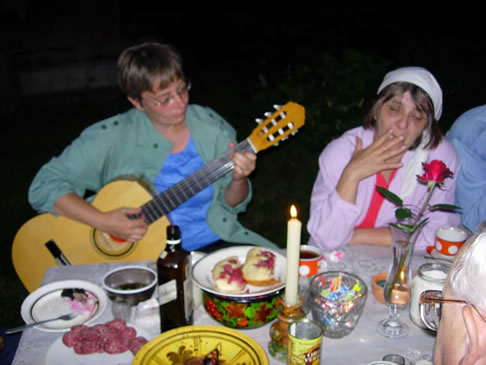 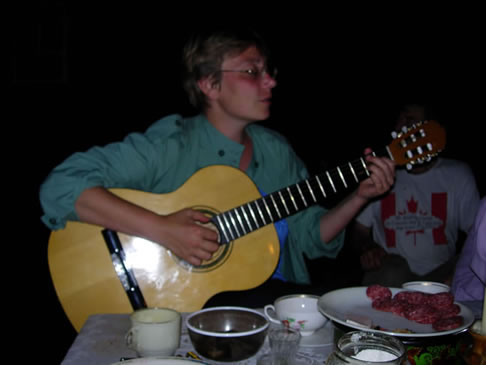 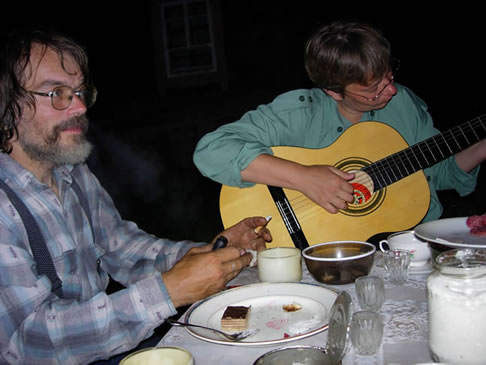 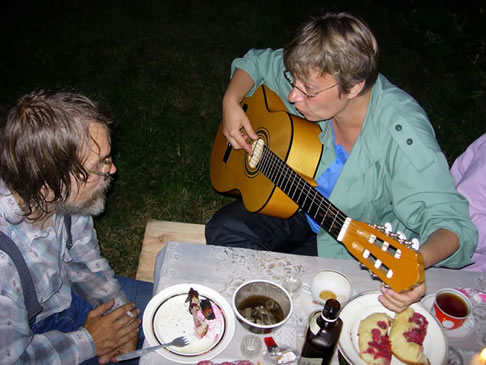 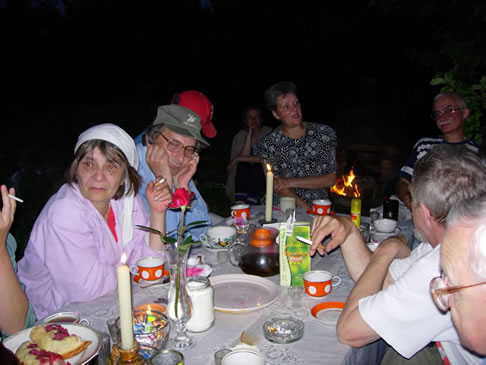 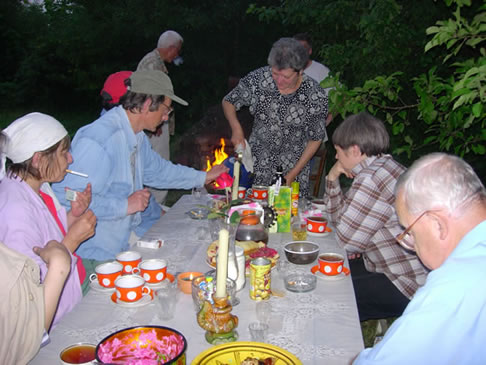 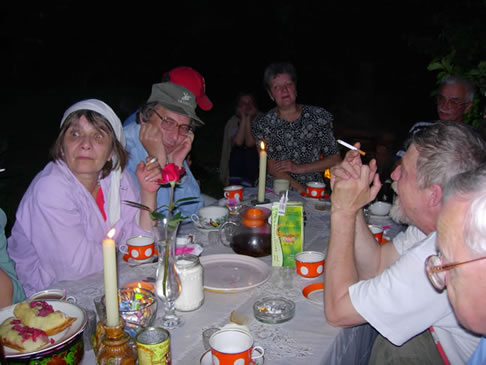 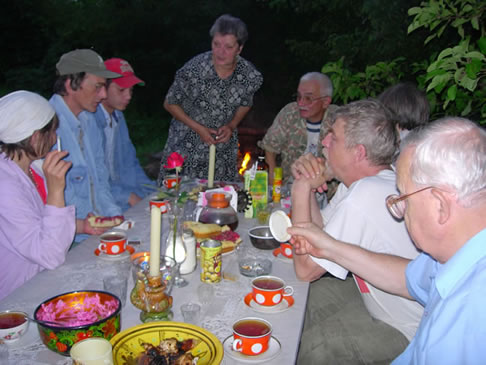 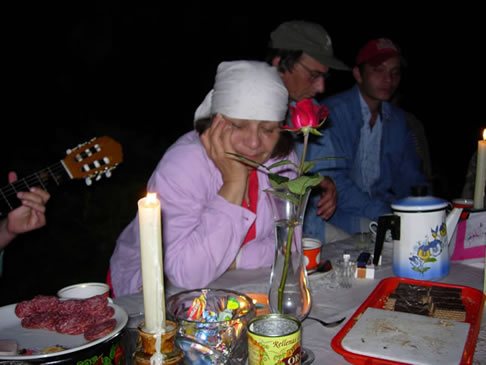 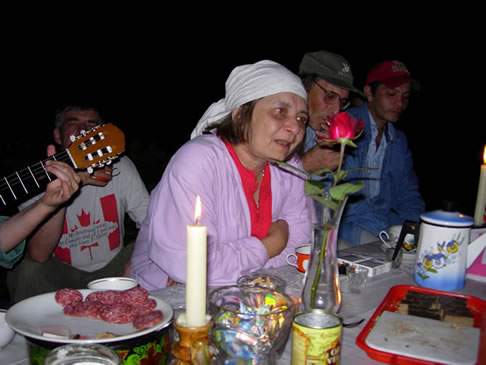 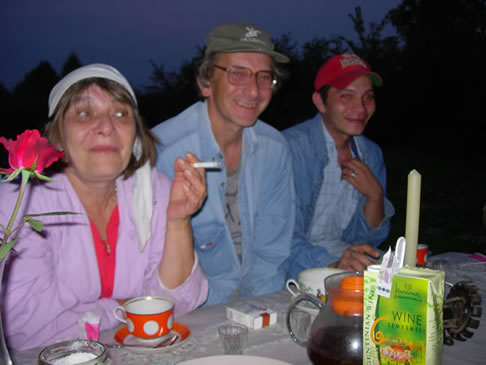 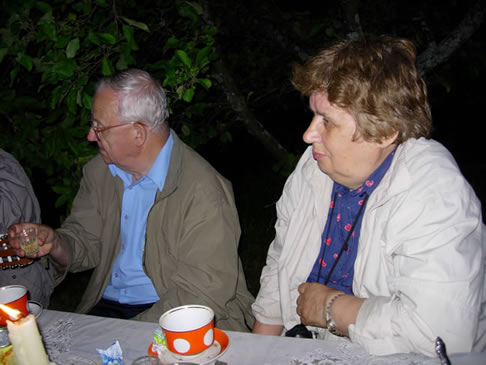 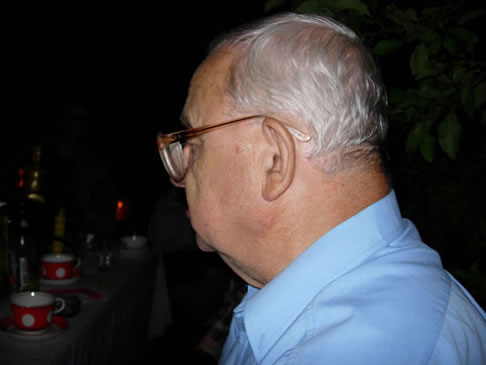 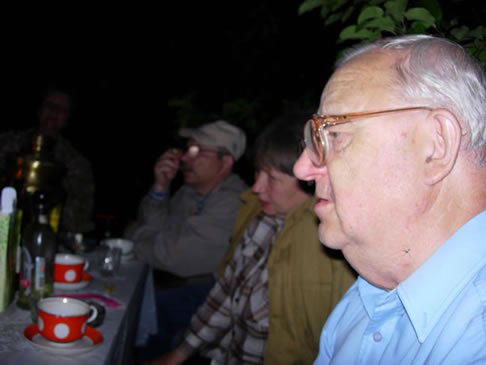 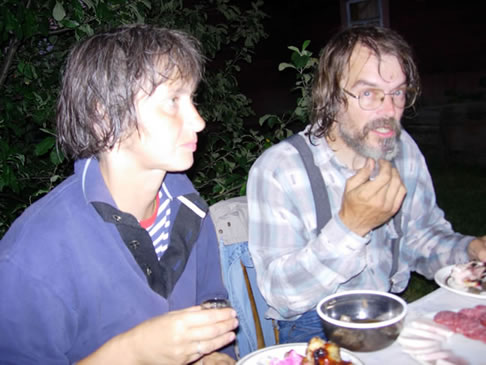 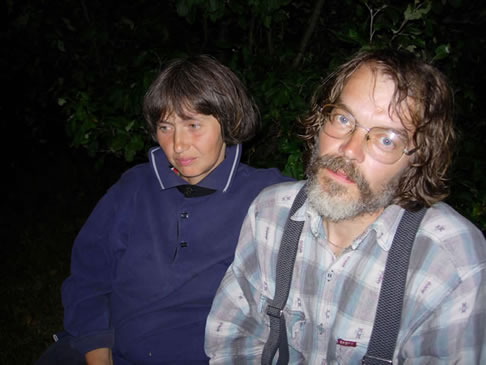 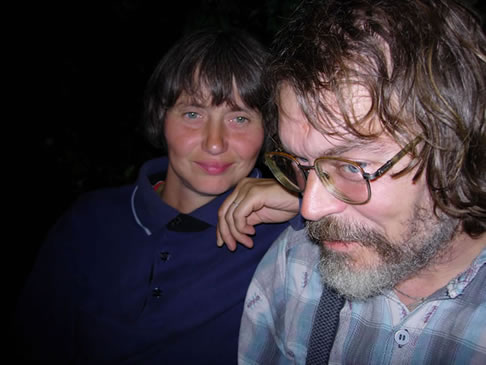 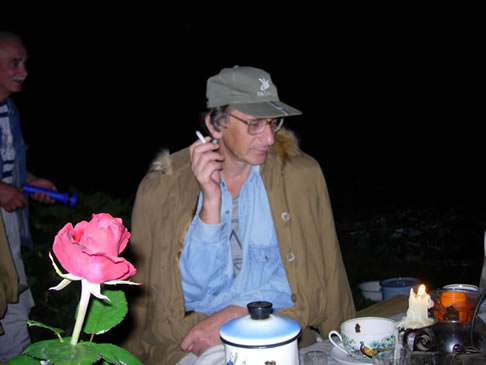 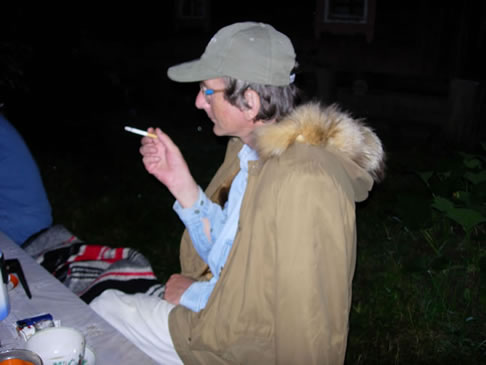 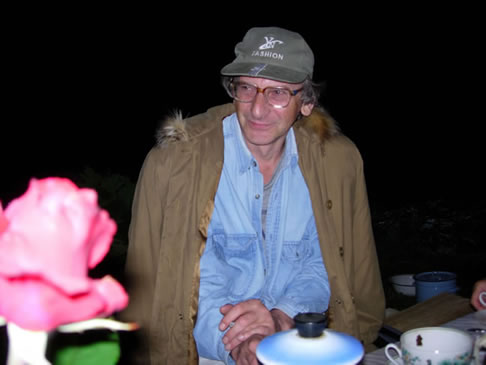 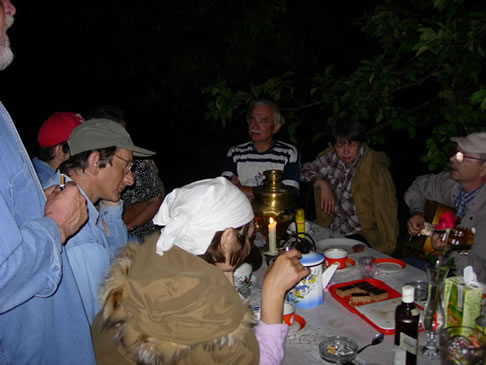 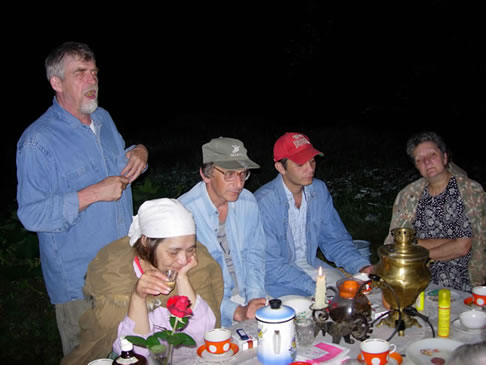 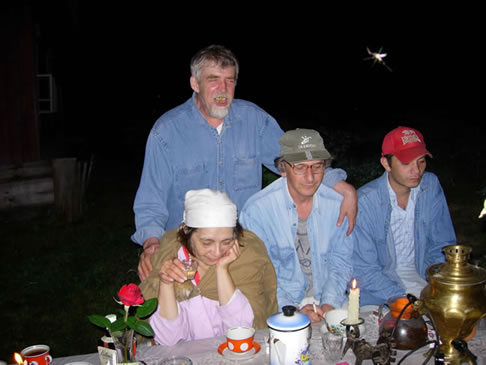 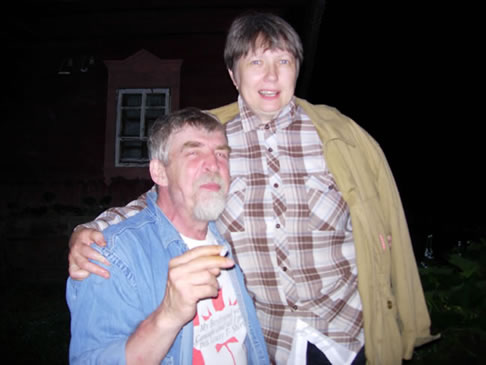 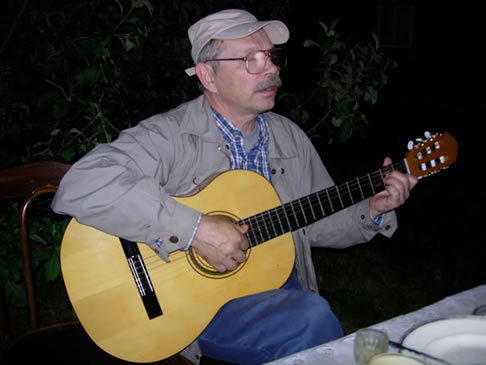 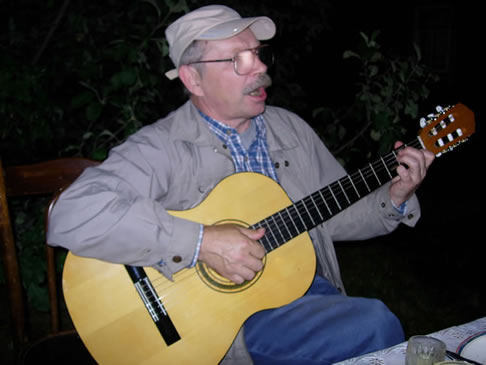 24
Игорь Бурдонов   Липовка-2005    Случайно вместе вечно…
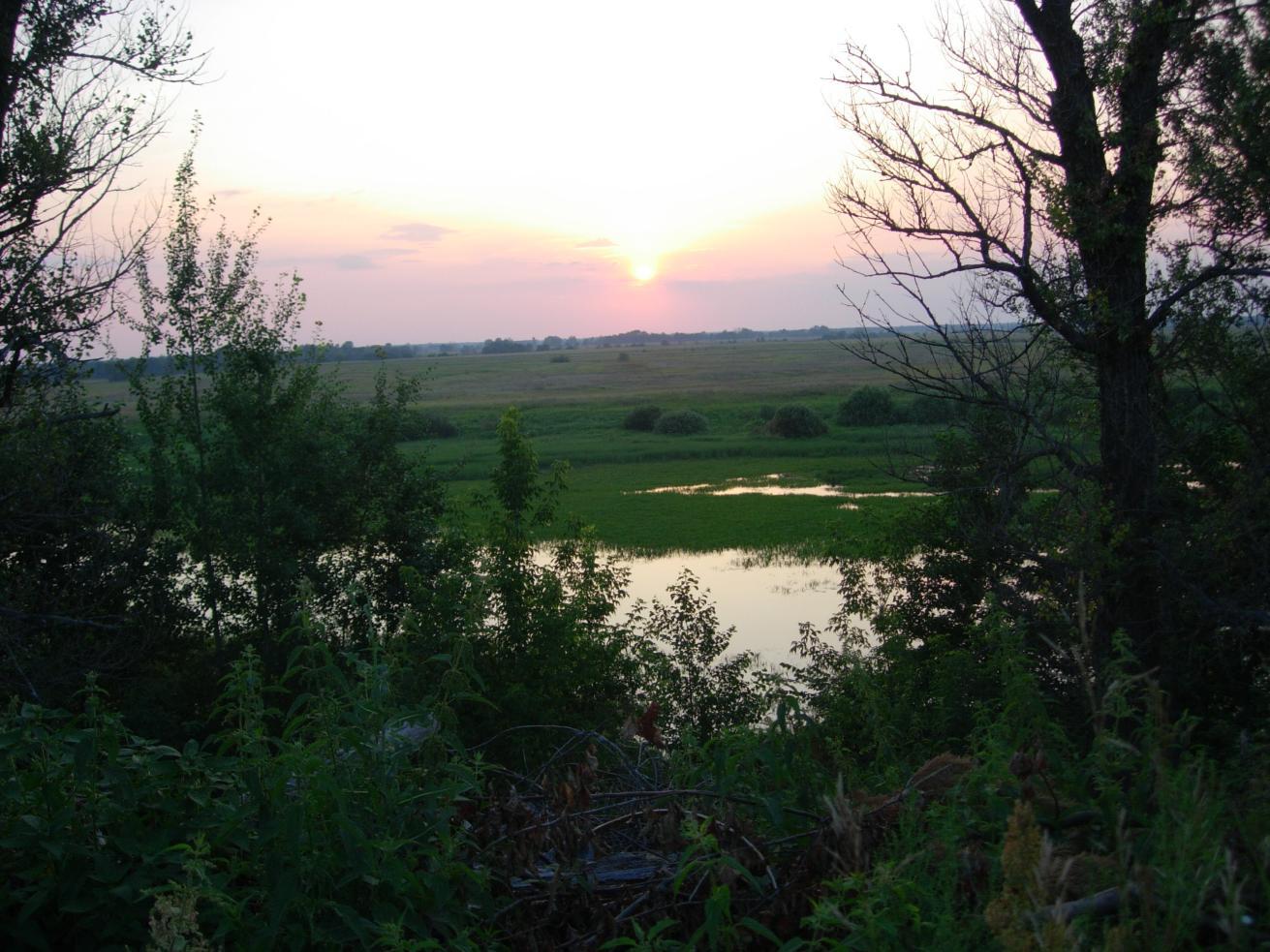 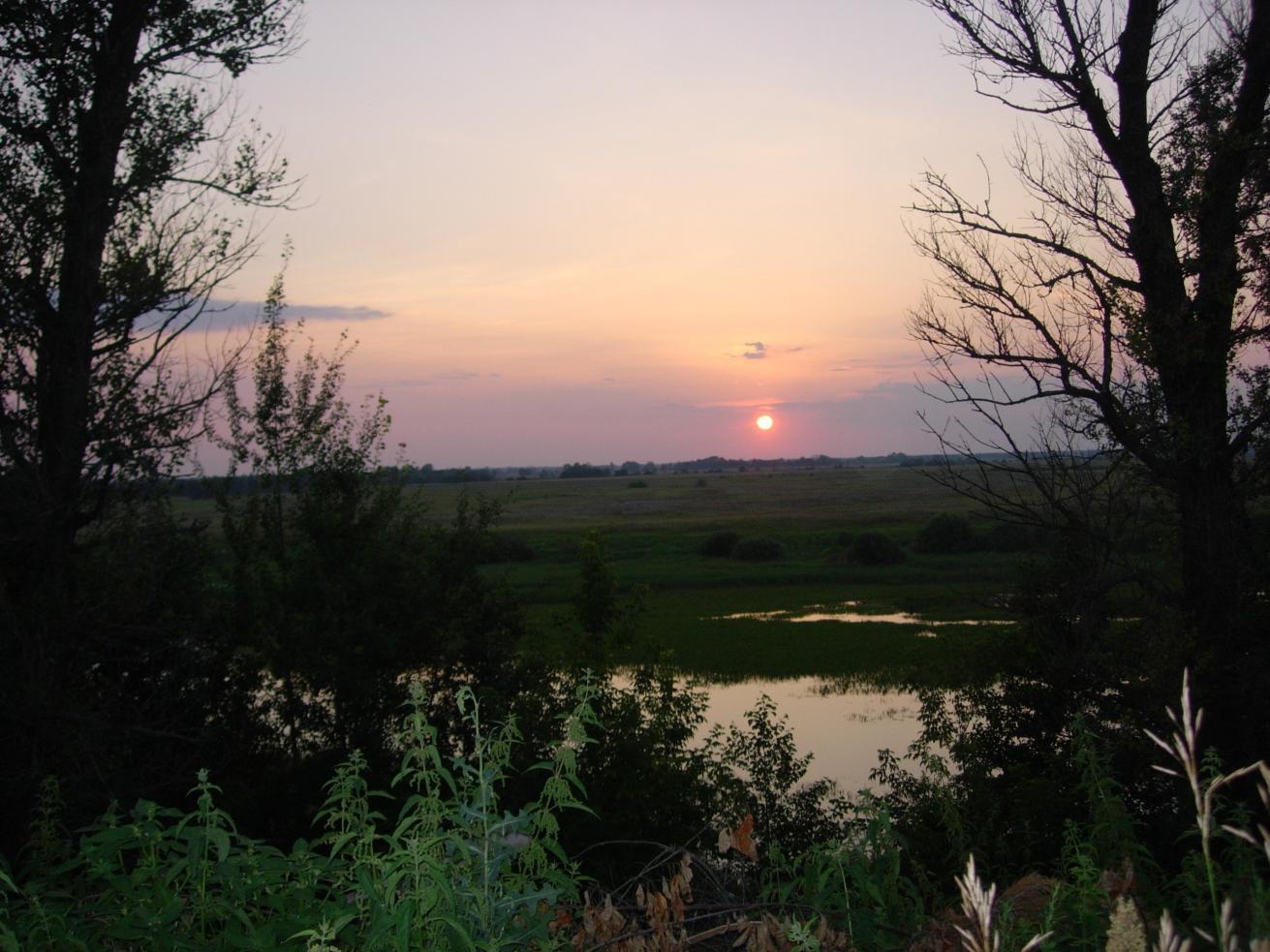 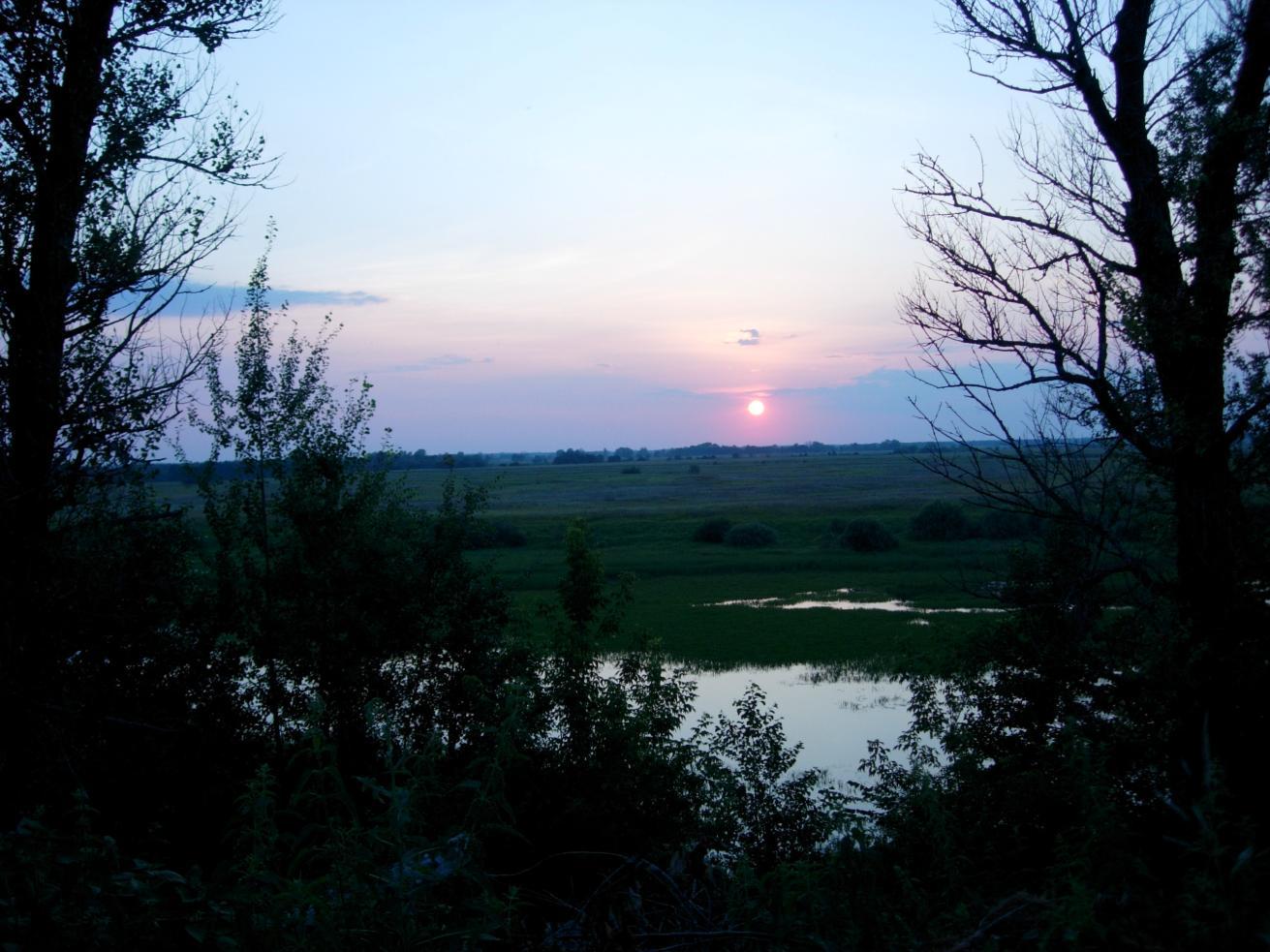 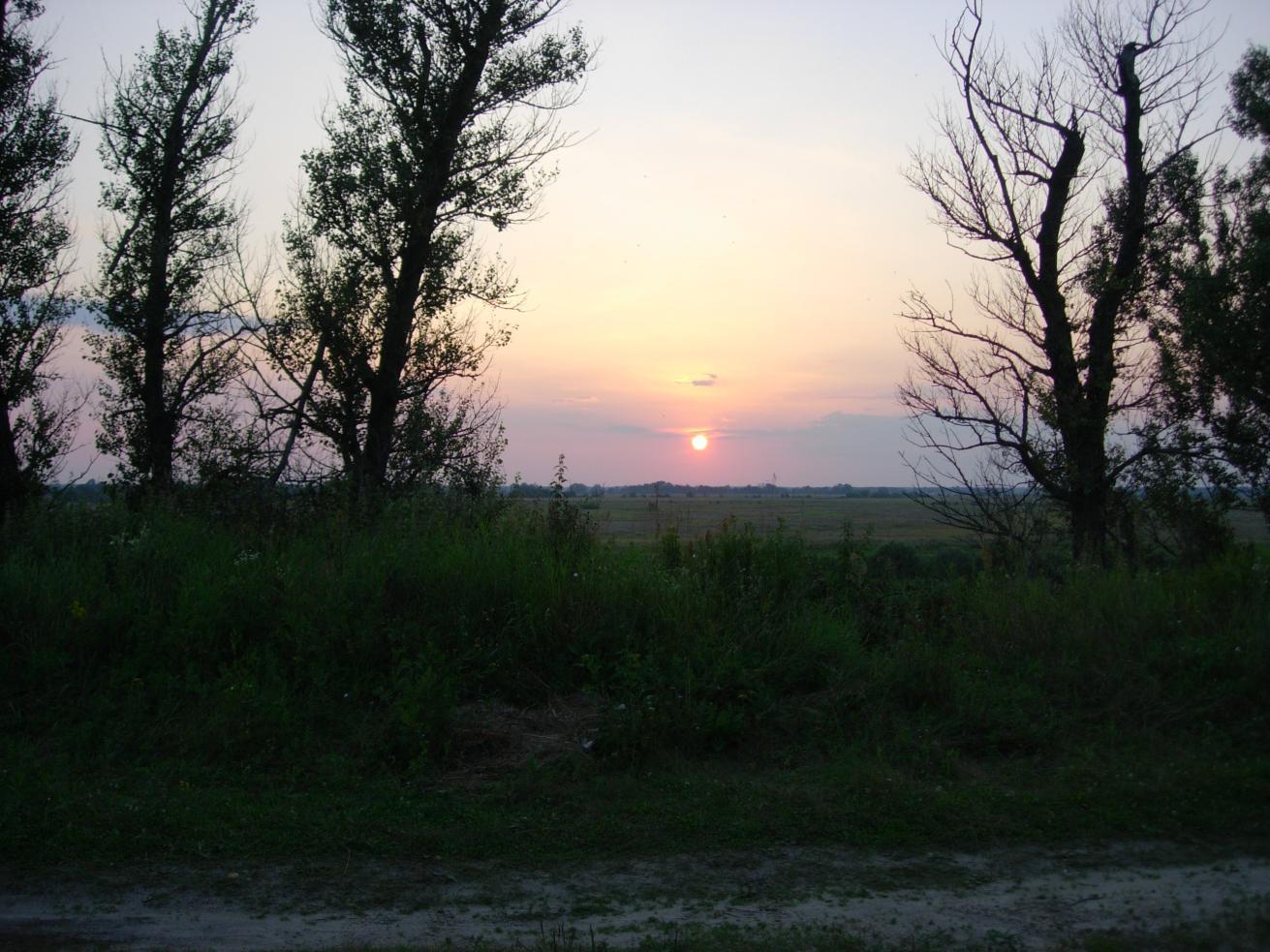 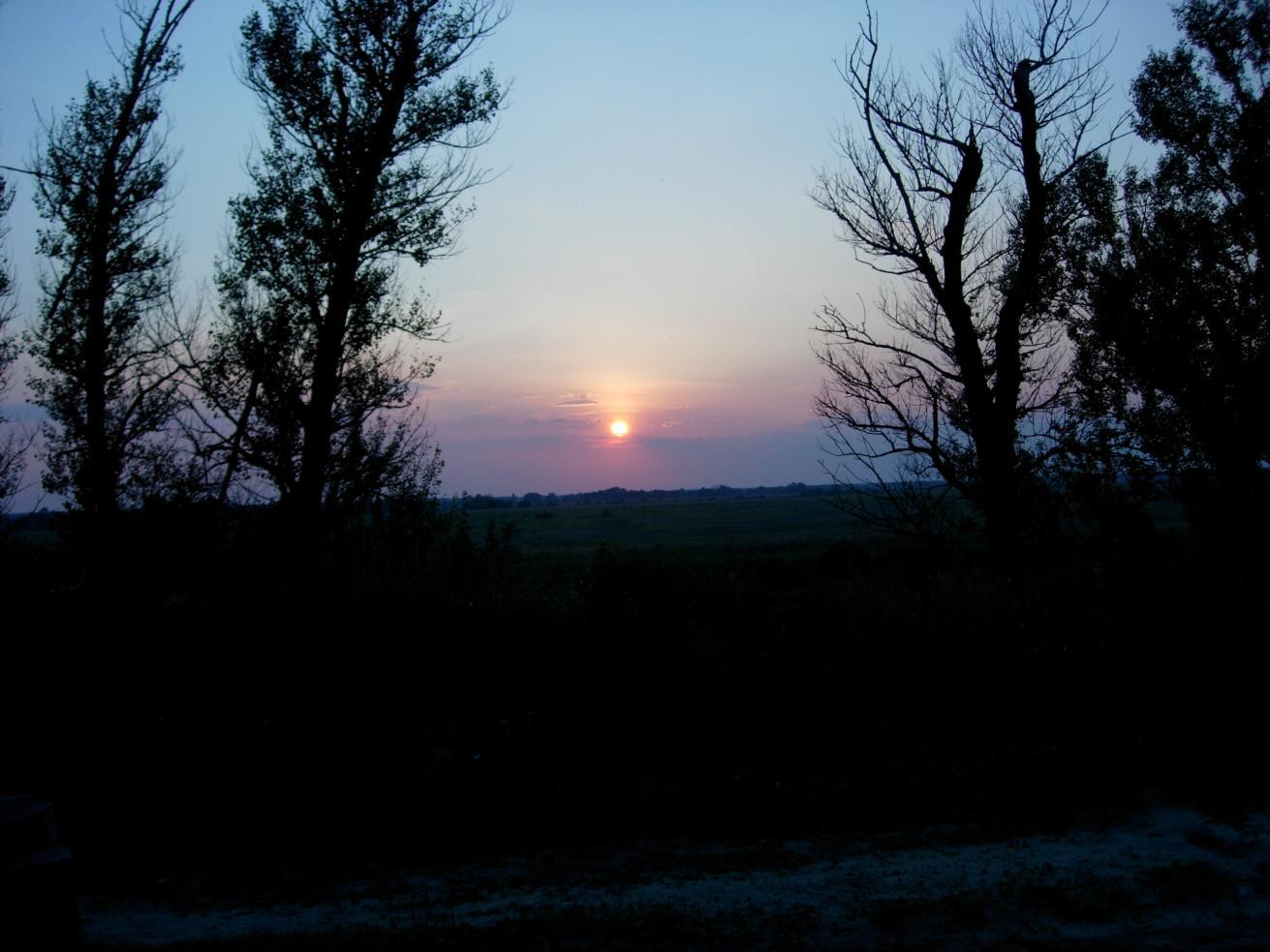 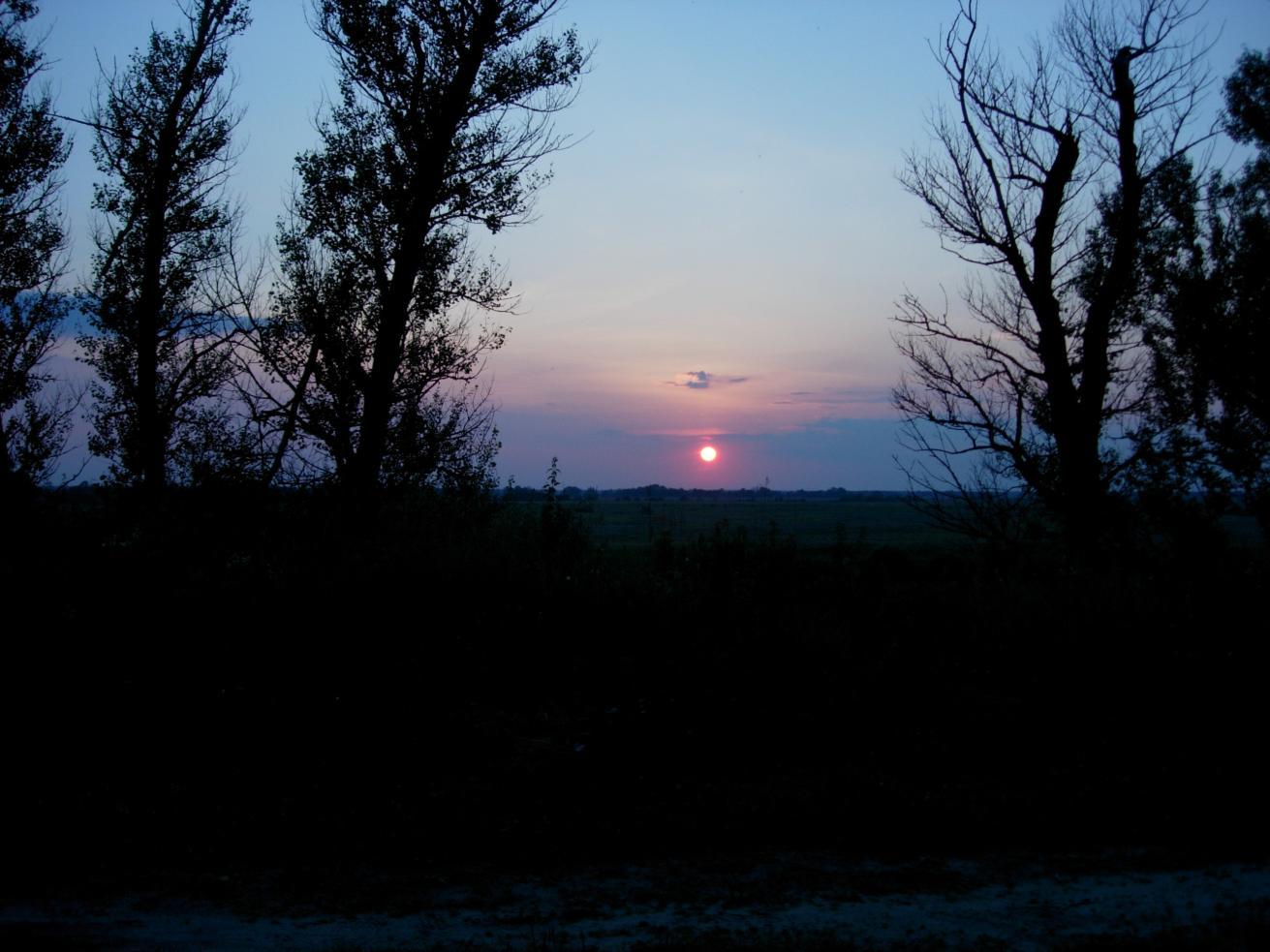 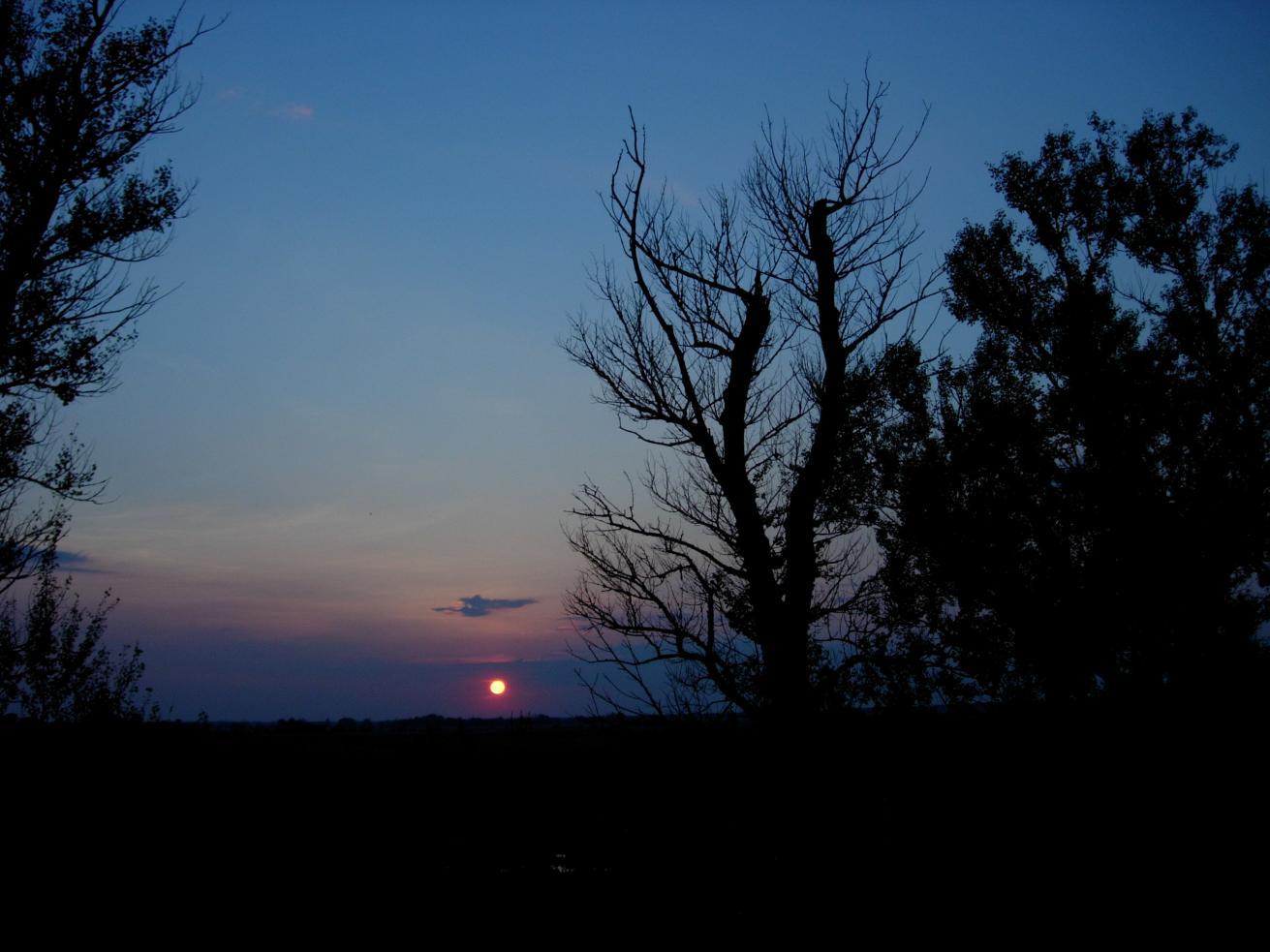 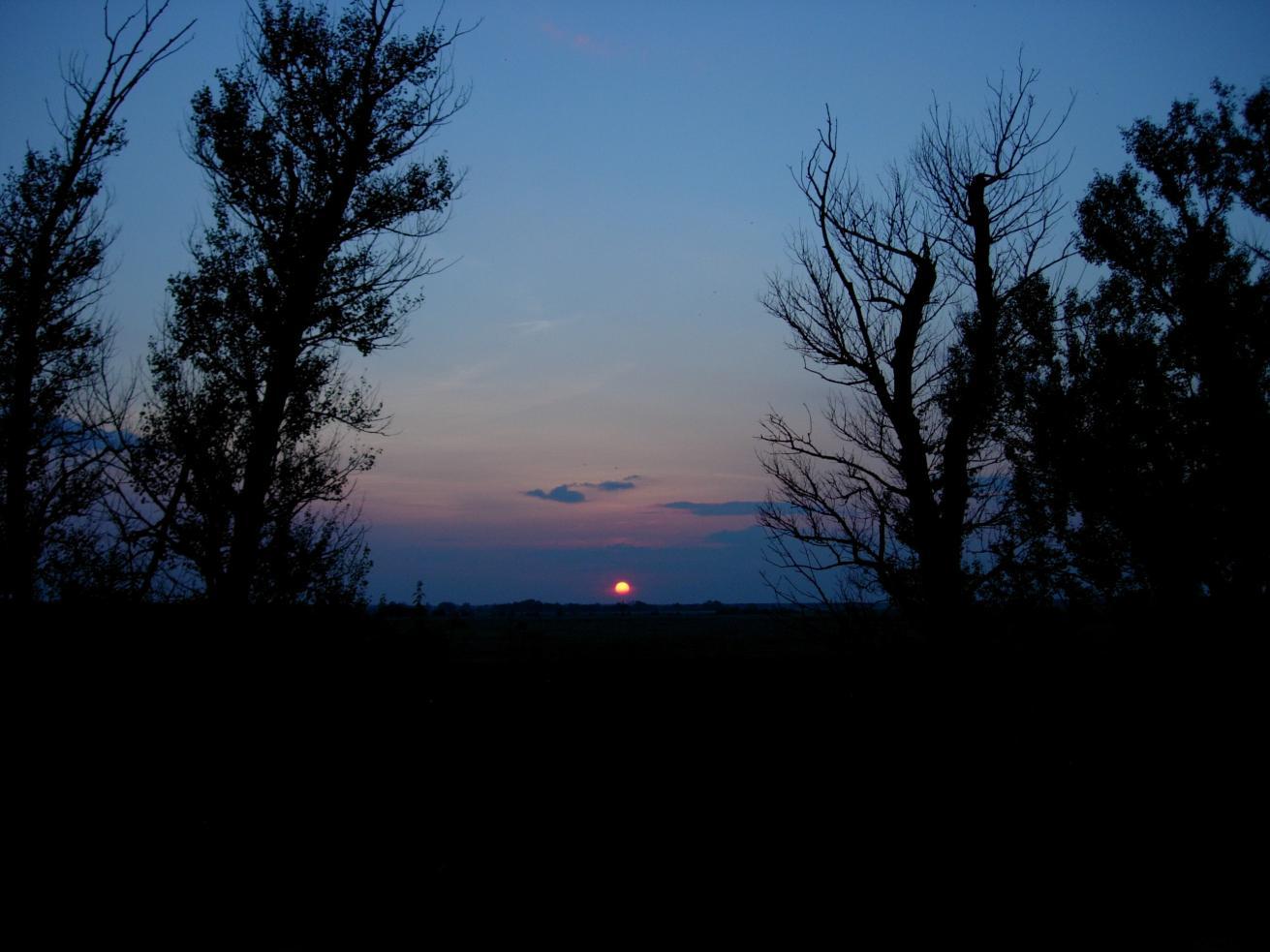 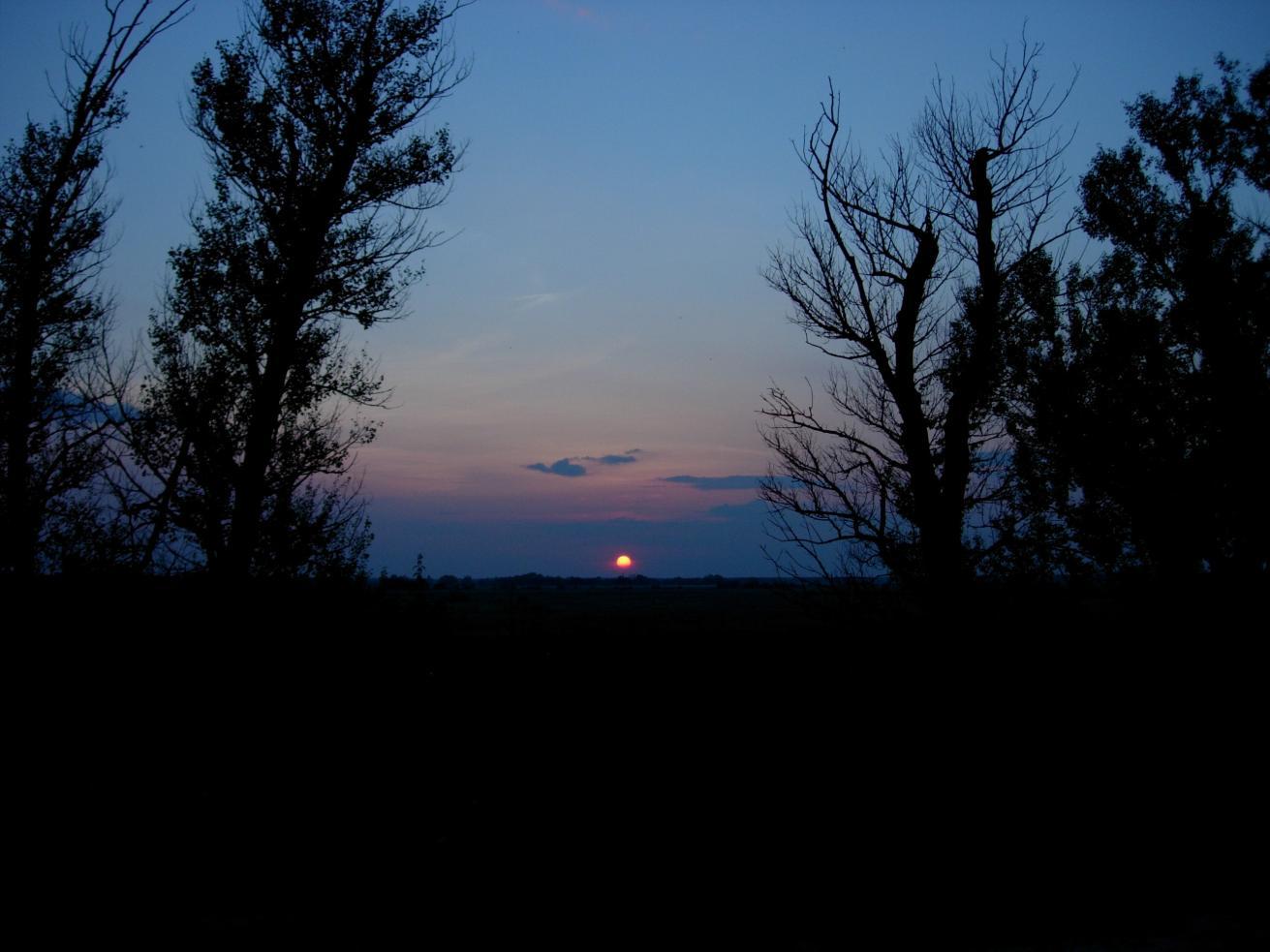 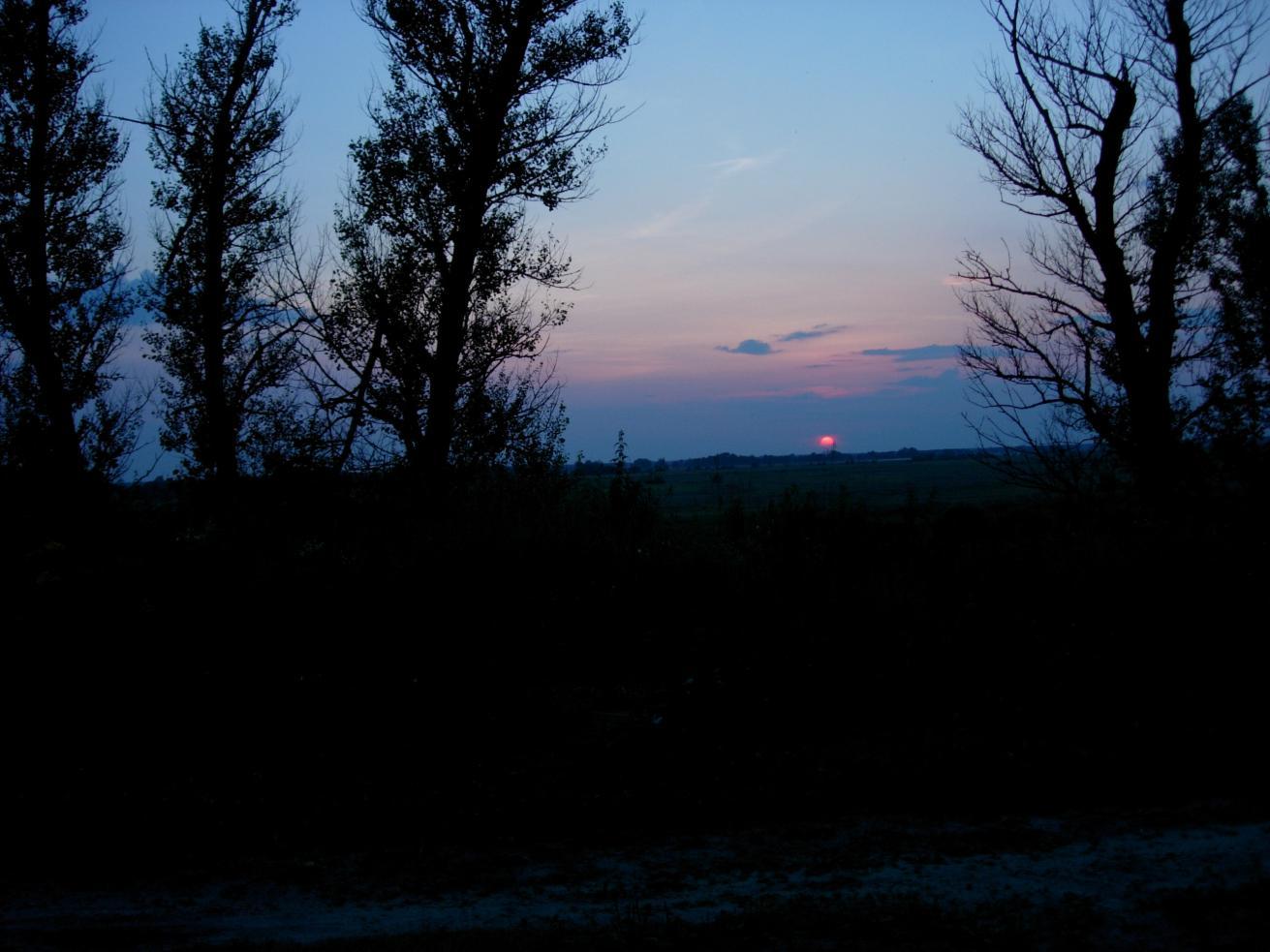 25
Игорь Бурдонов   Липовка-2005    Случайно вместе вечно…
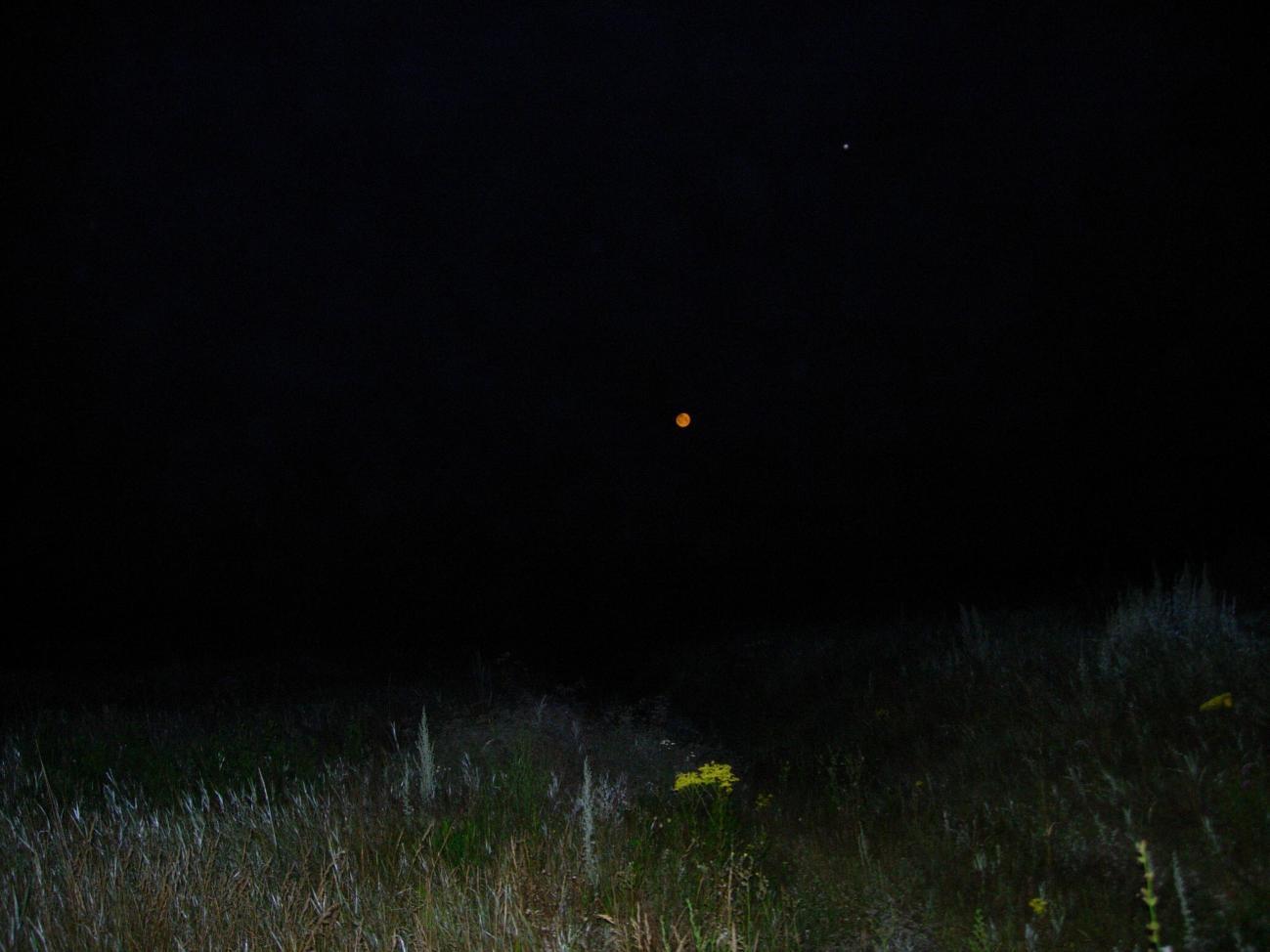 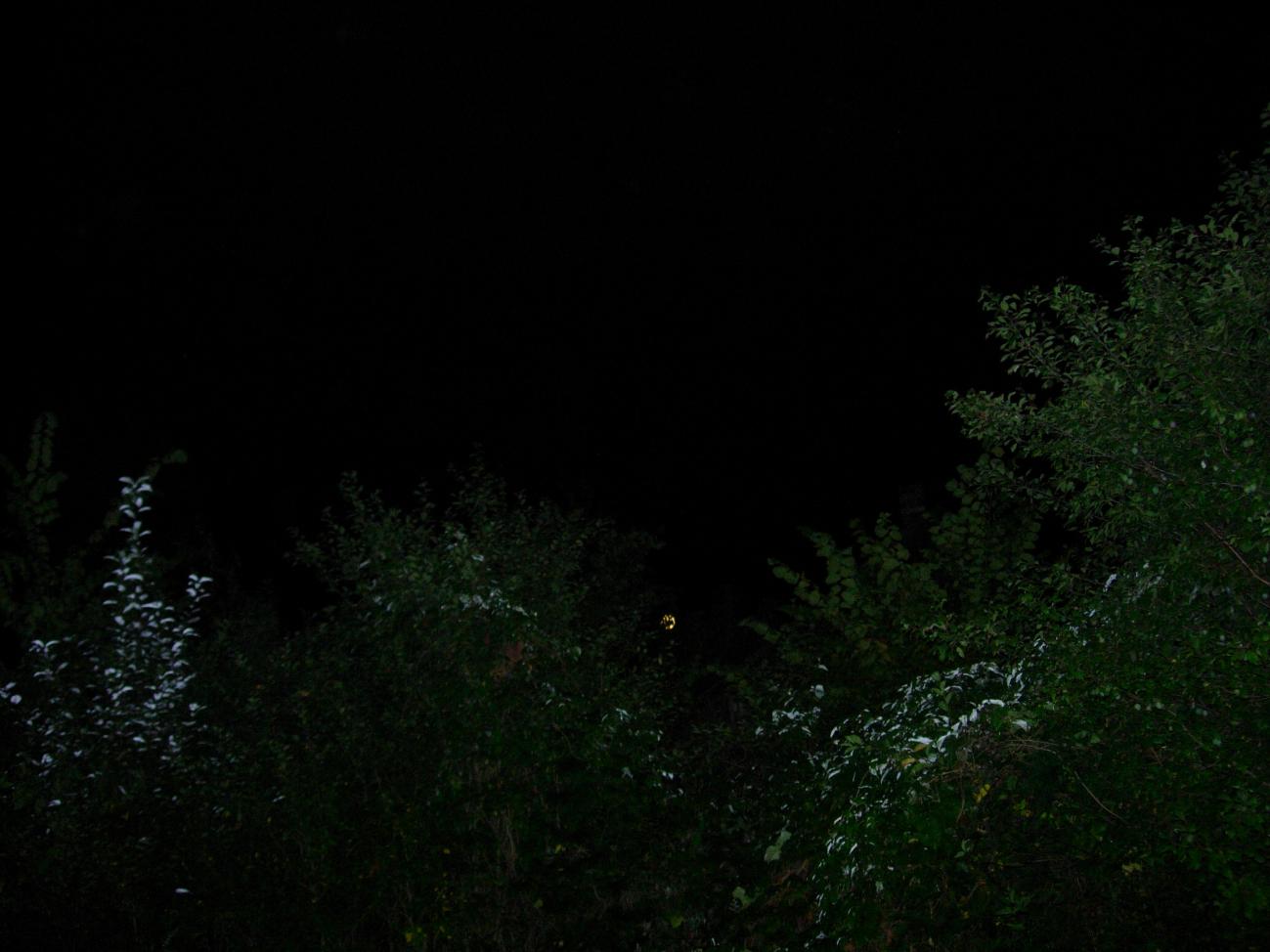 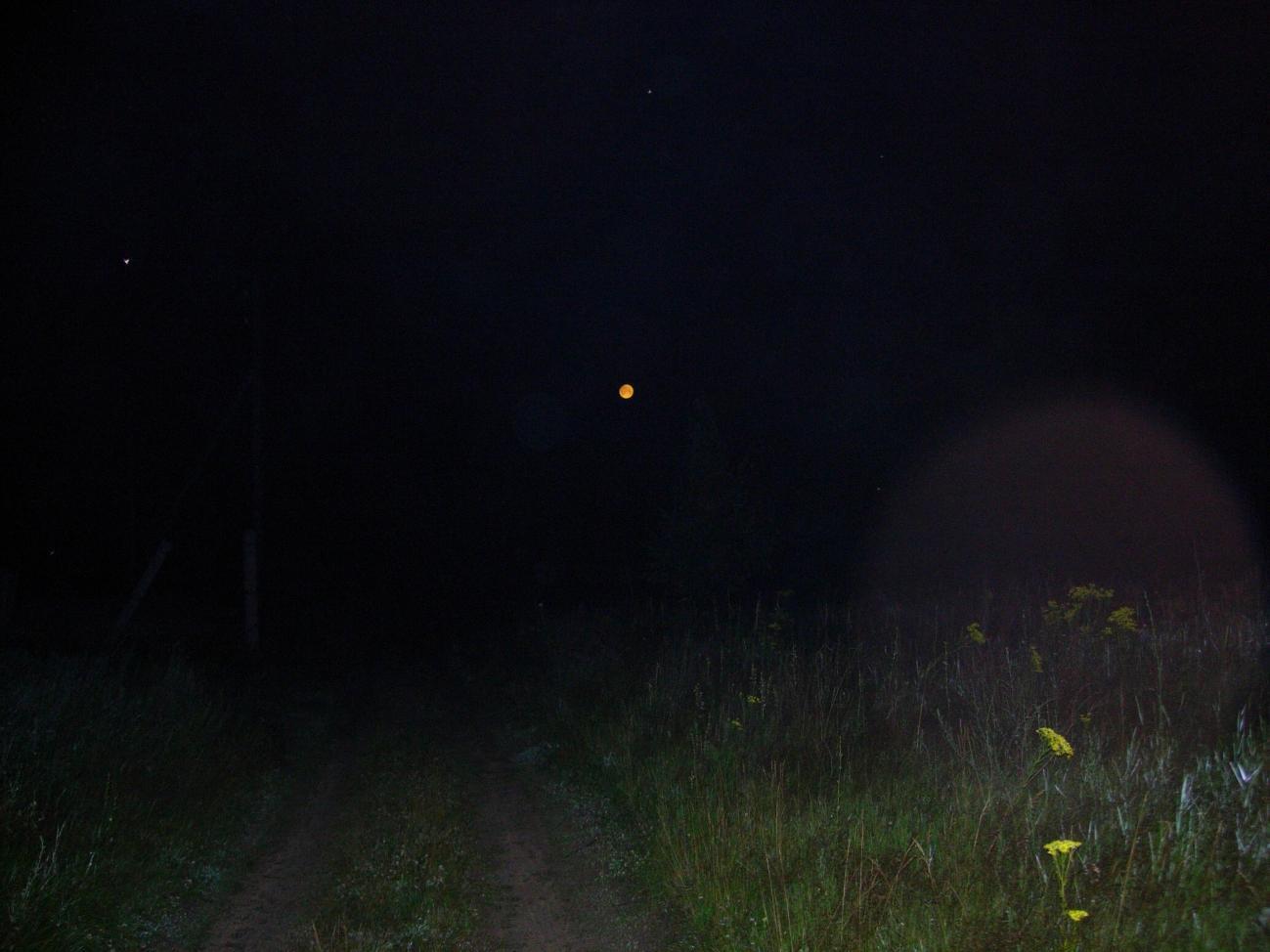 26
Игорь Бурдонов   Липовка-2005    Случайно вместе вечно…
АВГУСТ
ВЕРНИСАЖ
27
Игорь Бурдонов   Липовка-2005    Случайно вместе вечно…
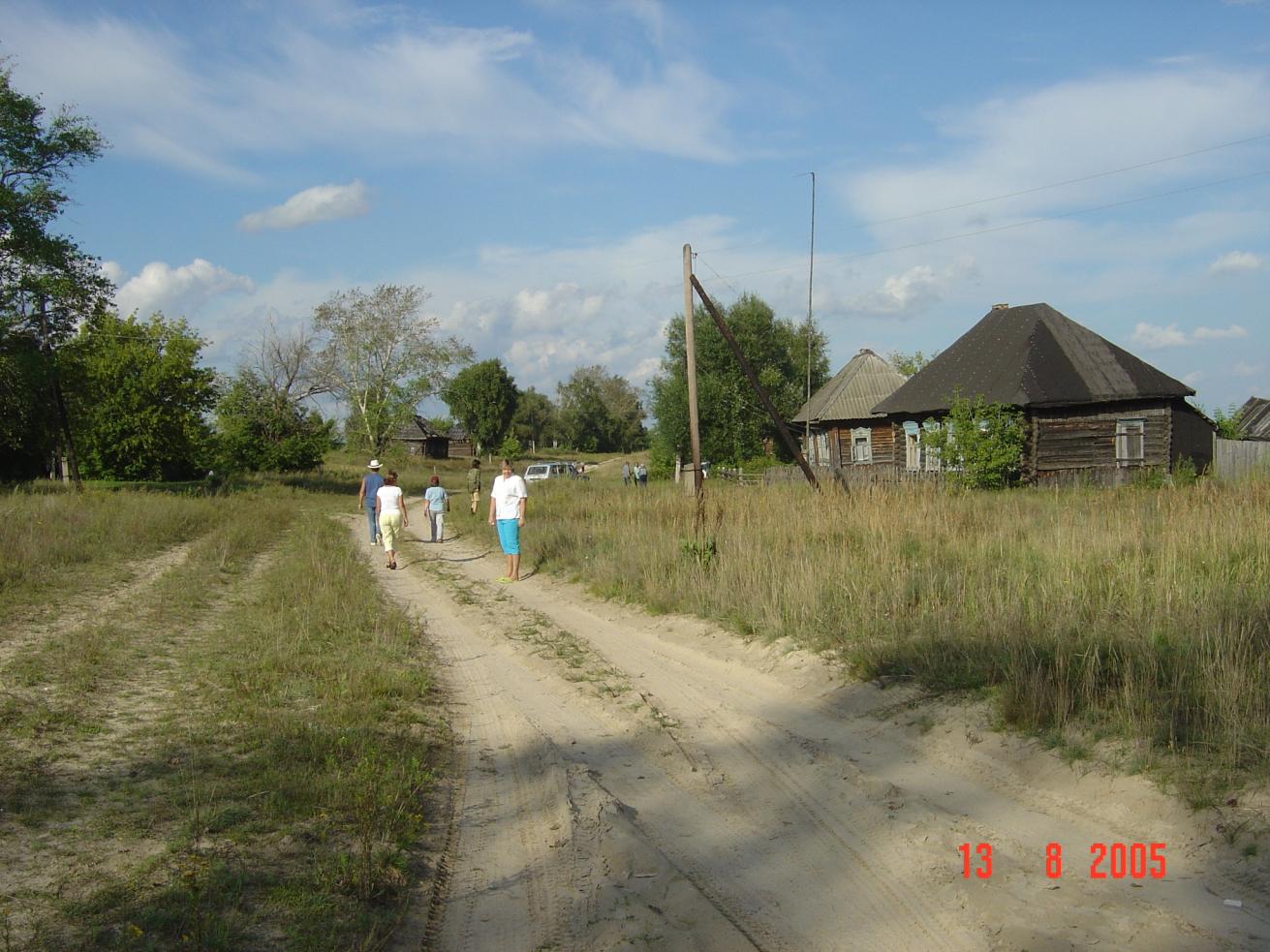 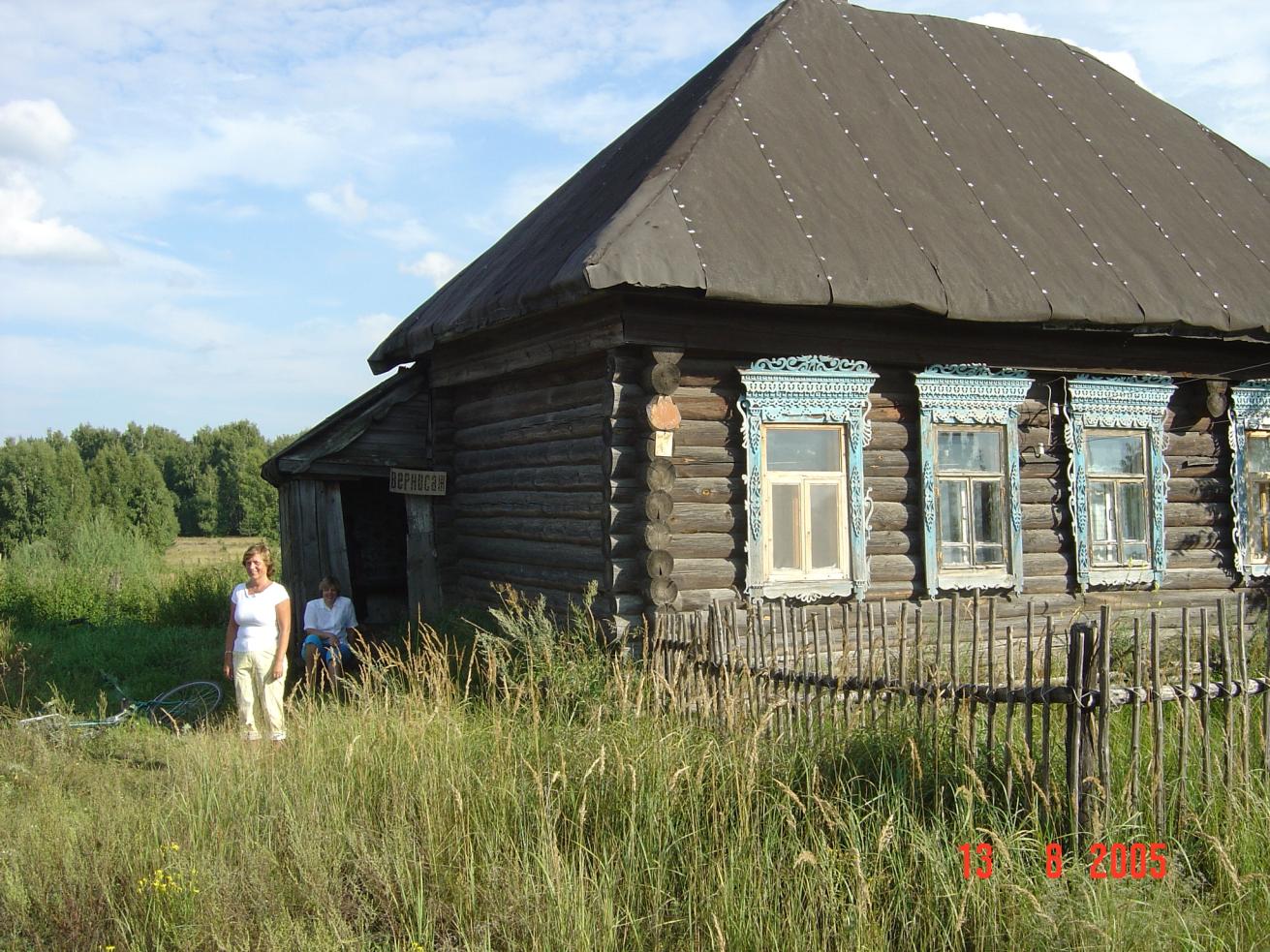 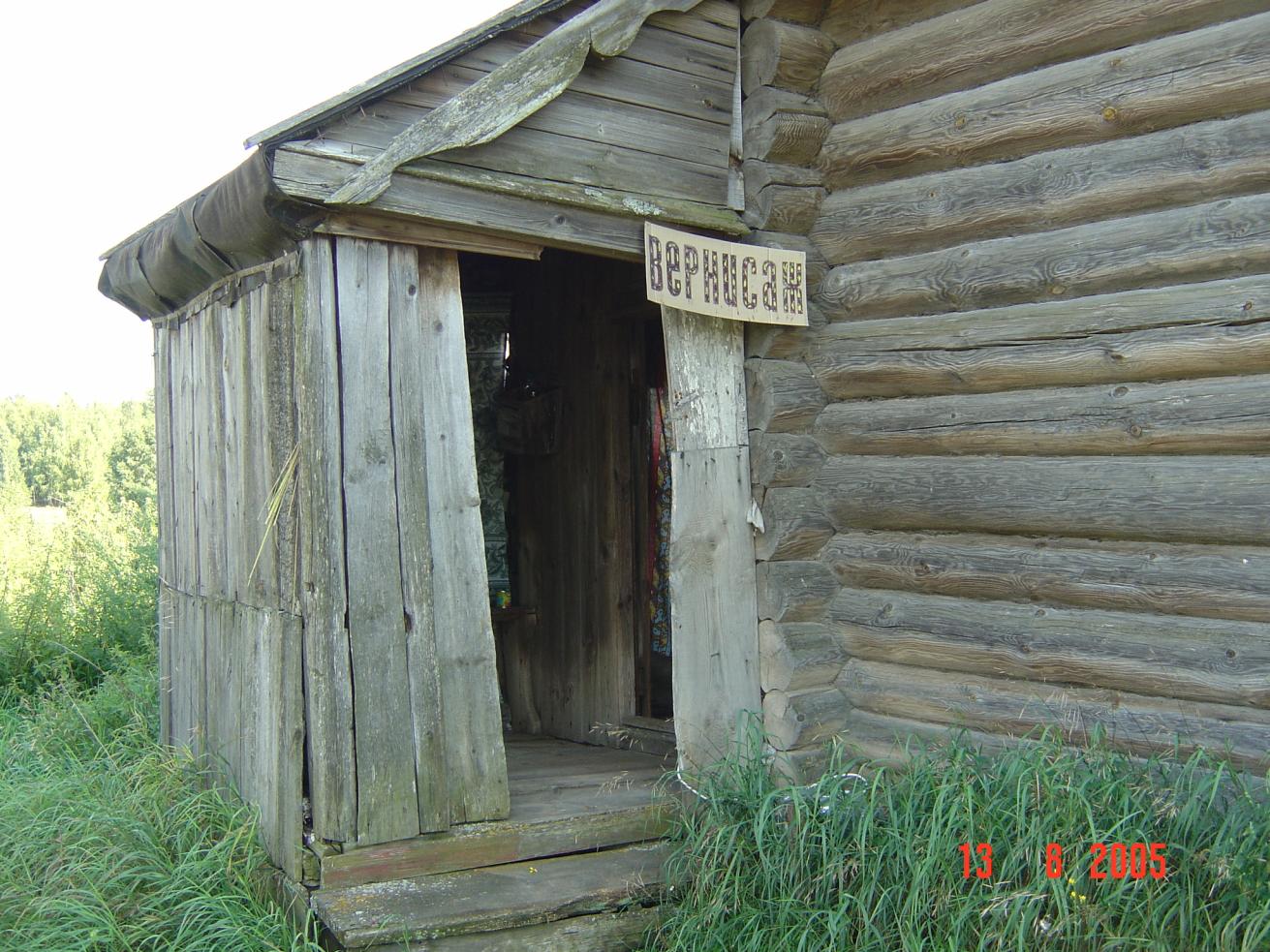 28
Игорь Бурдонов   Липовка-2005    Случайно вместе вечно…
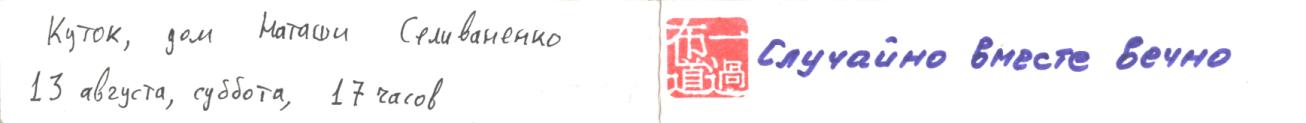 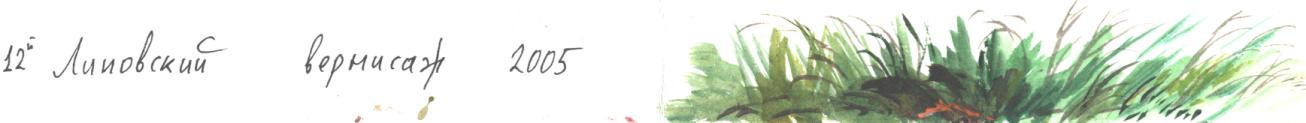 29
Игорь Бурдонов   Липовка-2005    Случайно вместе вечно…
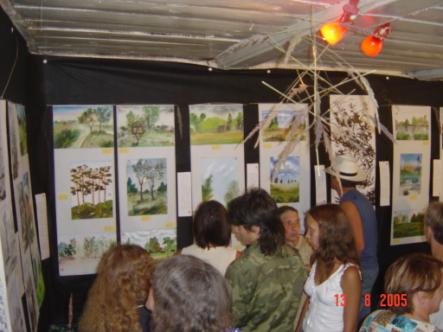 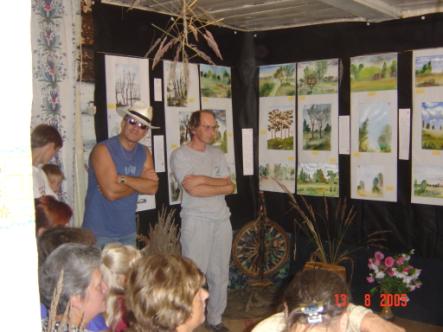 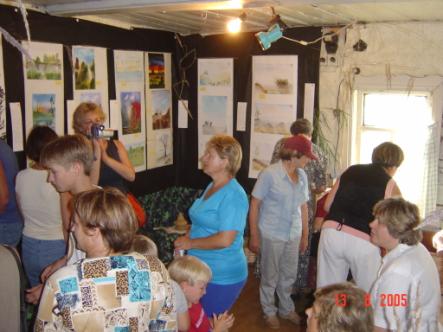 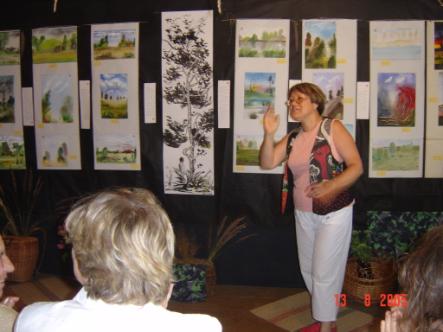 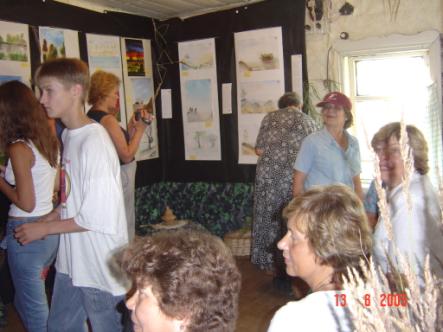 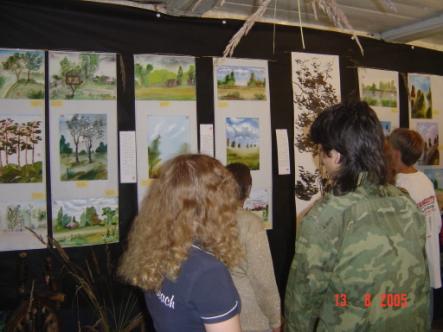 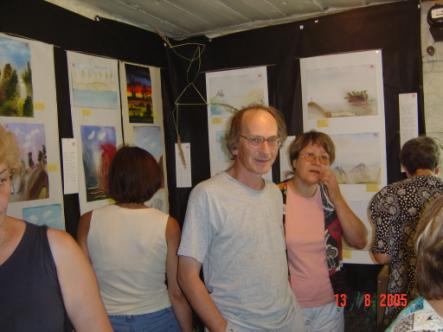 30
Игорь Бурдонов   Липовка-2005    Случайно вместе вечно…
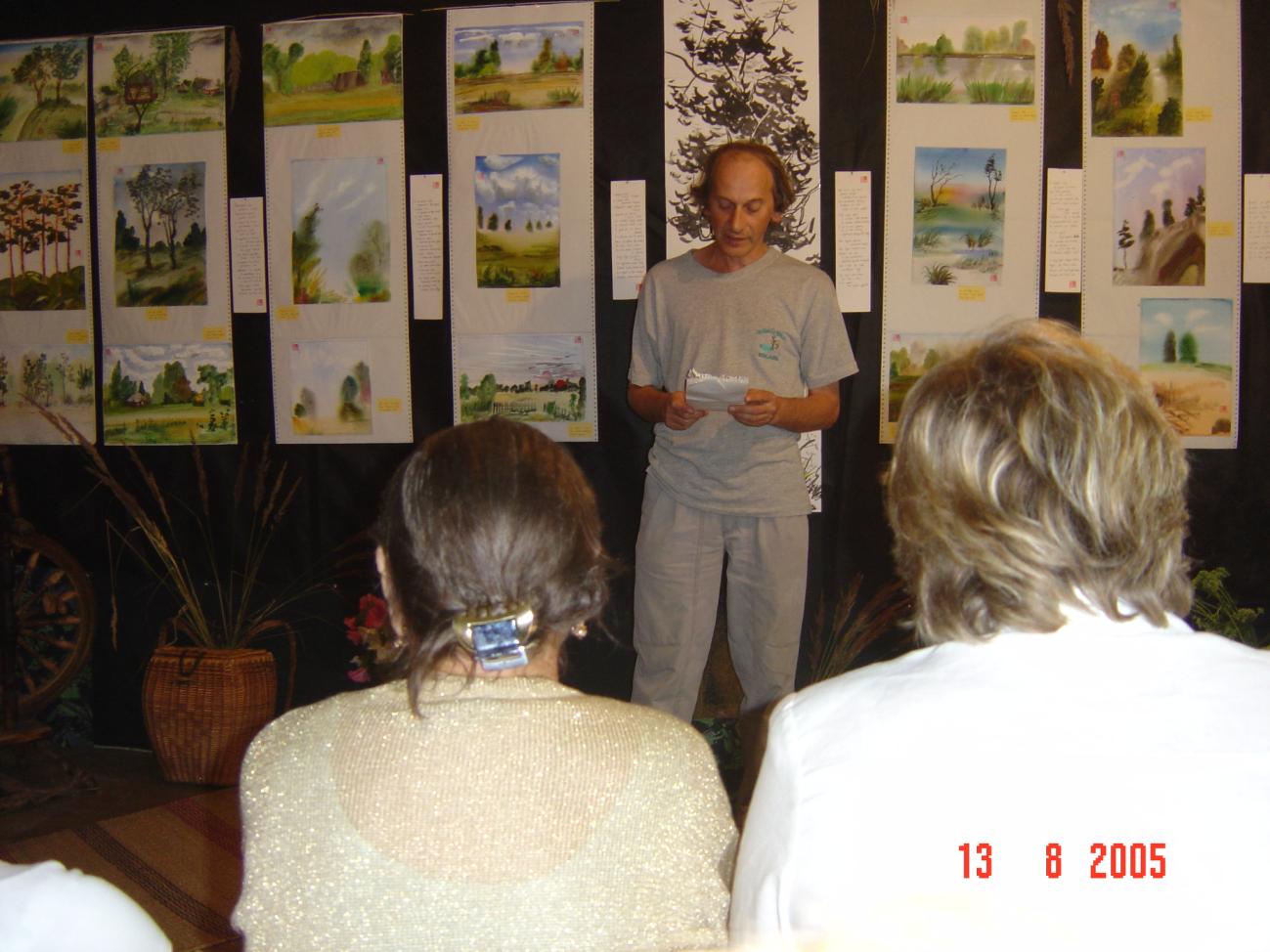 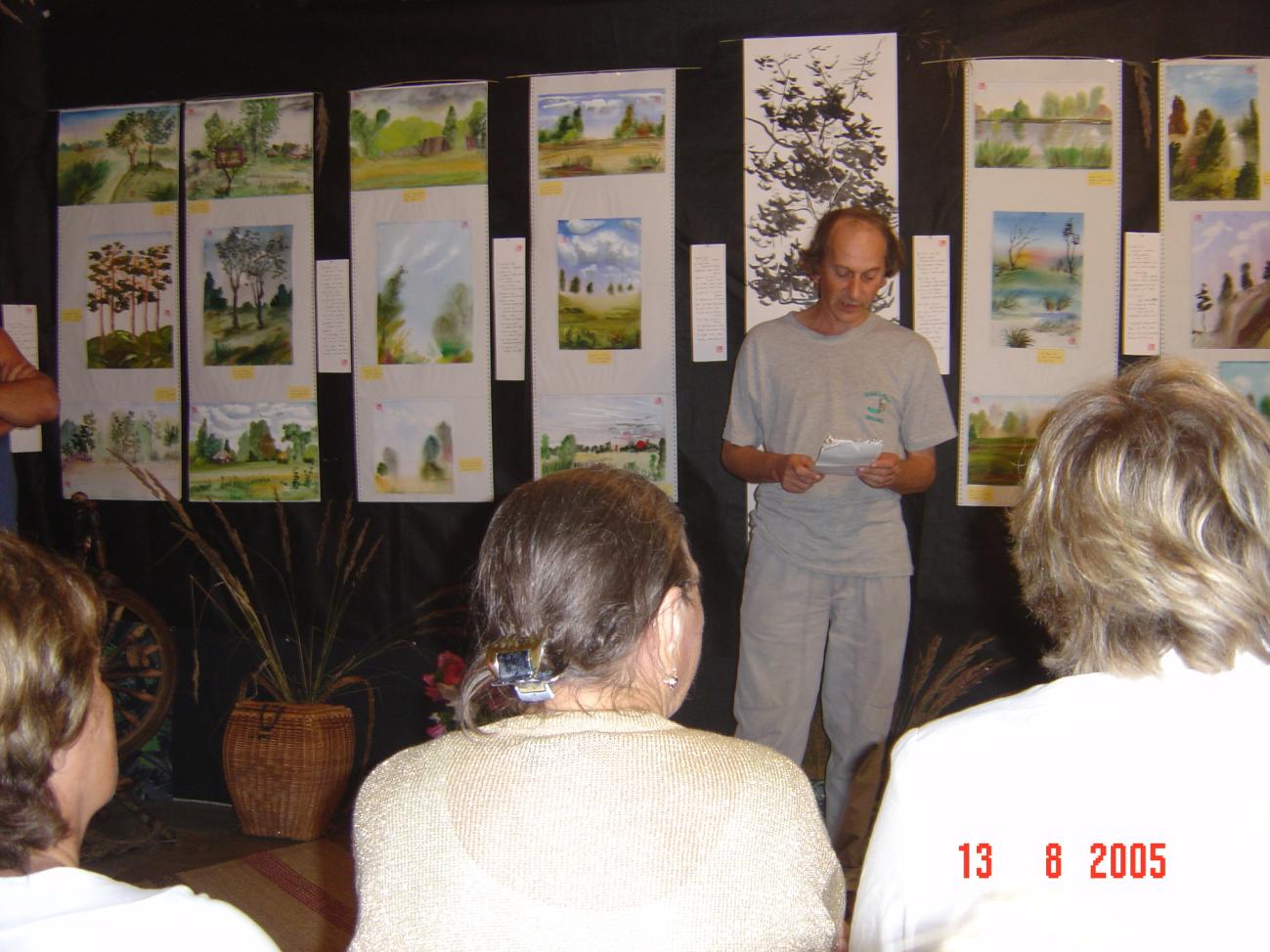 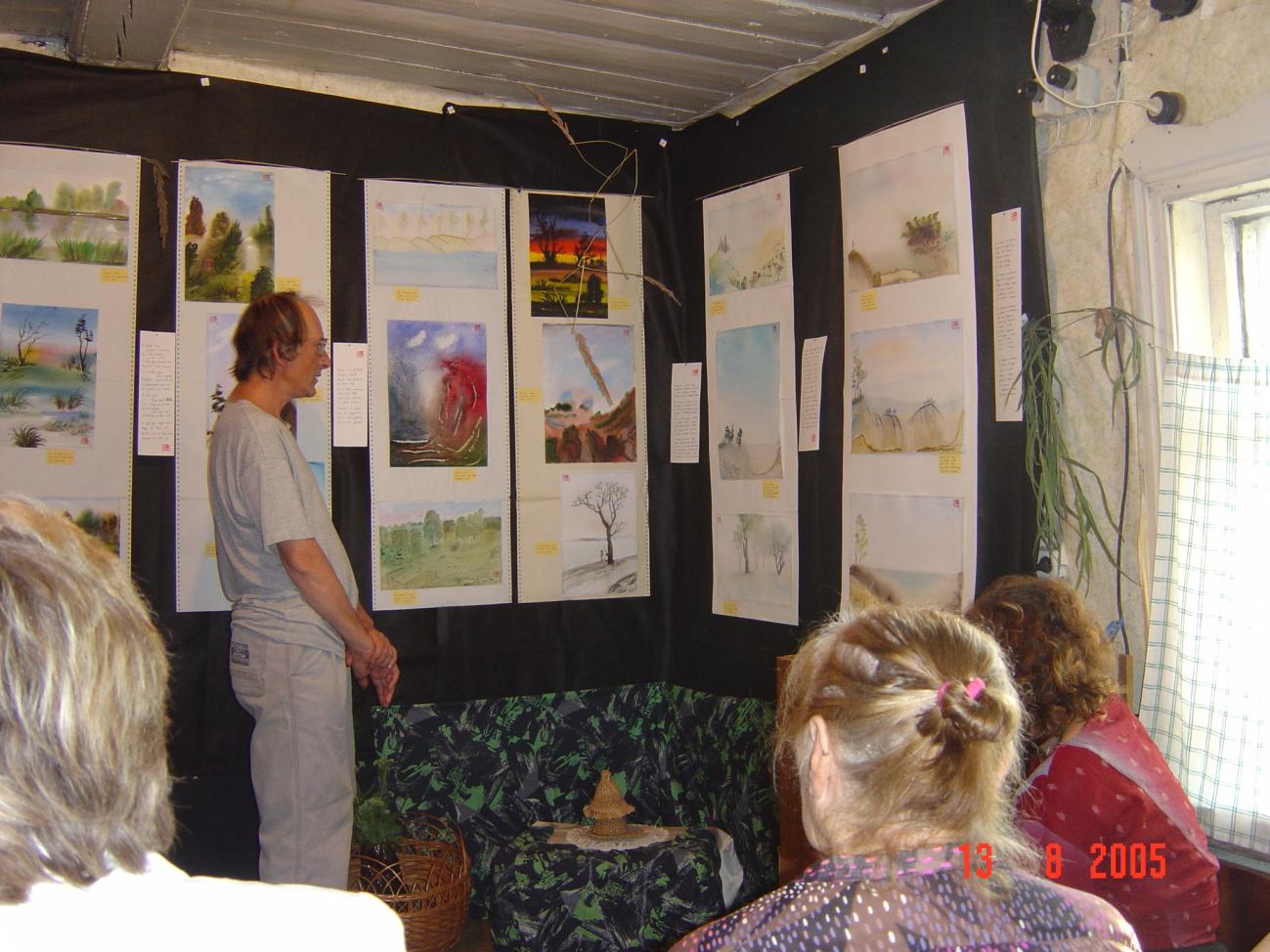 31
Игорь Бурдонов   Липовка-2005    Случайно вместе вечно…
32
Игорь Бурдонов   Липовка-2005    Случайно вместе вечно…
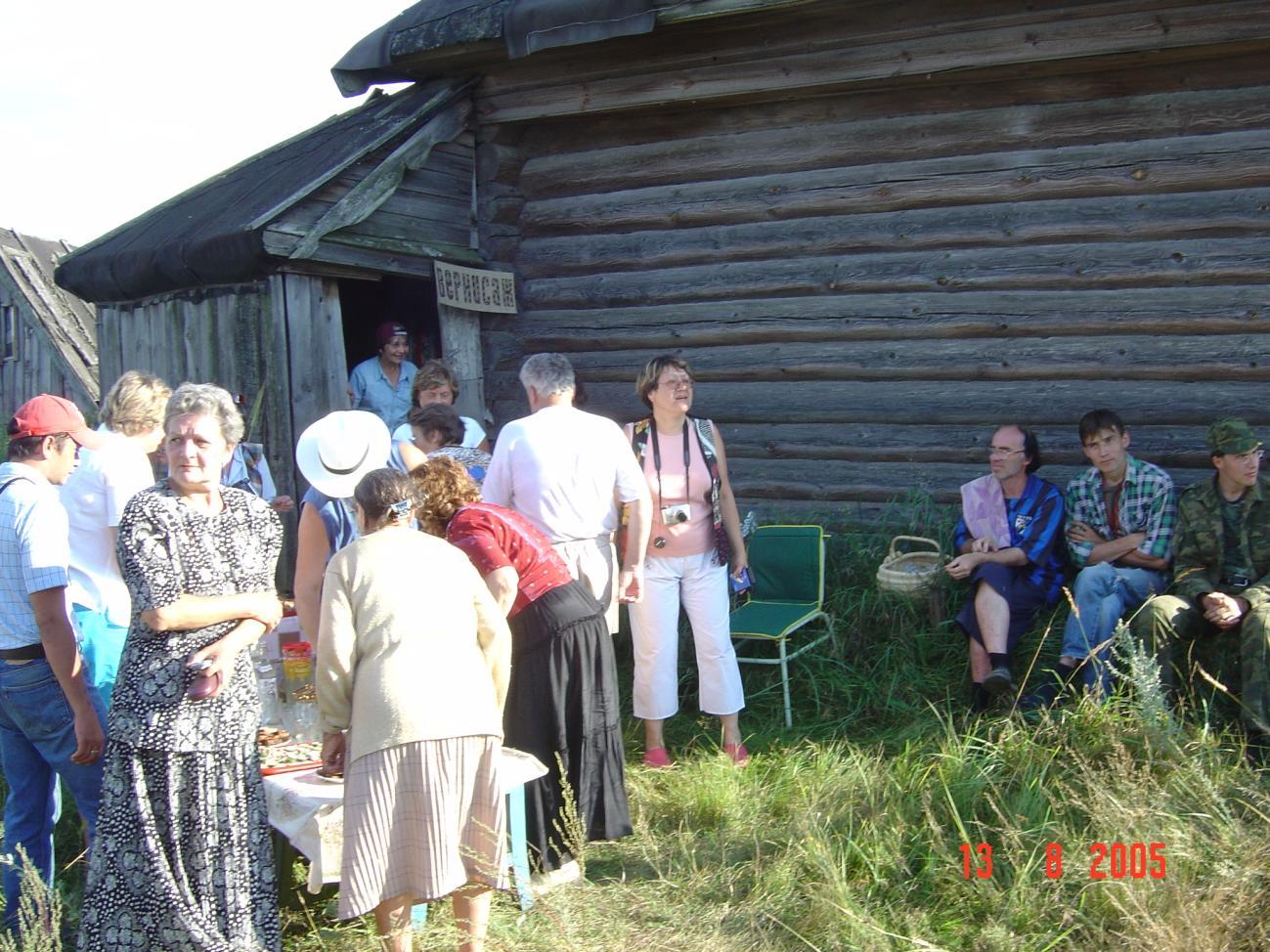 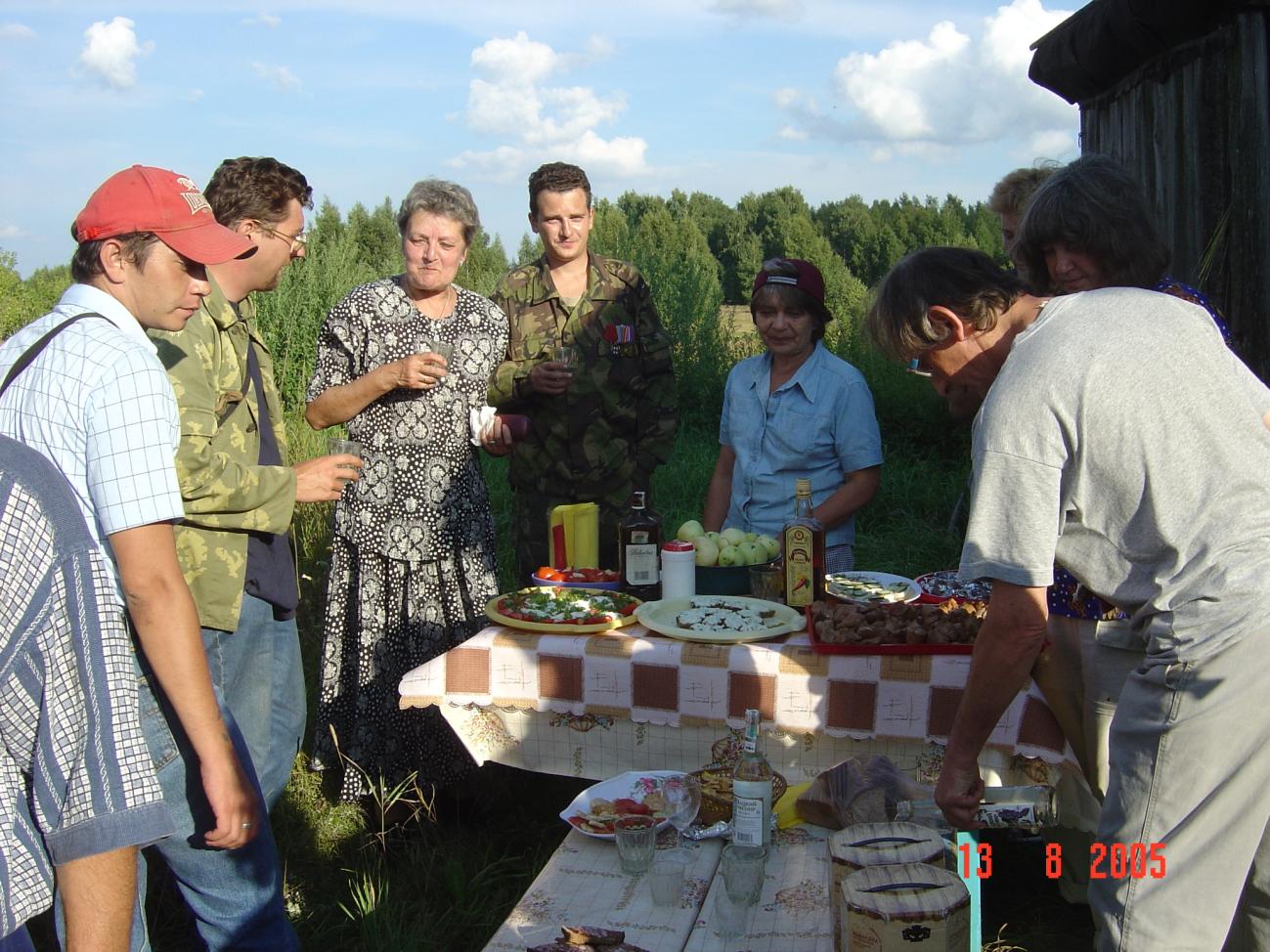 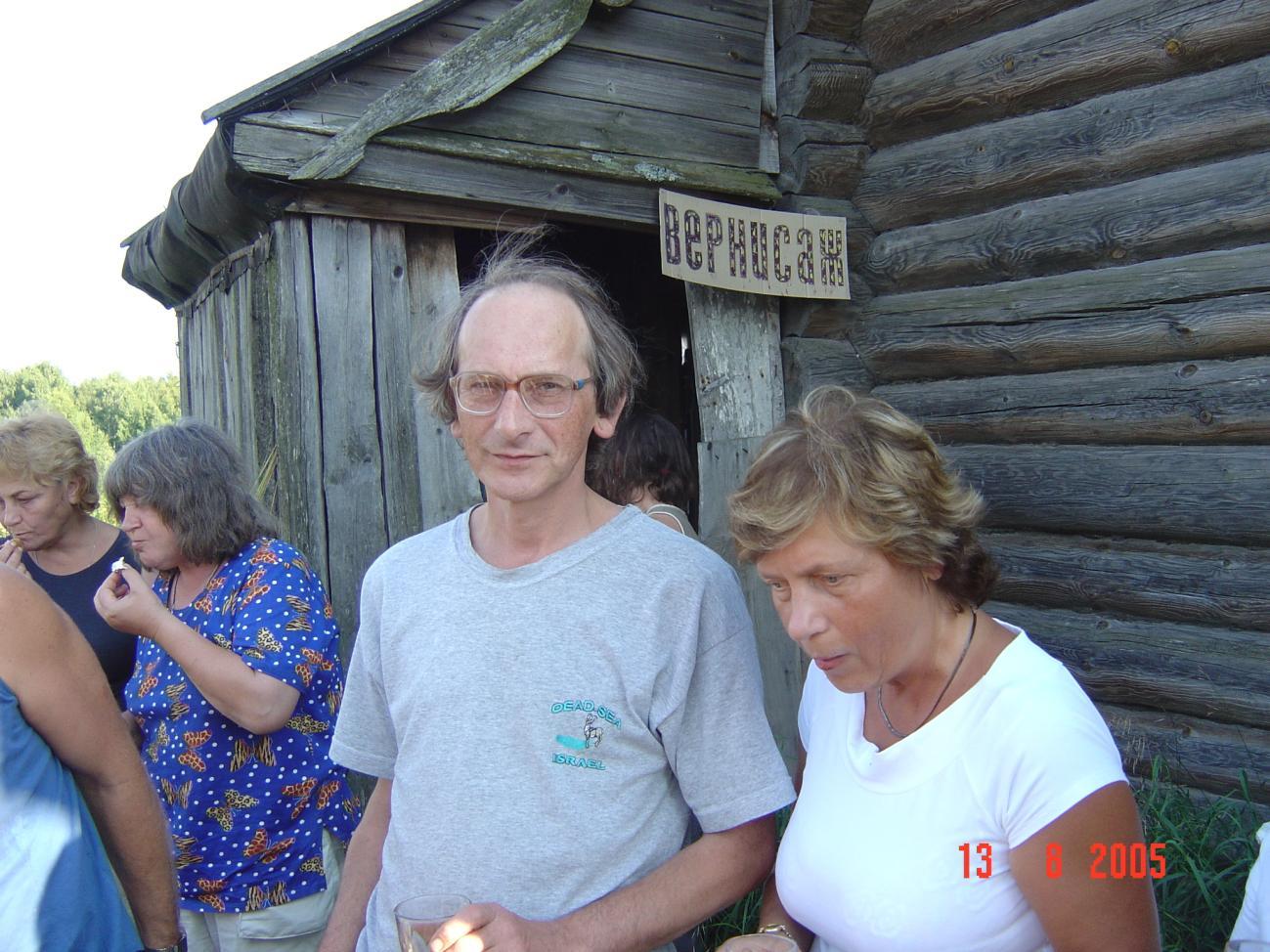 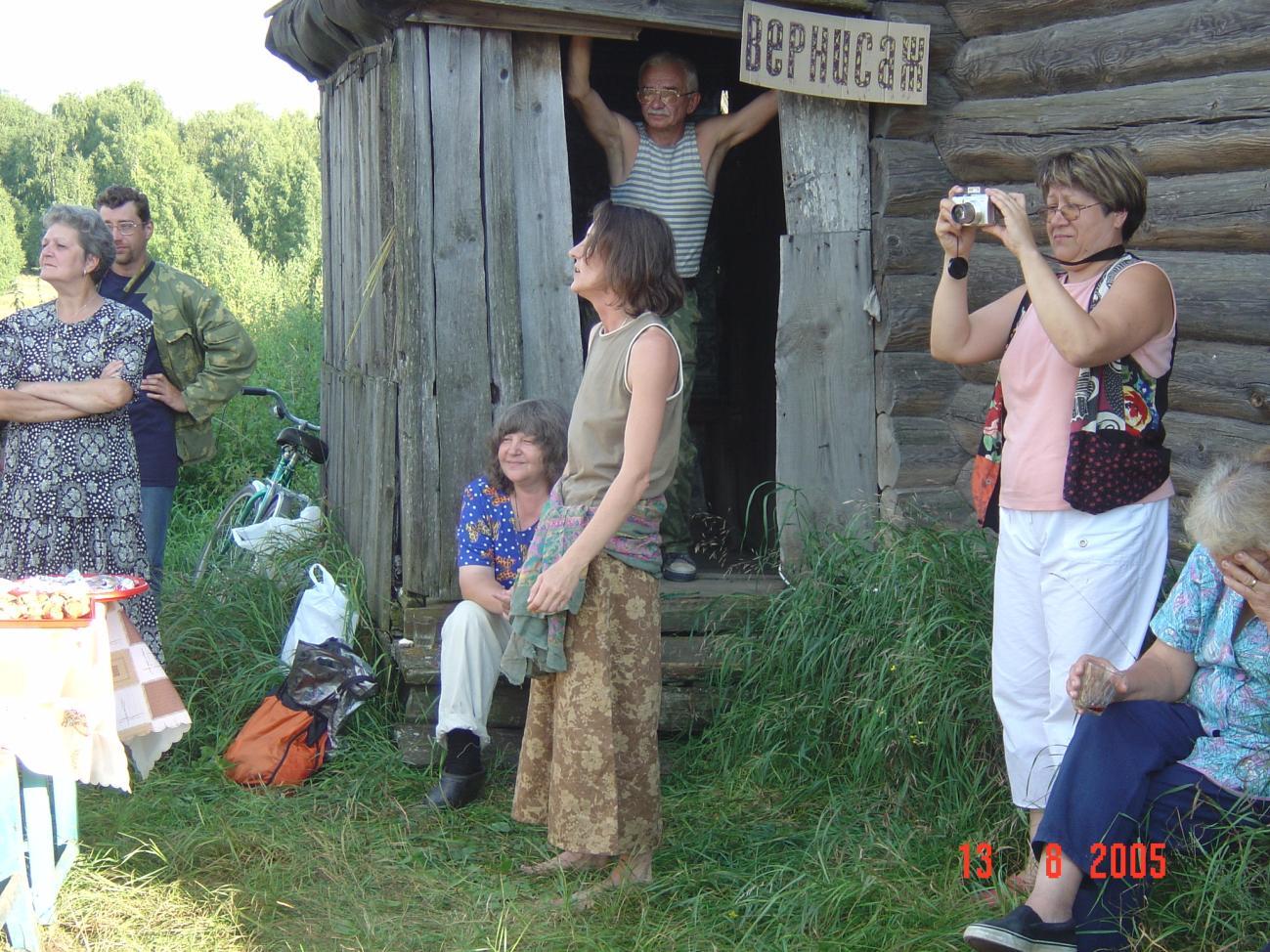 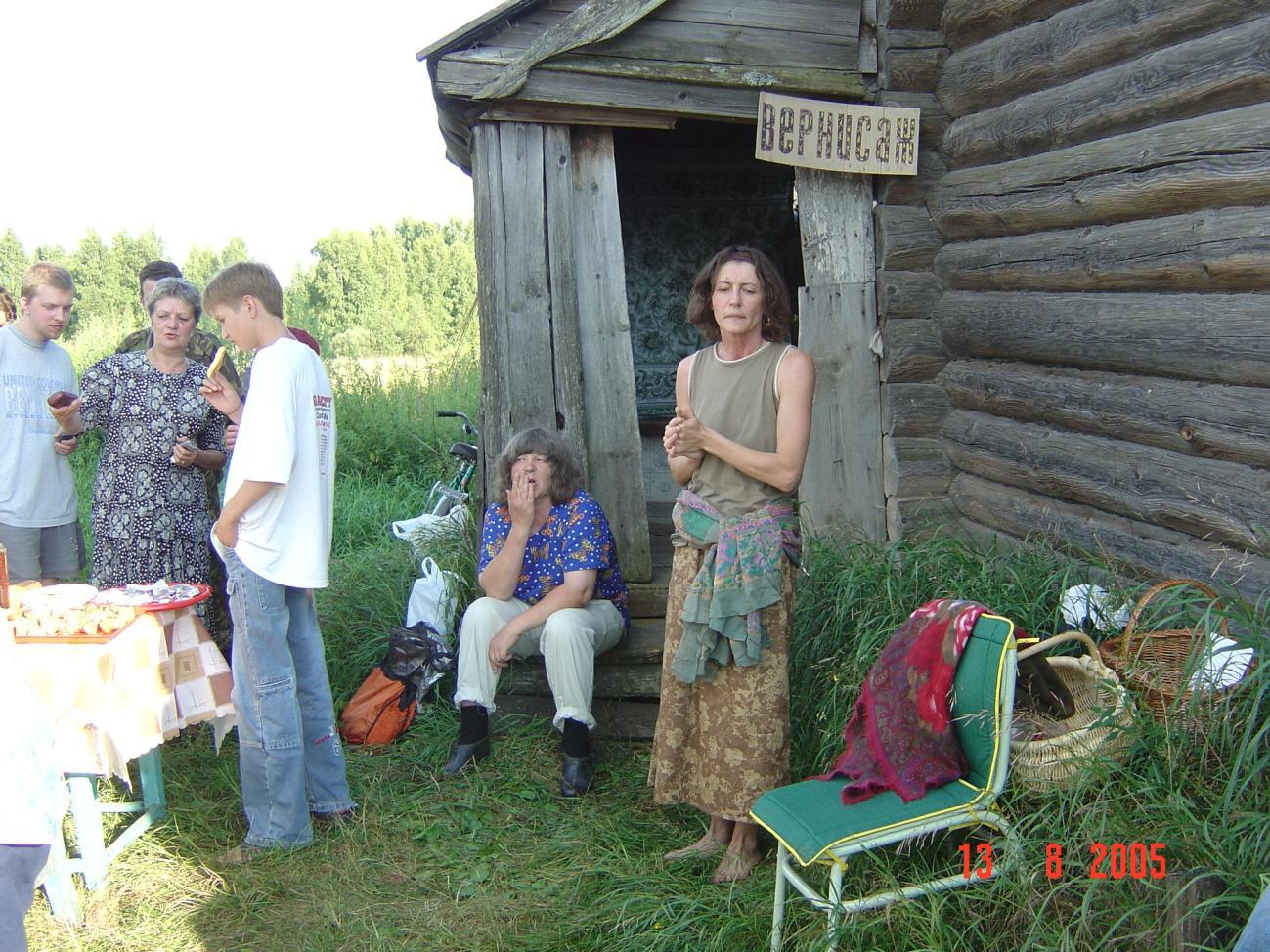 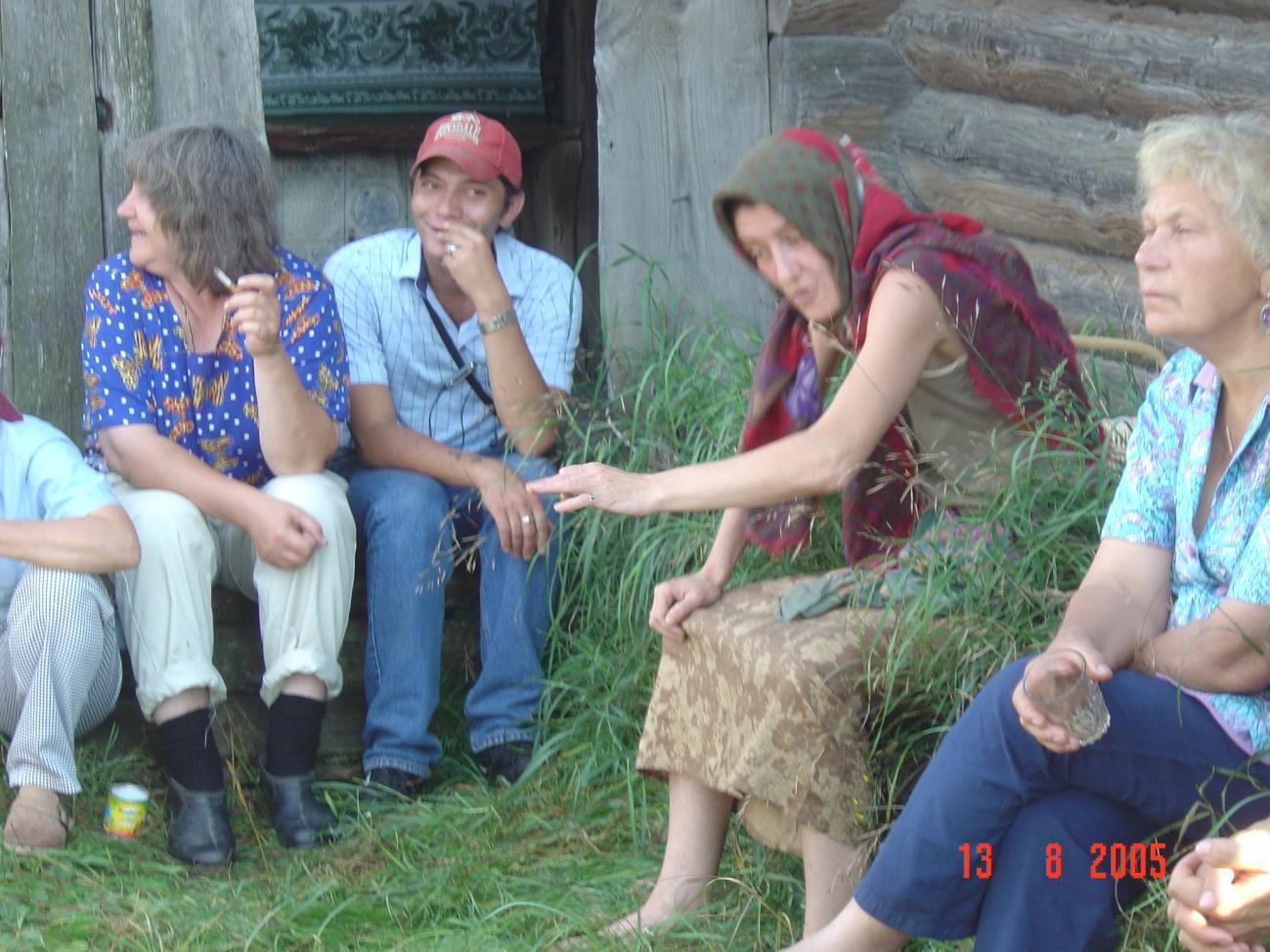 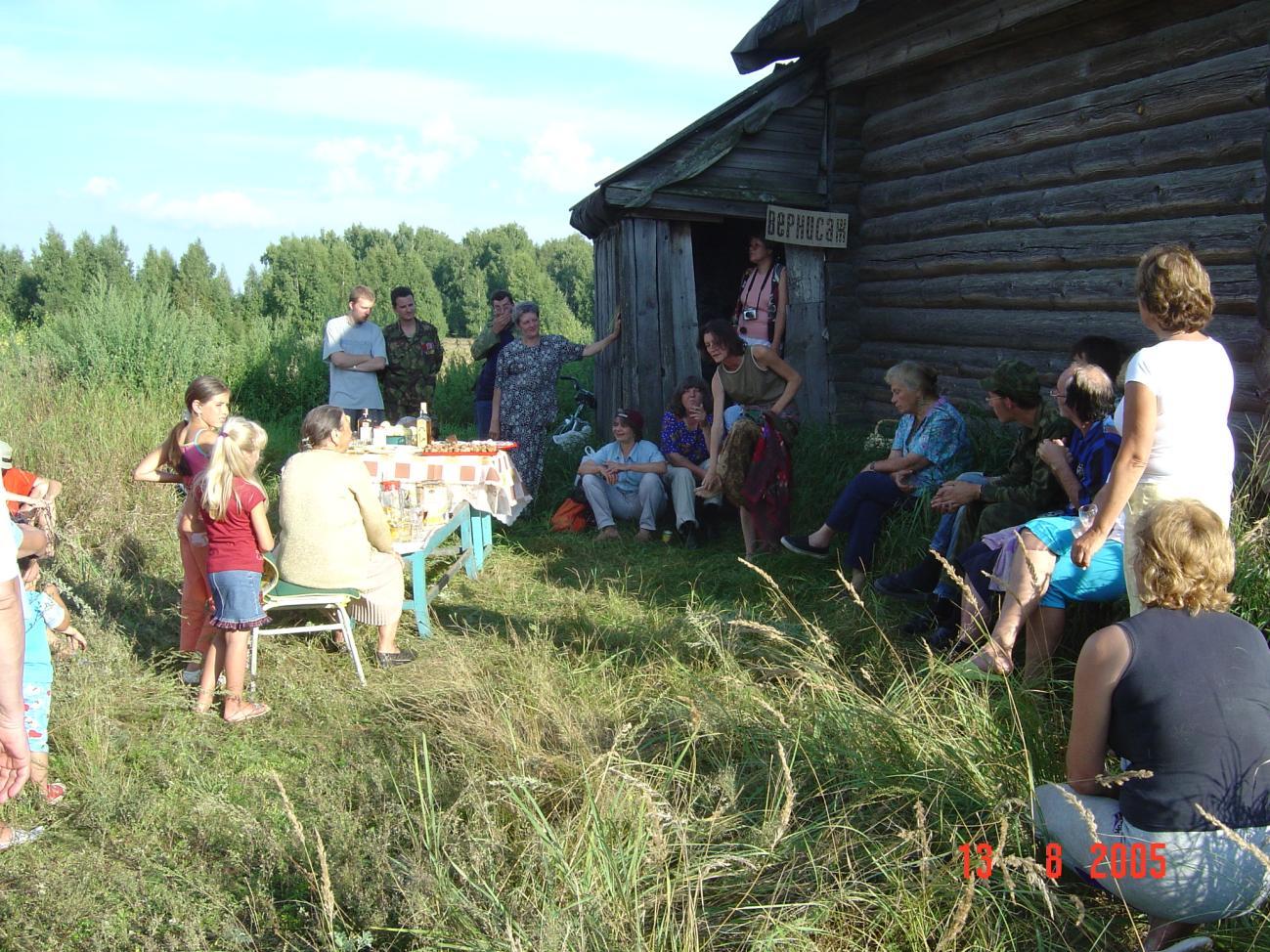 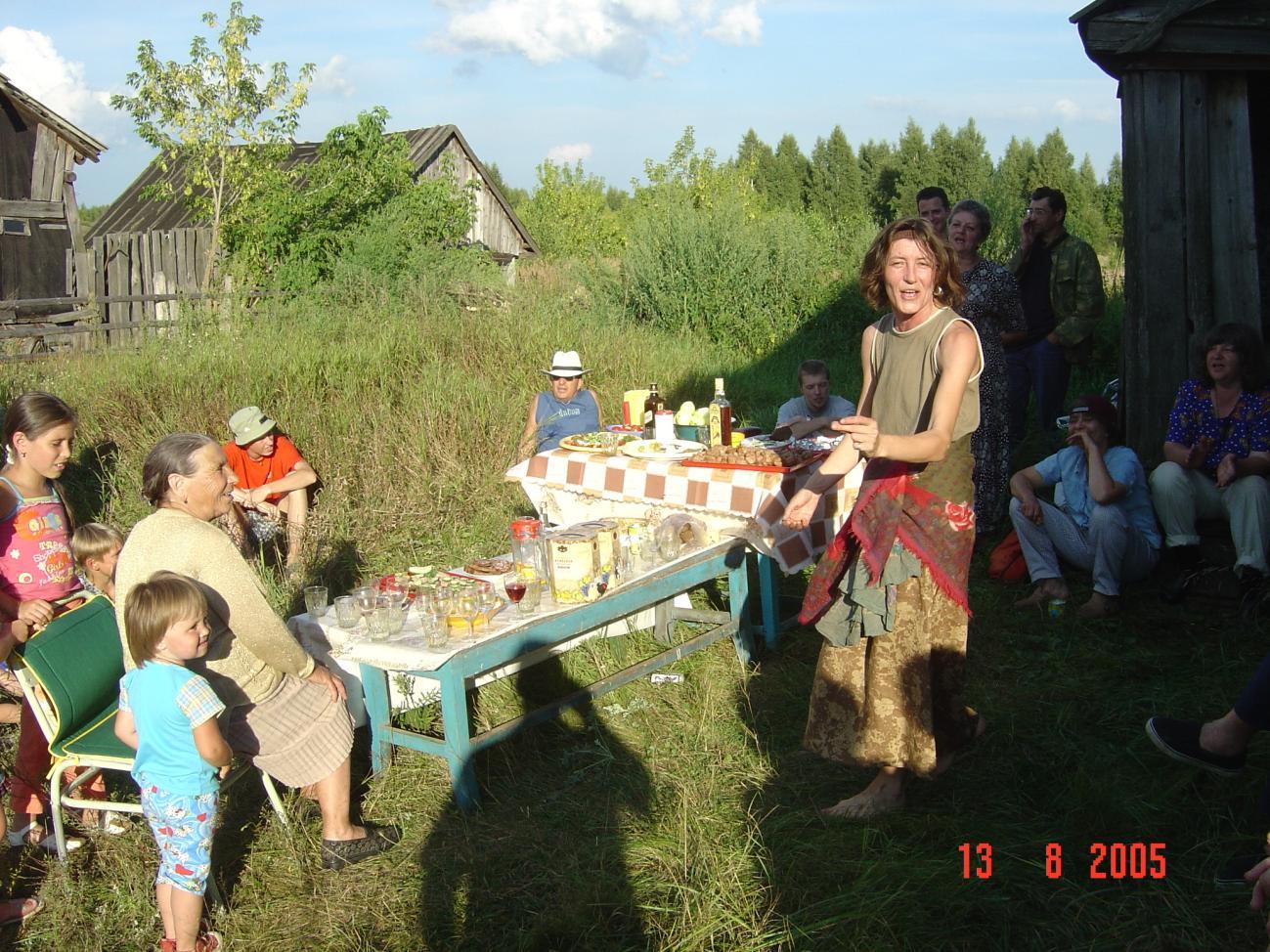 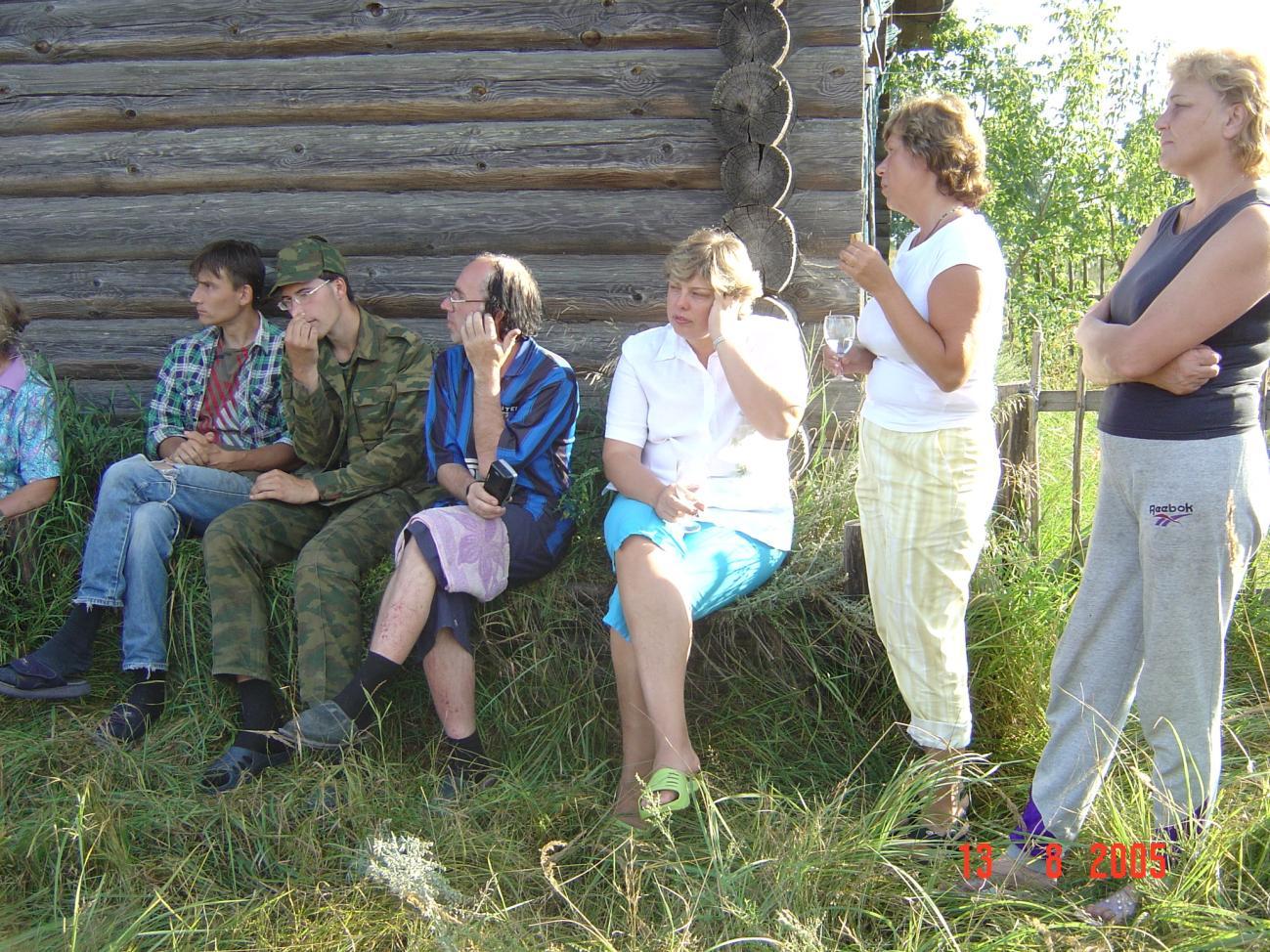 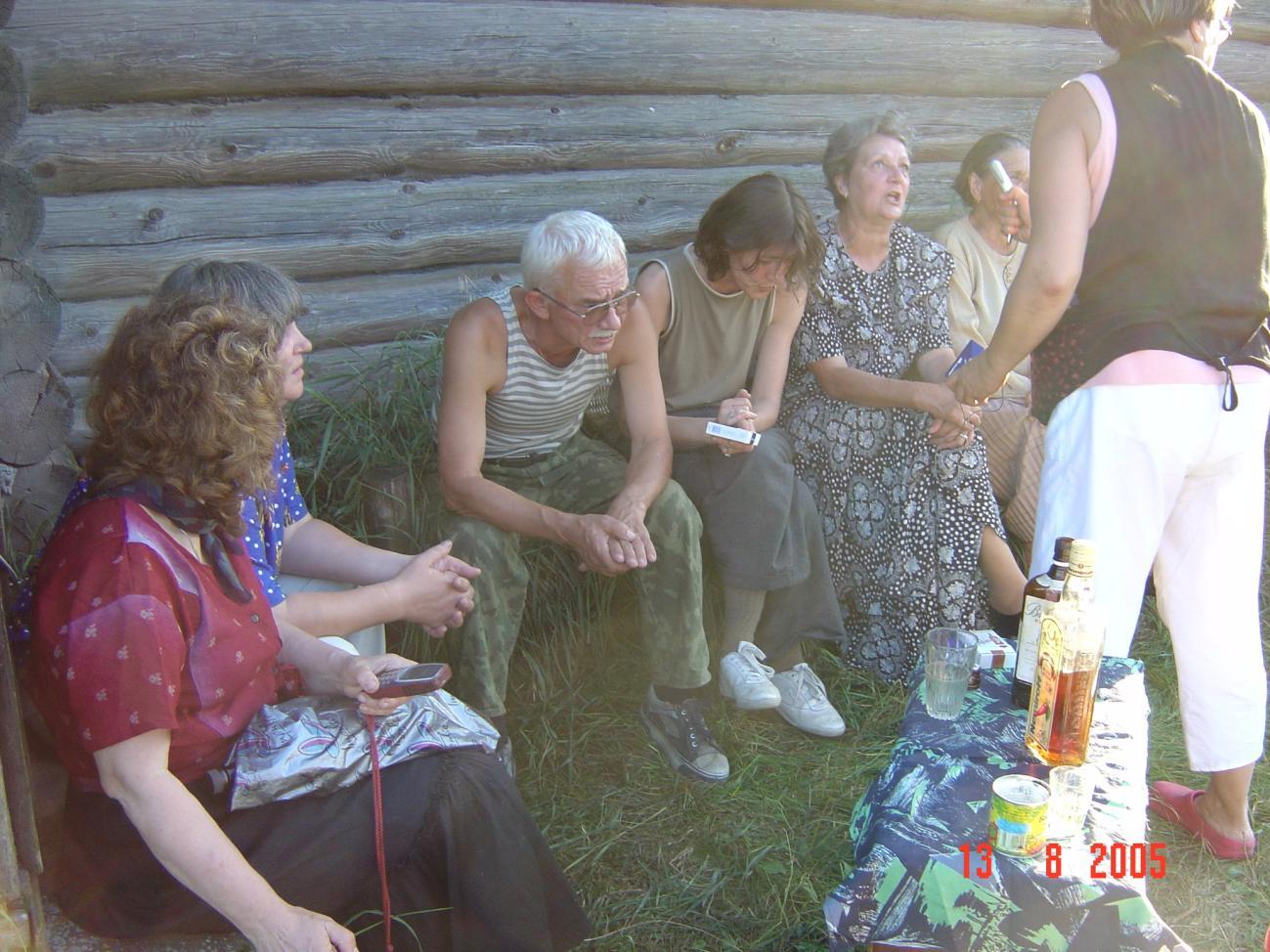 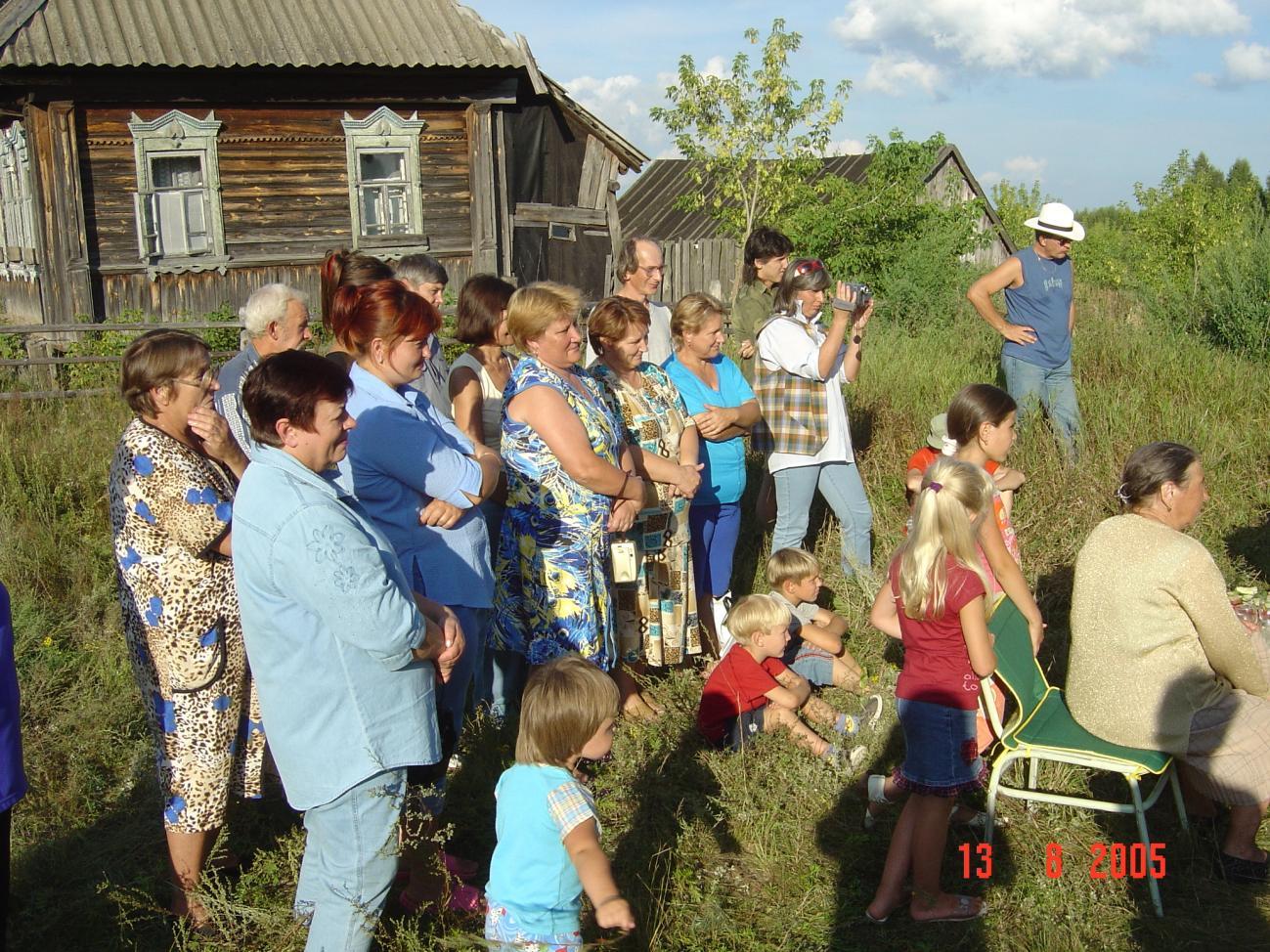 33
Игорь Бурдонов   Липовка-2005    Случайно вместе вечно…
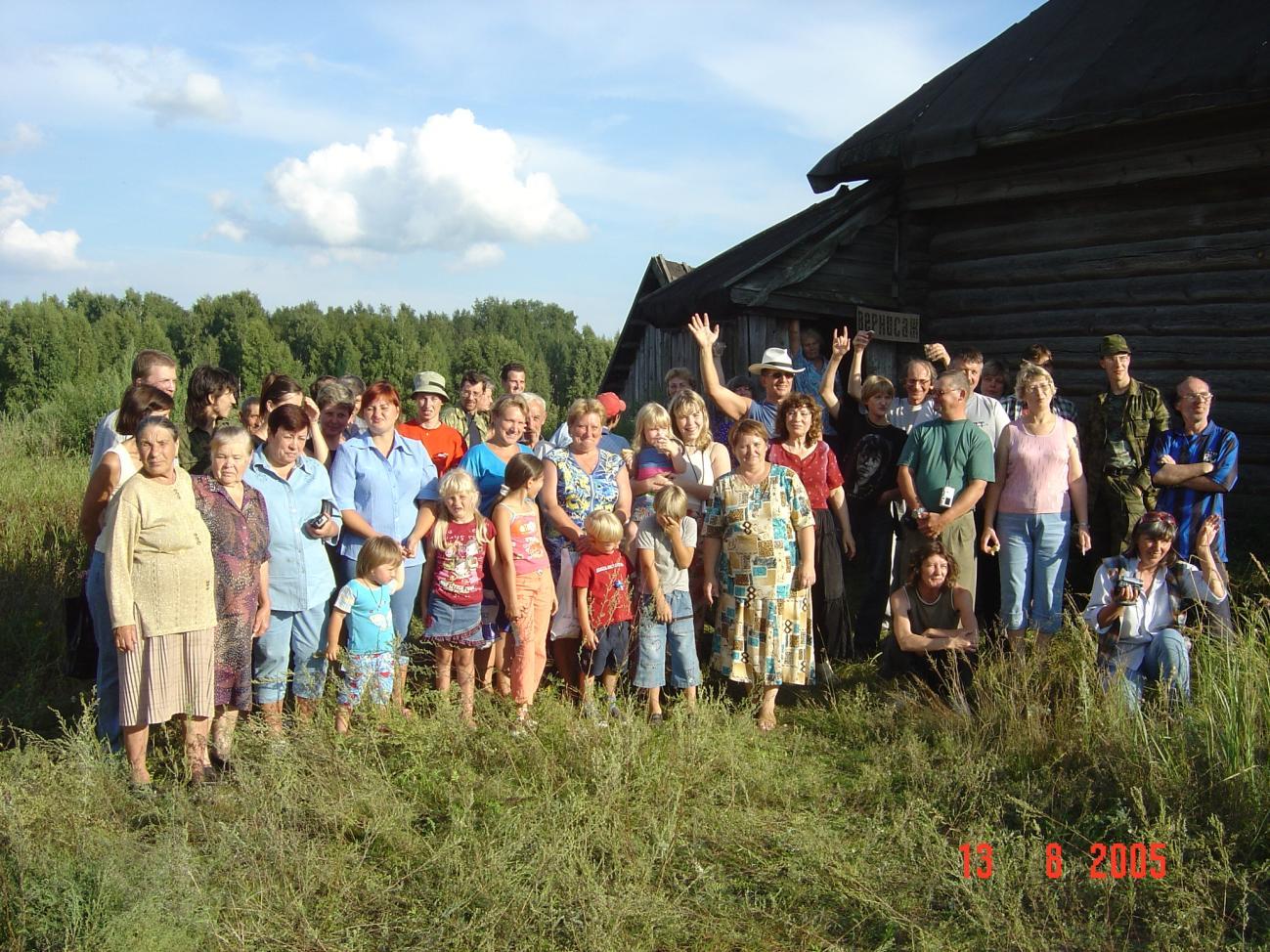 34
Игорь Бурдонов   Липовка-2005    Случайно вместе вечно…
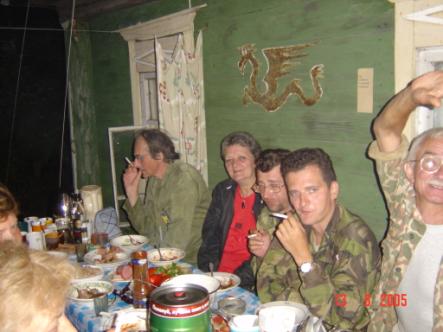 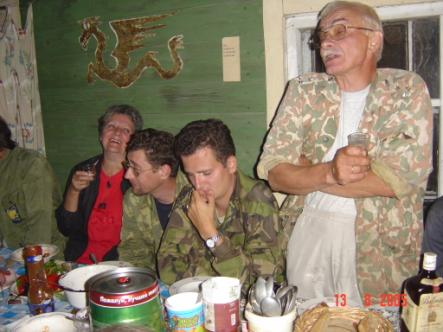 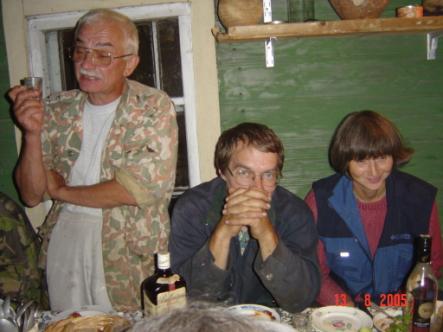 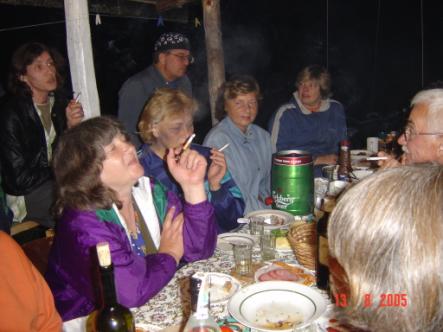 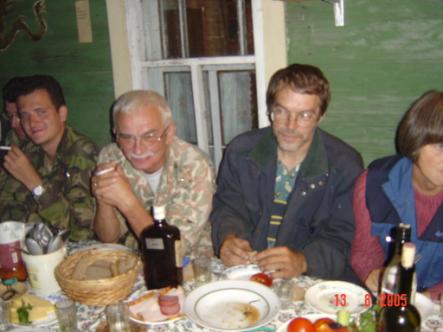 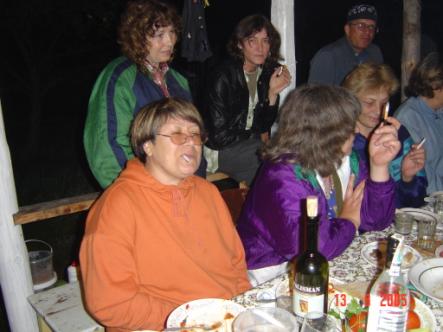 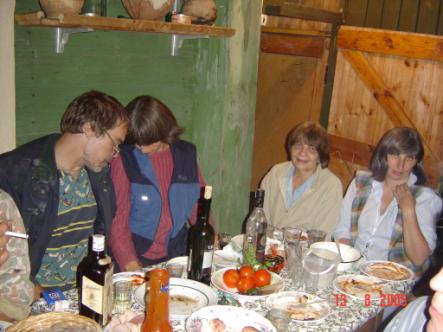 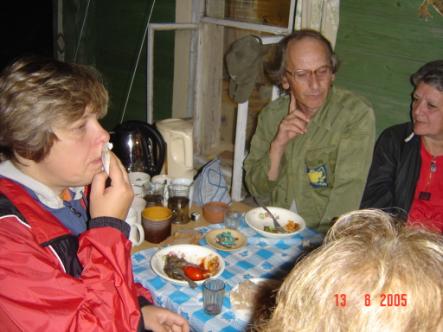 35
Игорь Бурдонов   Липовка-2005    Случайно вместе вечно…
Музыка Глеба Седельникова
Из альбома «Авраам, роди Исаака
(музыка добавлена 12 марта 2024 года)

Фильм сделал Игорь Бурдонов
в 2009 году
36
37